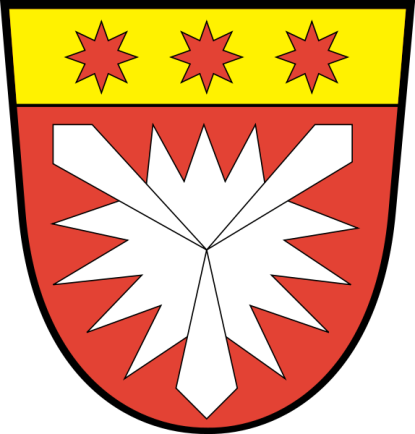 Die Einführung der elektronischen Rechnung im Zusammenhang mit der Weiterverarbeitung in der Praxis der Kommunalverwaltung (DMS/eWorkflow/eRechnung)
Anwenderbericht der Stadt Hessisch Oldendorf
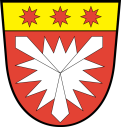 Stadt Hessisch Oldendorf
Zu unserer Person
Benjamin Hamfler, 
Verwaltungsbetriebswirt Stadt Hessisch Oldendorf,
Leitung Finanzbuchhaltung, stv. Fachdienstleiter FD Finanzen

Sascha Tönsgöke, 
Verwaltungsfachangestellter Stadt Hessisch Oldendorf,
Bereich Steuerwesen, interner DATEV-Systembetreuer
Markus Munz, 
Vertrieb DATEV Public Sektor
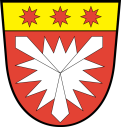 Stadt Hessisch Oldendorf
Gliederung
Einführende Informationen
Die Stadt Hessisch Oldendorf
Die Stadtverwaltung
DMS – Digitalisierte Buchhaltung
Prozess vor Einführung DMS
Prozess nach Einführung DMS
DATEV-Software in der Praxis
Eingesetzte Softwarekomponenten
Technische Umsetzung
Blick ins Programm
Denkbare zukünftige Nutzungsausweitung
Fazit der Stadt Hessisch Oldendorf
Weitere Ausführungen der Firma DATEV
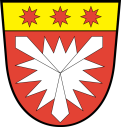 Stadt Hessisch Oldendorf
1.1 Die Stadt Hessisch Oldendorf
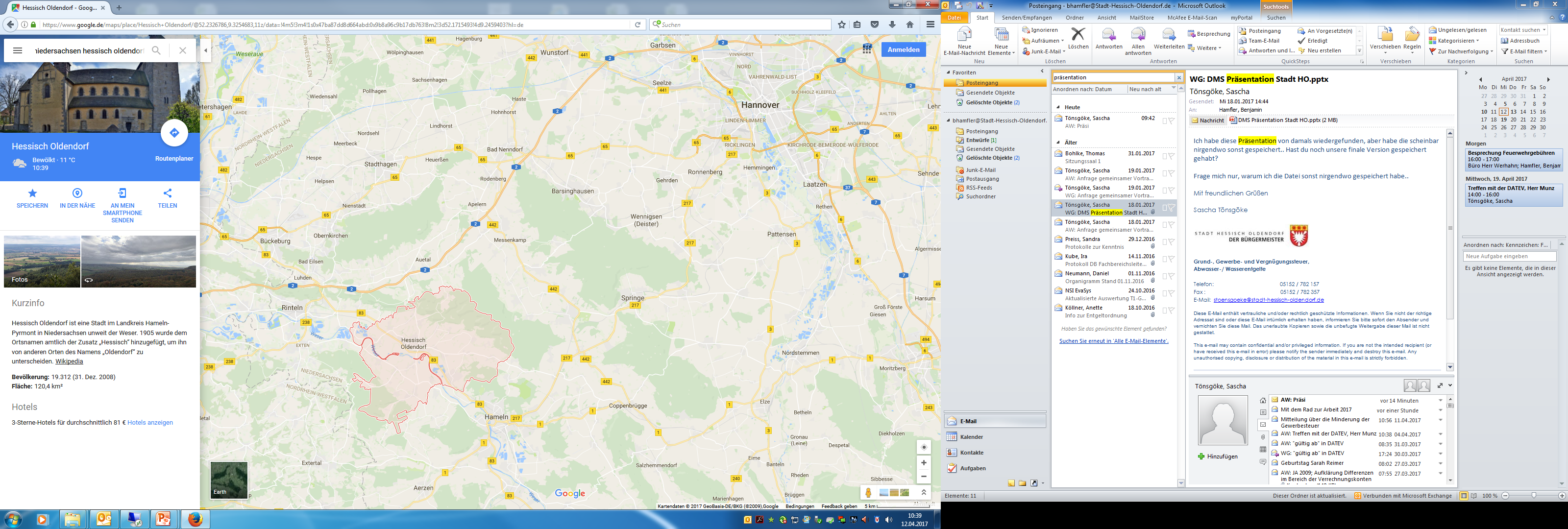 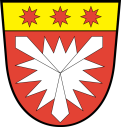 Stadt Hessisch Oldendorf
1.1 Die Stadt Hessisch Oldendorf
Eine Stadt mit…
… ca. 18.500 Einwohnern
… 24 Ortsteilen
… ca. 12 km² Fläche

… 24 Ortswehren
… 18 Friedhöfen
… 16 Kindergärten bzw. Krippen
… 4 Grundschulen
… 3 Freibäder
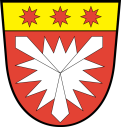 Stadt Hessisch Oldendorf
1.1 Die Stadt Hessisch Oldendorf
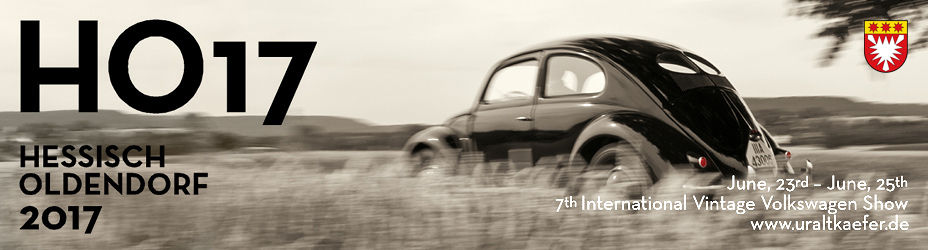 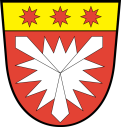 Stadt Hessisch Oldendorf
1.2 Die Stadtverwaltung
Eine Stadtverwaltung mit…
… ca. 210 Mitarbeitern insgesamt
… ca. 50 Mitarbeitern in der Kernverwaltung
… 8 Mitarbeitern im FD Finanzen

… dem Bürgermeister Harald Krüger (SPD)

… einem Stadtrat und 8 Ortsräten
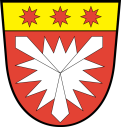 Stadt Hessisch Oldendorf
2.1 Digitalisierung - Prozess vor Einführung DMS
Tag 1: Posteingang
Tag 7: Geldtransfer
Tag 5: Zweite Unterschrift/Anordnung
Tag 2: Weitergabe an Sachbearbeiter
Tag 3: Rechnungsbearbeitung
Tag 6: Scannen, Buchen, Auszahlen
Tag 4: Weiterleitung an Zentrale Buchhaltung
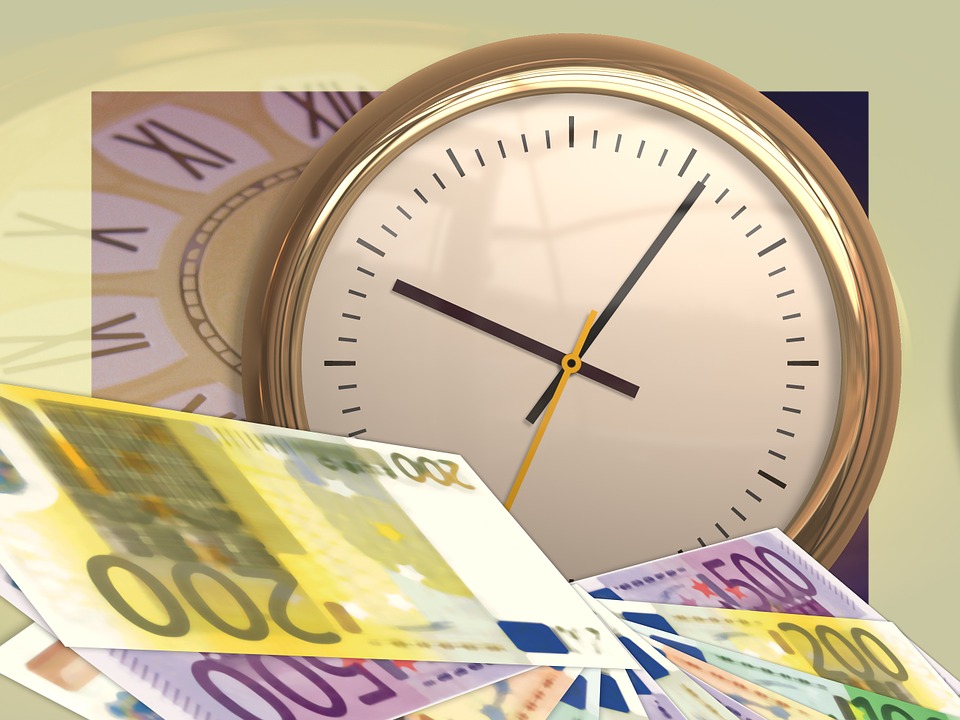 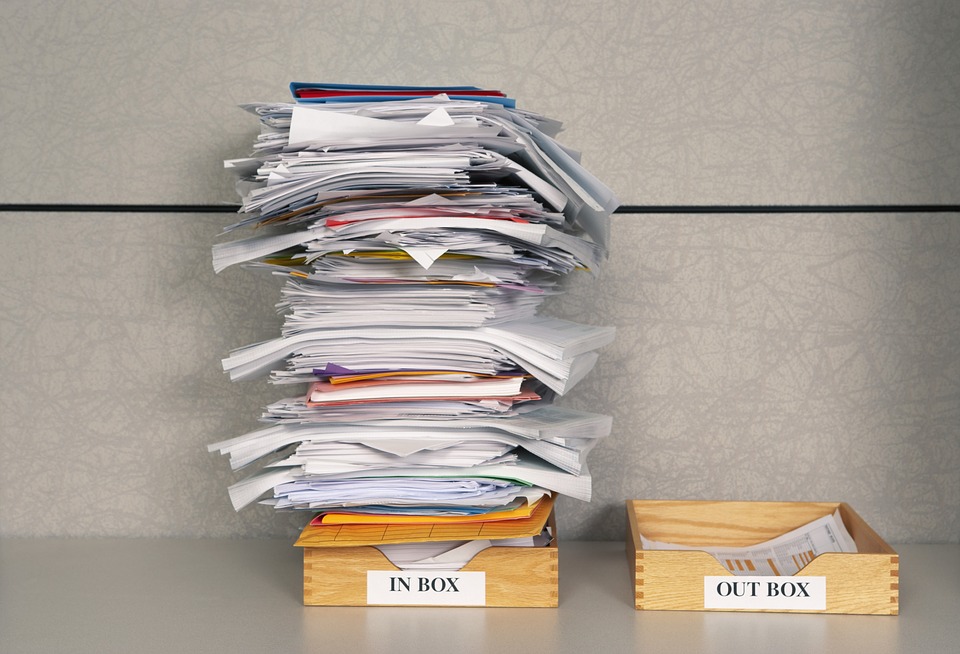 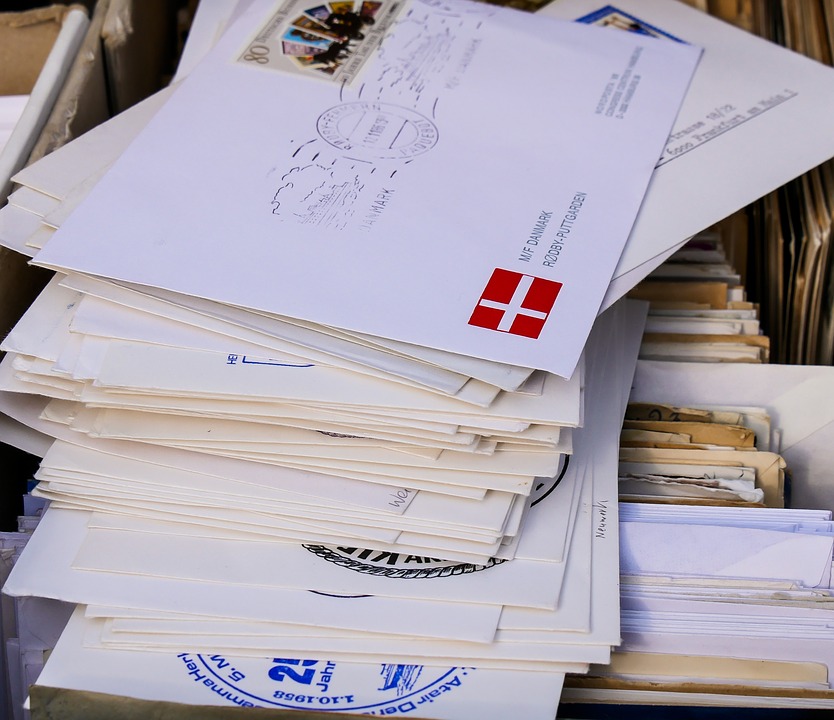 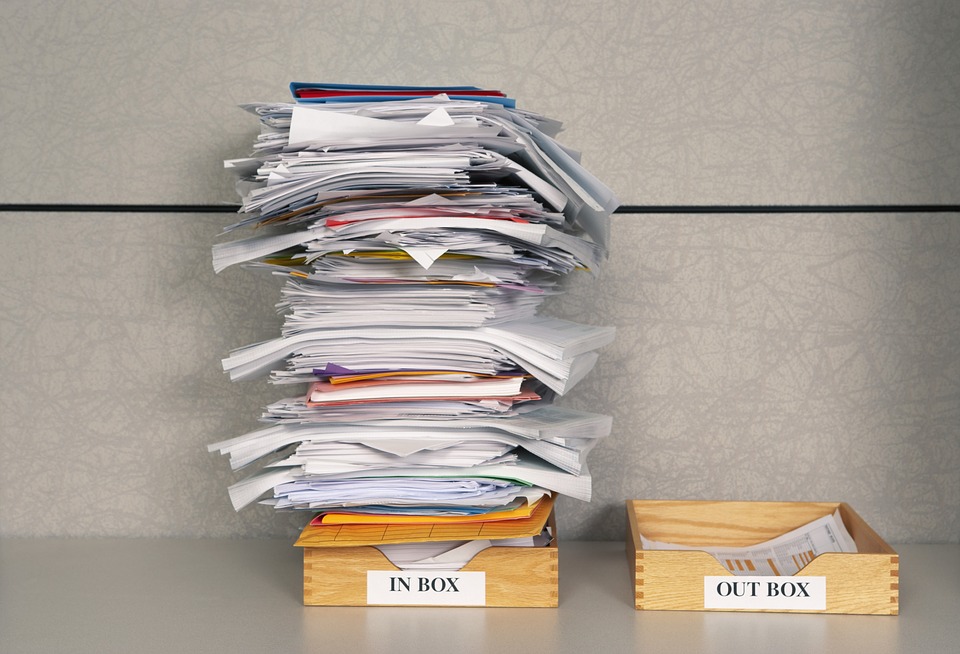 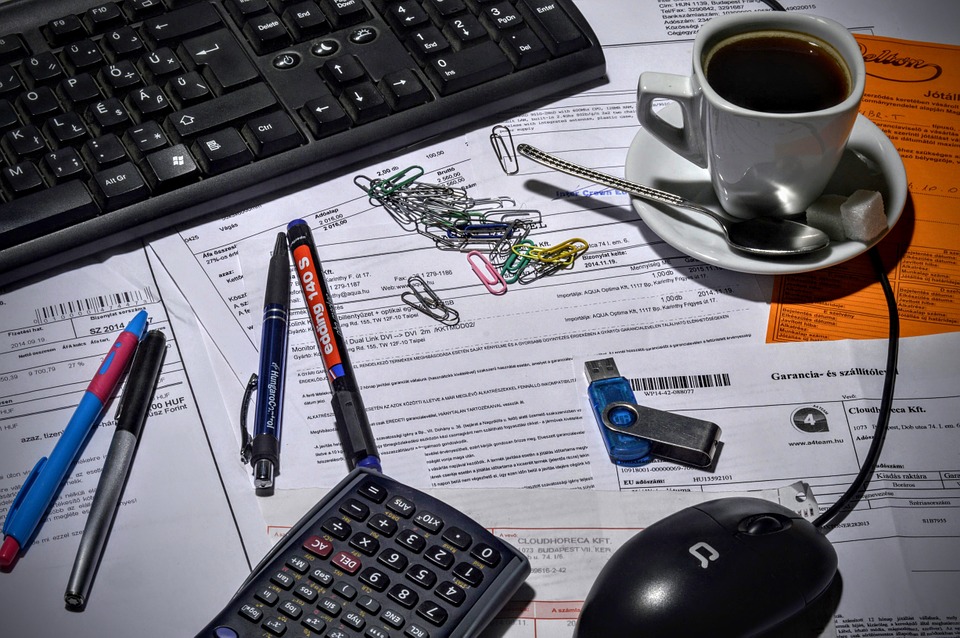 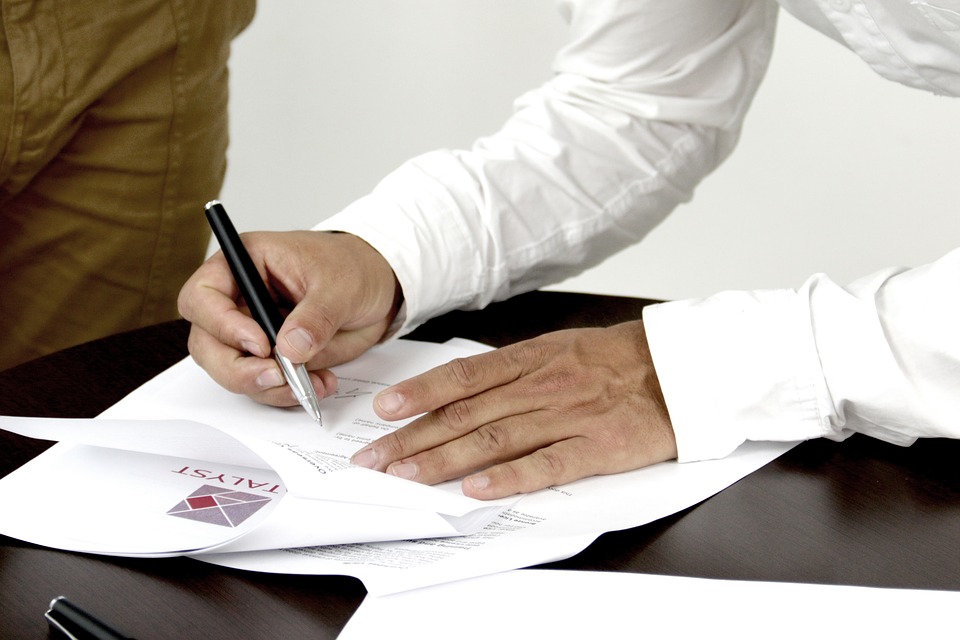 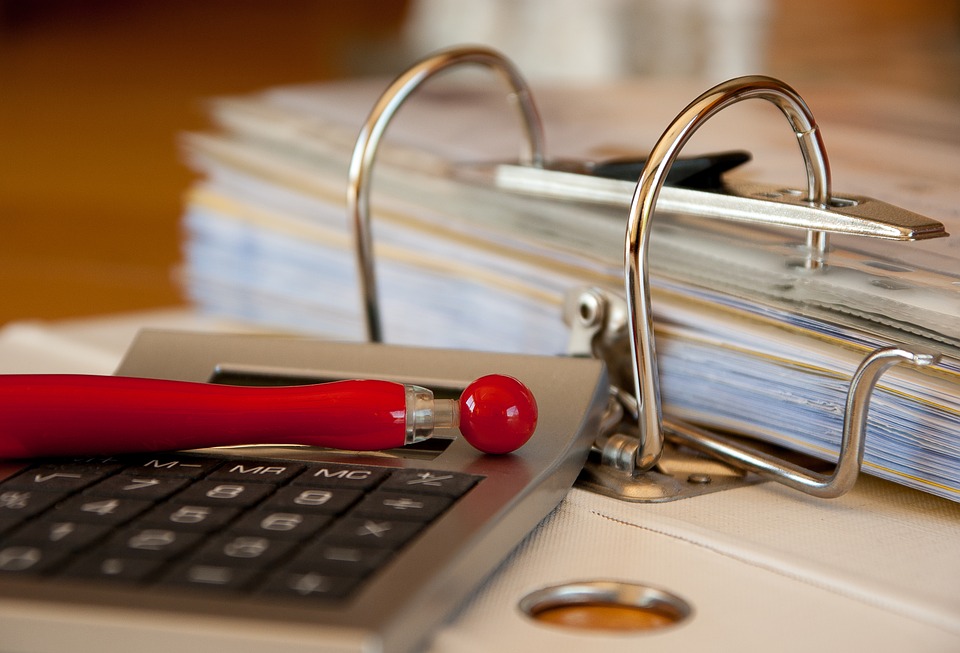 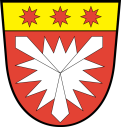 Stadt Hessisch Oldendorf
2.1 Digitalisierung - Prozess vor Einführung DMS
Dezentrales Anordnen auf dem Originalbeleg mithilfe des klassischen Anordnungsstempels
Zentrales digitales Belegbuchen (Tischscanner)
Ca. 10.000 Belege pro Jahr
Ca. 1.000.000 Primanotabuchungen
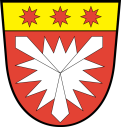 Stadt Hessisch Oldendorf
2.1 Digitalisierung - Prozess vor Einführung DMS
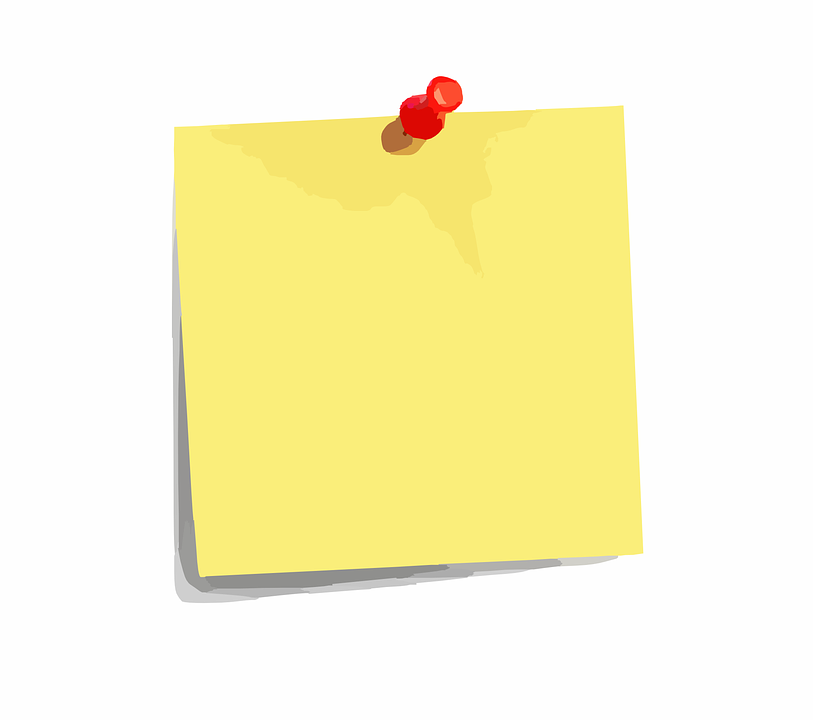 Probleme
Lange Laufzeiten, Geldeingang beim Kreditor häufig erst nach 2 – 3 Wochen
Verlust von Skontoabzügen
Kein Überblick über ausstehende Rechnungen
Verlust von Rechnungen
Häufig doppelte Ablage, da keine 
	Einsicht in Belege
Probleme
Probleme
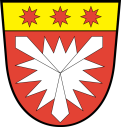 Stadt Hessisch Oldendorf
2.2 Digitalisierung - Prozess nach Einführung DMS
Tag 1: Posteingang, Scan & Verschlagworten
Tag 2: Rechnungsbearbeitung
Tag 3: Anordnen, Buchen, Auszahlen
Tag 4: Geldtransfer
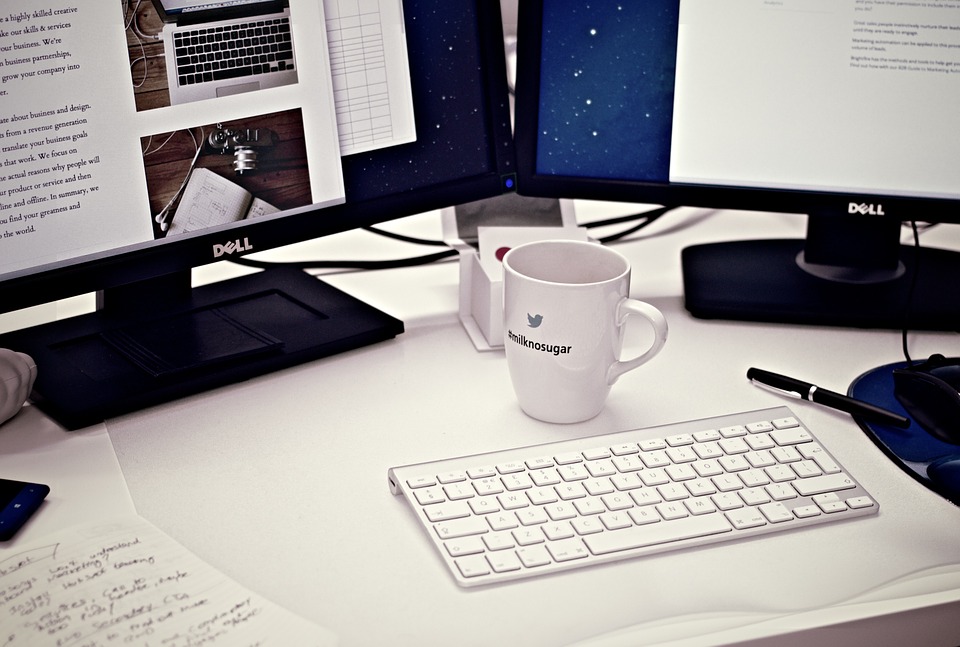 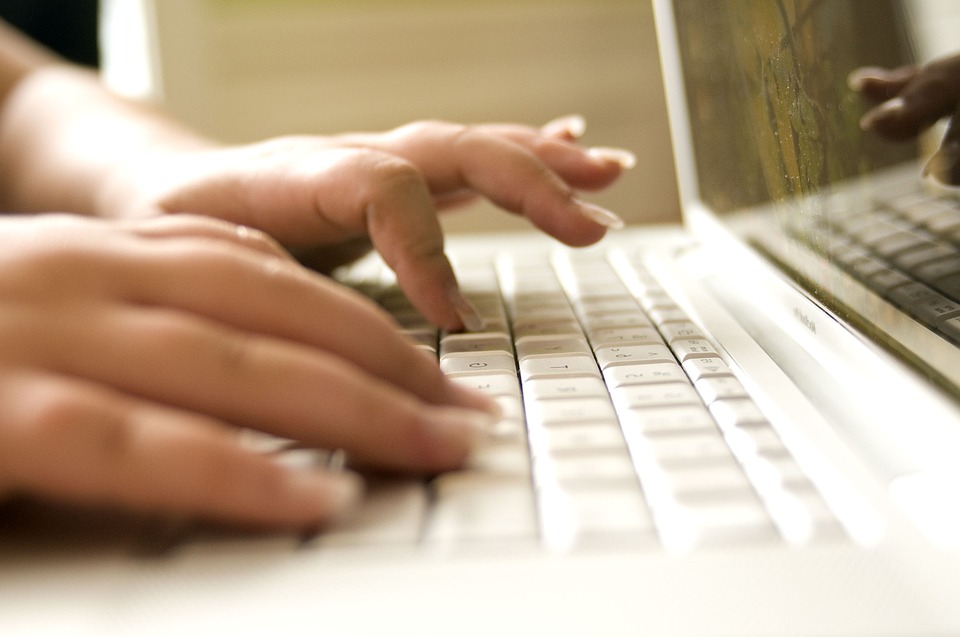 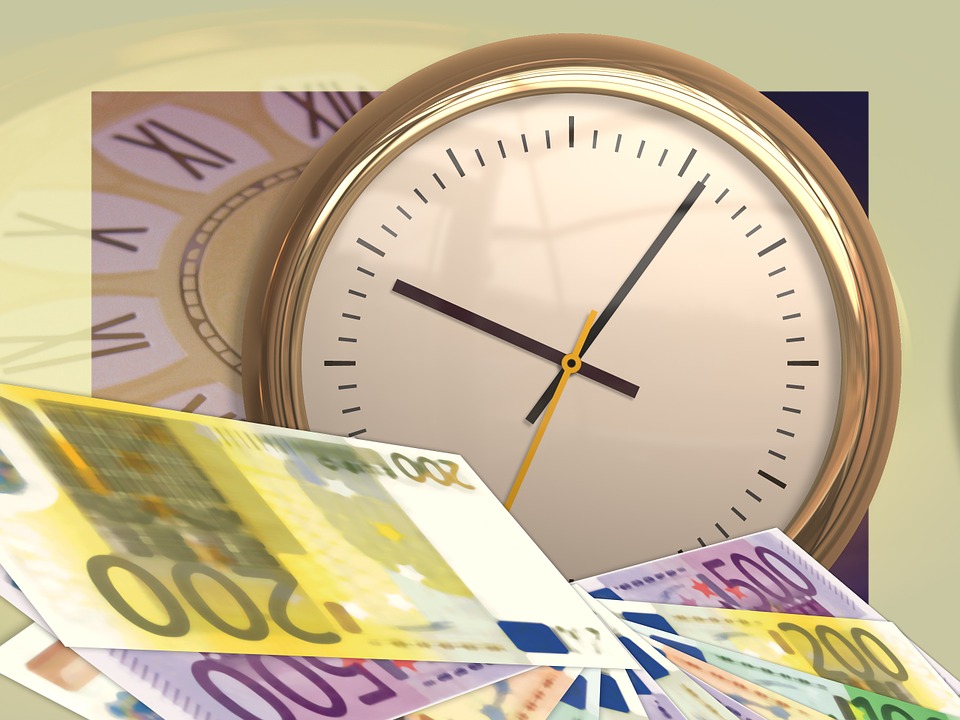 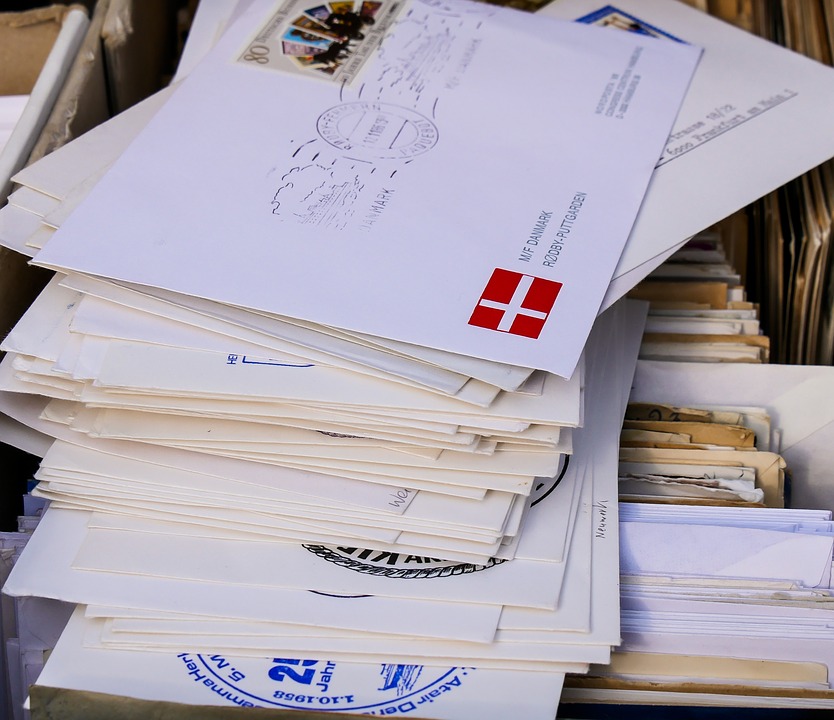 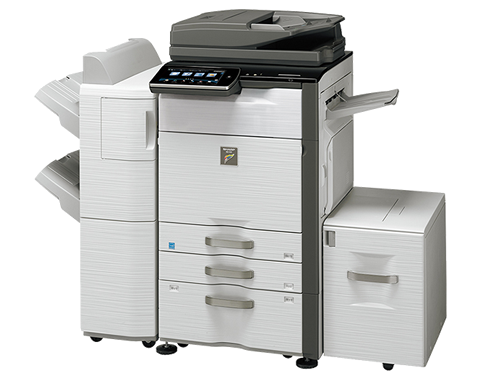 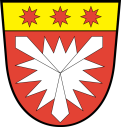 Stadt Hessisch Oldendorf
2.2 Digitalisierung - Prozess nach Einführung DMS
Deutliche Zeitersparnis
Kontrolle & Controlling-Möglichkeit in der FiBu
Kostenersparnis durch:
Skontoabzug
Vermeidung von Mahngebühren
Keine Kopierkosten für doppelte Ablage
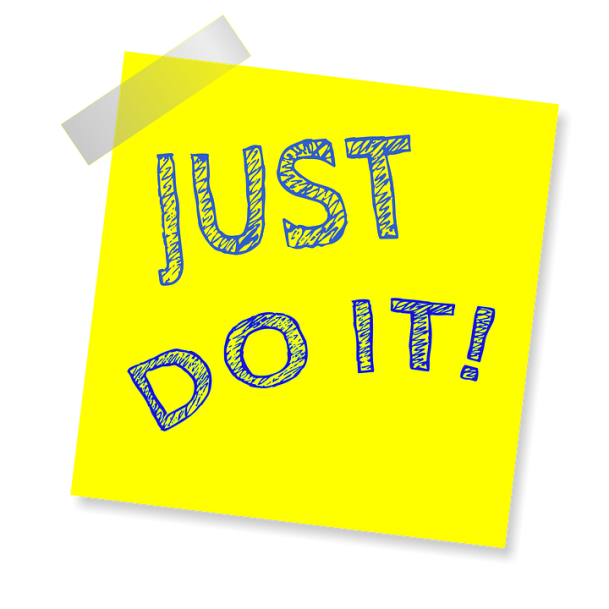 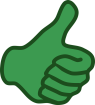 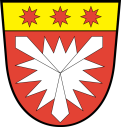 Stadt Hessisch Oldendorf
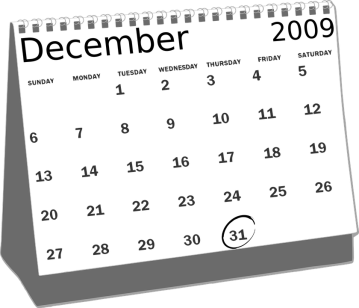 3.1 Eingesetzte Softwarekomponenten
DATEV Einführung im Jahr 2009
Anfänglich Nutzung des Programmteils „Belege online“ 
Bis heute verfügbar, aber nicht nach DMS übertragen
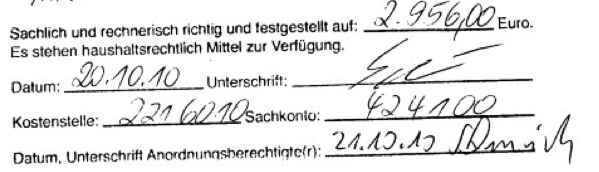 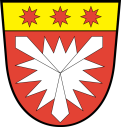 Stadt Hessisch Oldendorf
3.1 Eingesetzte Softwarekomponenten
Die Mitarbeiter hatten keinen Zugriff 
Mitarbeiter der Finanzbuchhaltung konnten über DATEV Rechnungswesen Belege online einsehen:
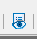 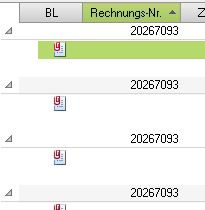 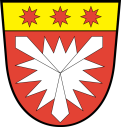 Stadt Hessisch Oldendorf
3.2 Technische Umsetzung
In der Vergangenheit Installation auf Mitarbeiter-PC
DMS erfordert entweder ASP- Anwendung gearbeitet oder Windows-Terminal-Server. 
Entscheidung pro Windows-Terminal-Server-Lösung!
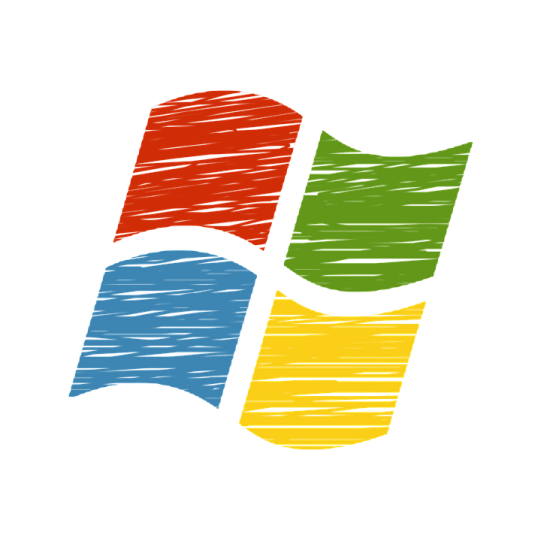 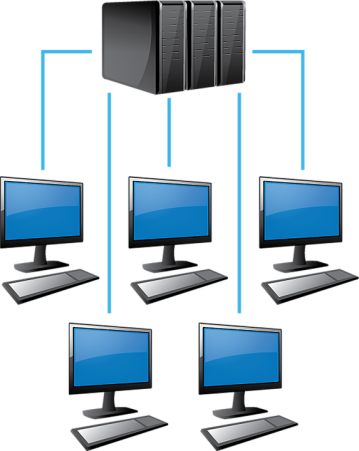 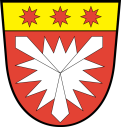 Stadt Hessisch Oldendorf
3.2 Technische Umsetzung
Vorteile:
Updates nur auf Terminalserver
Deutliche Geschwindigkeitsvorteile bei anderen DATEV- Programmen
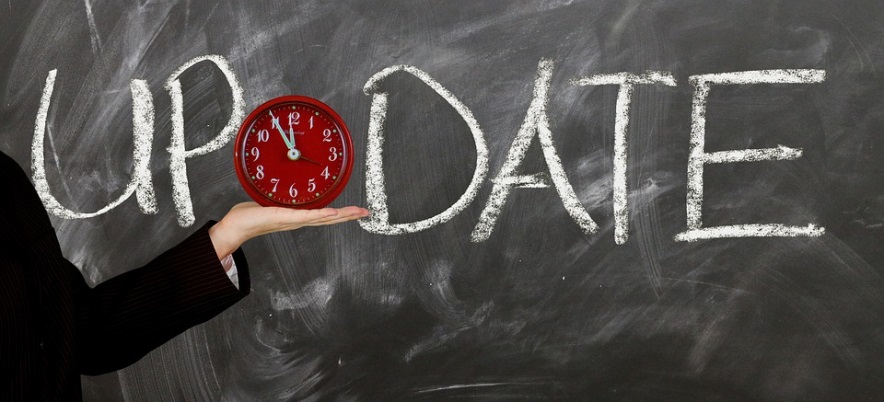 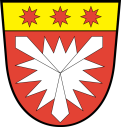 Stadt Hessisch Oldendorf
3.2 Technische Umsetzung
Voraussetzung: Großkopierer (derzeit Model Sharp 5140n), welcher die Funktion Scan2Mail beherrscht
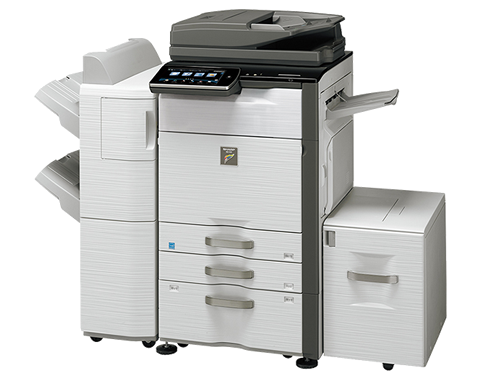 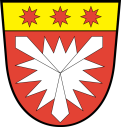 Stadt Hessisch Oldendorf
3.2 Technische Umsetzung
Ein tatsächlicher Server, virtuell, zwei Windows- Terminal- Server- Verbindungen
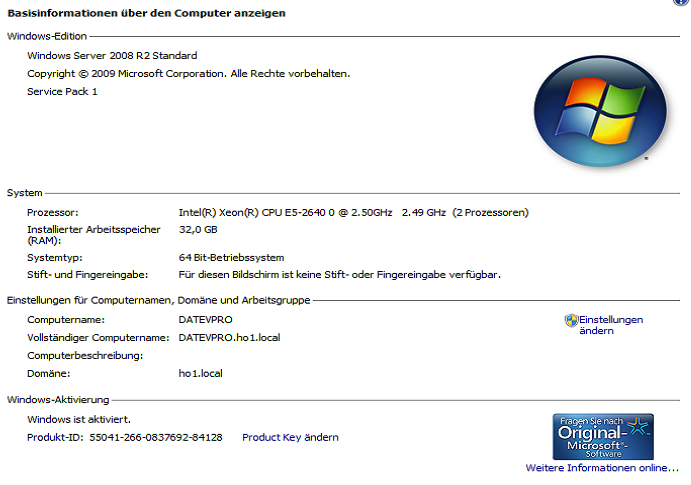 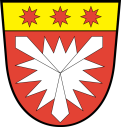 Stadt Hessisch Oldendorf
3.3 Blick ins Programm
Der Zugriff auf digitalisierte Dokumente erfolgt entweder 
Aus DMS selbst über eine der Suchfunktionen
Aus Rechnungswesen über den Beleglink (wie auch bei den Dokumenten aus „Belege online“)
Aus der Mittelbewirtschaftung ebenfalls über den Beleglink
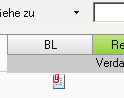 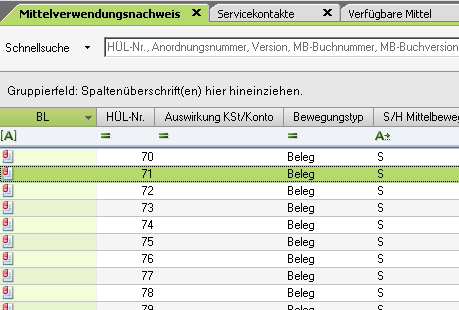 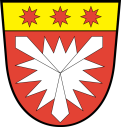 Stadt Hessisch Oldendorf
3.3 Blick ins Programm
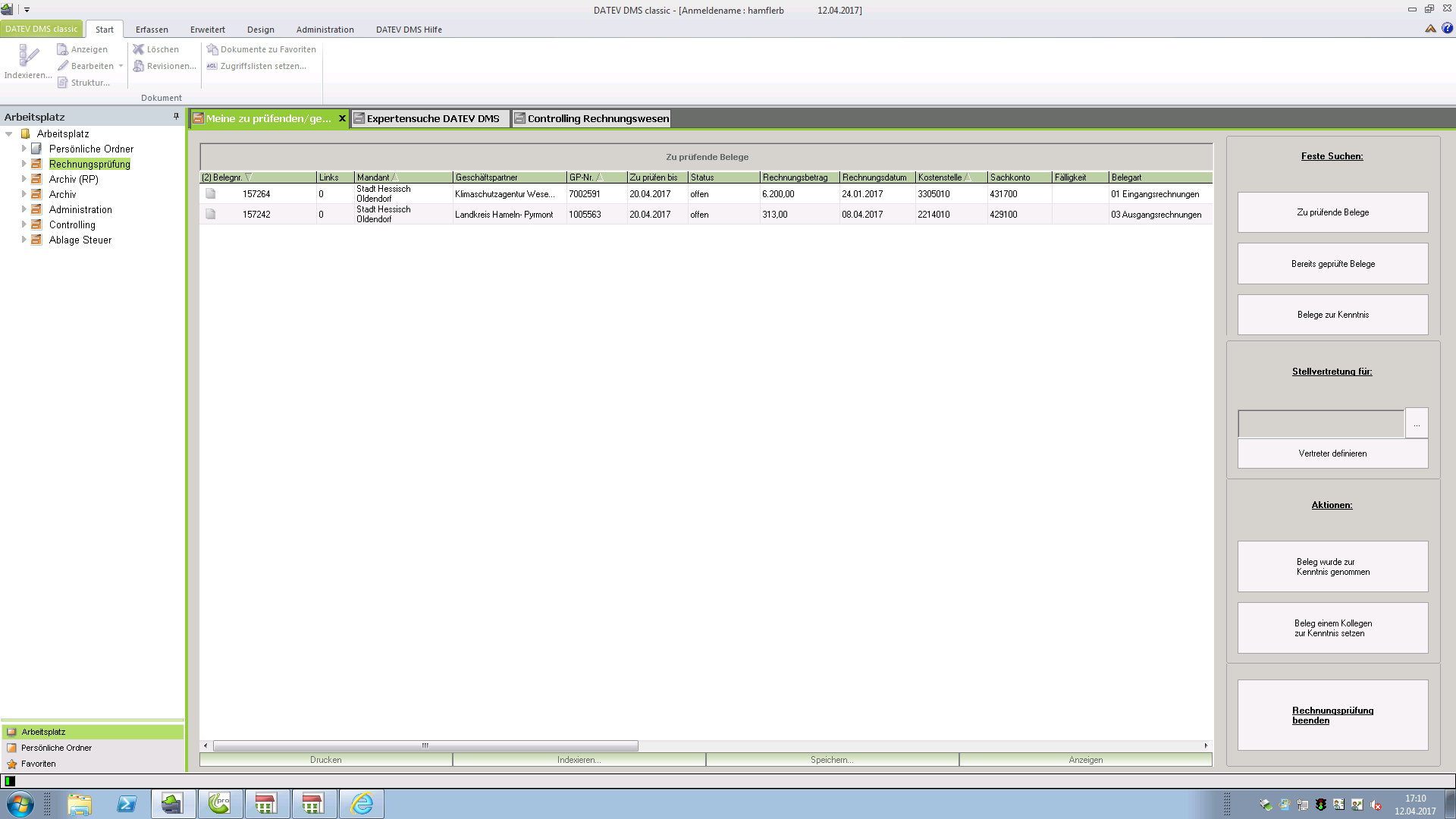 Zu prüfende Belege
Vertretungsregelung
Programmbereiche
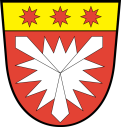 Stadt Hessisch Oldendorf
3.3 Blick ins Programm
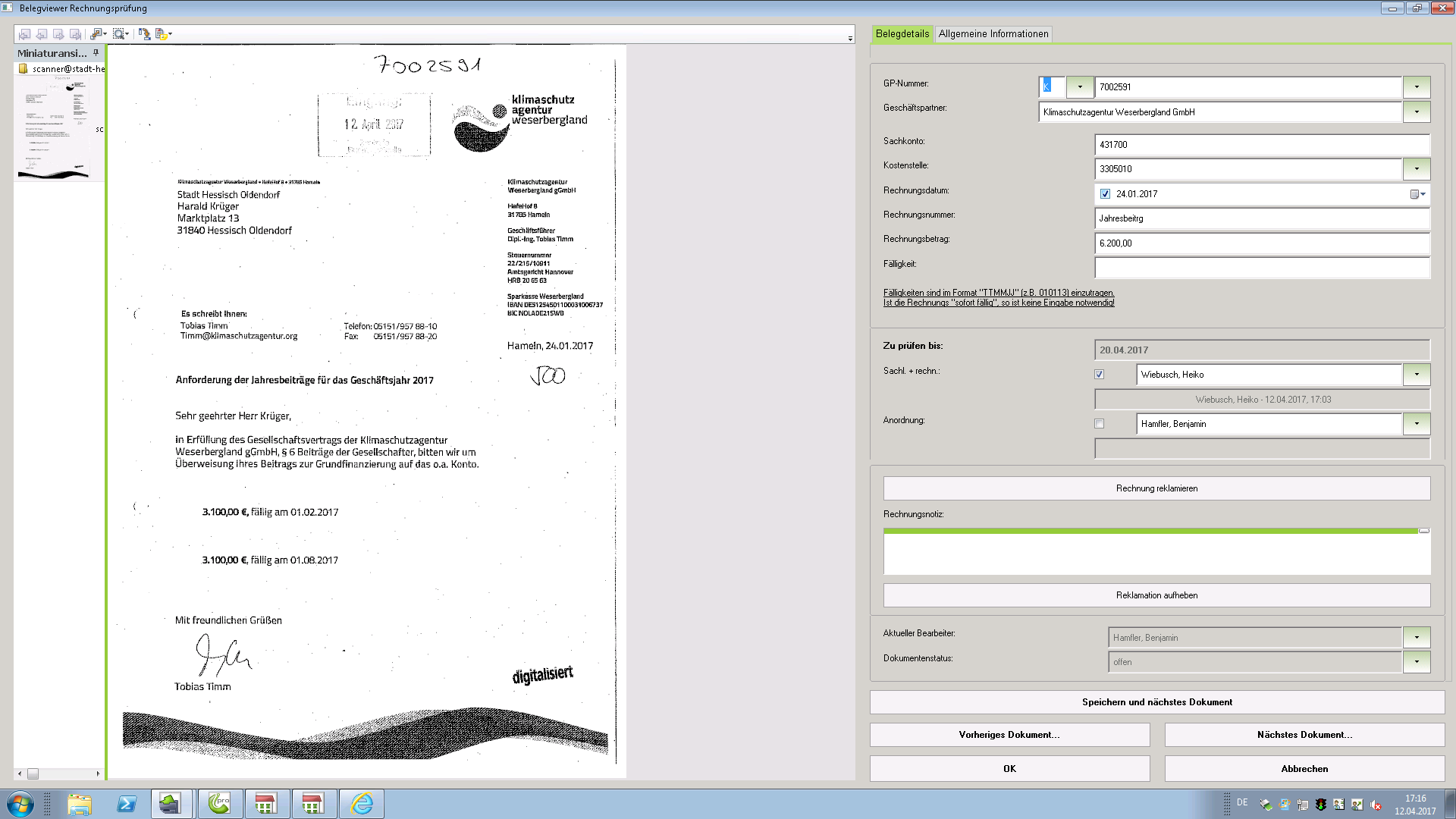 Vom Sachbearbeiter zu kontieren
Sachl. + rechn. 
Richtigkeit feststellen
Rechnungsprüfung
Kommentarfeld
Speichern
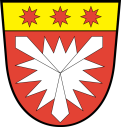 Stadt Hessisch Oldendorf
3.3 Blick ins Programm
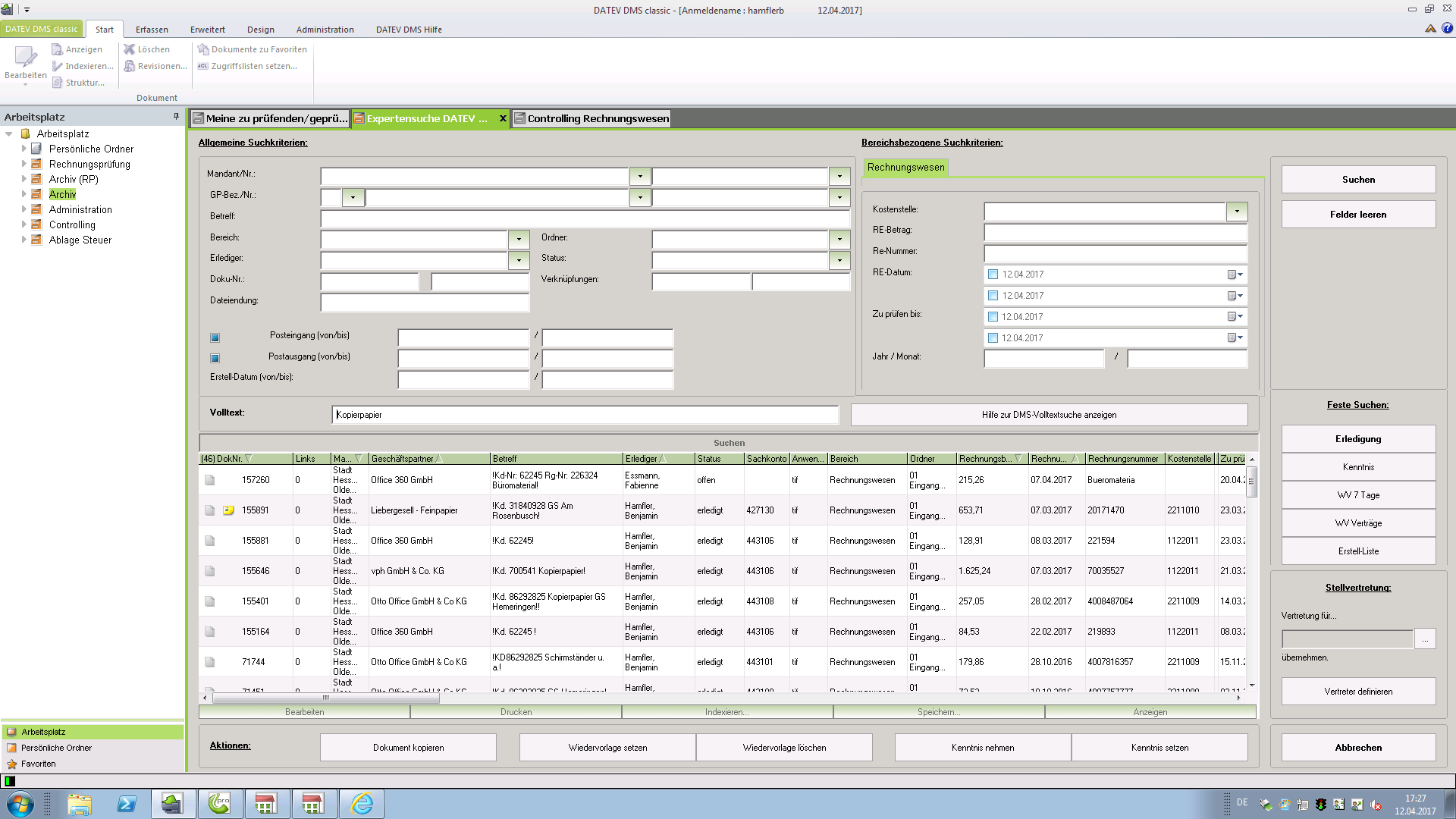 Suchfelder
Volltextsuche
Trefferliste
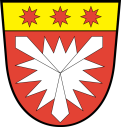 Stadt Hessisch Oldendorf
3.3 Blick ins Programm
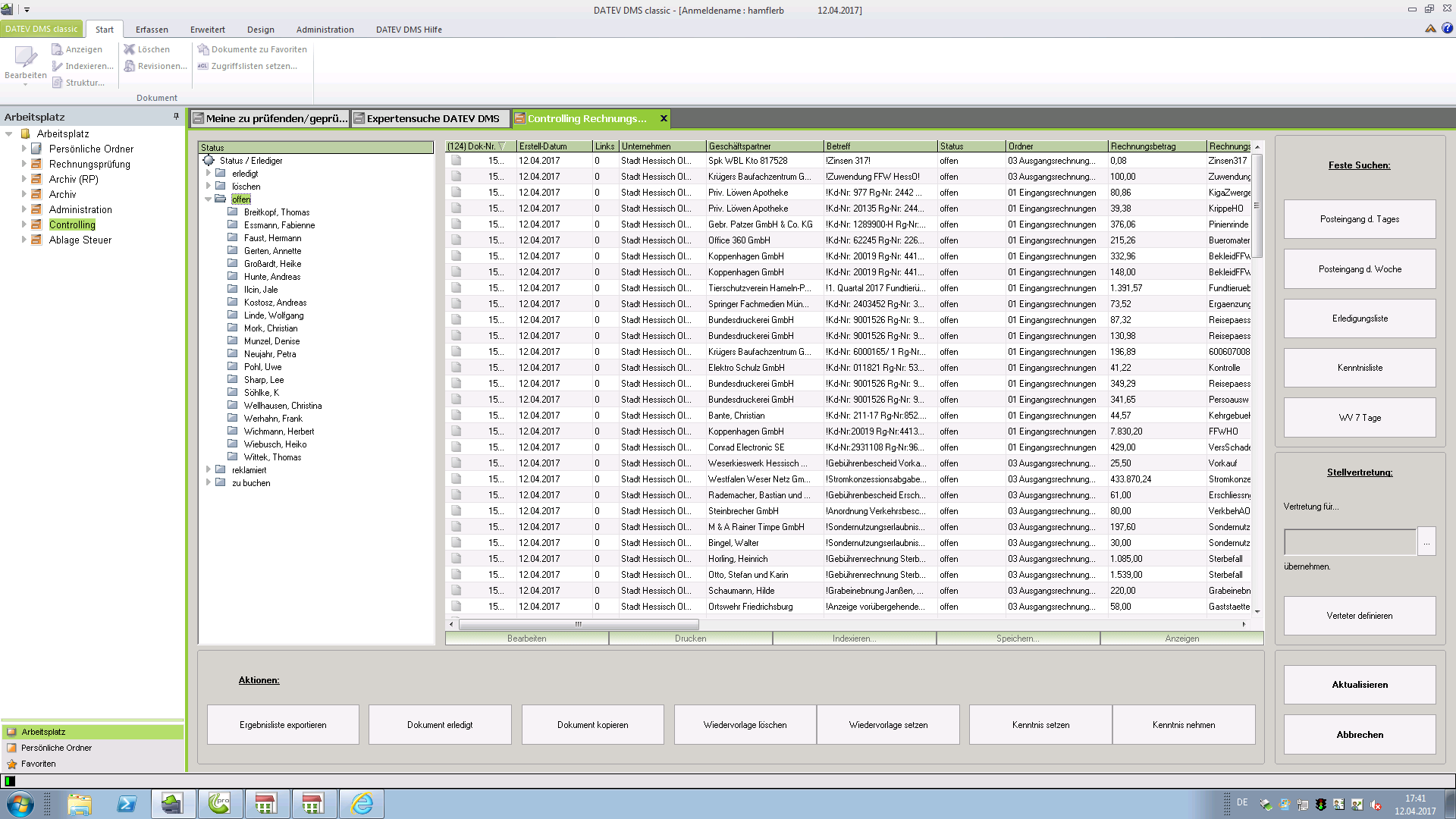 Übersicht offener Dokumente nach Sachbearbeiter
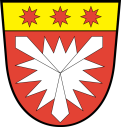 Stadt Hessisch Oldendorf
3.3 Blick ins Programm
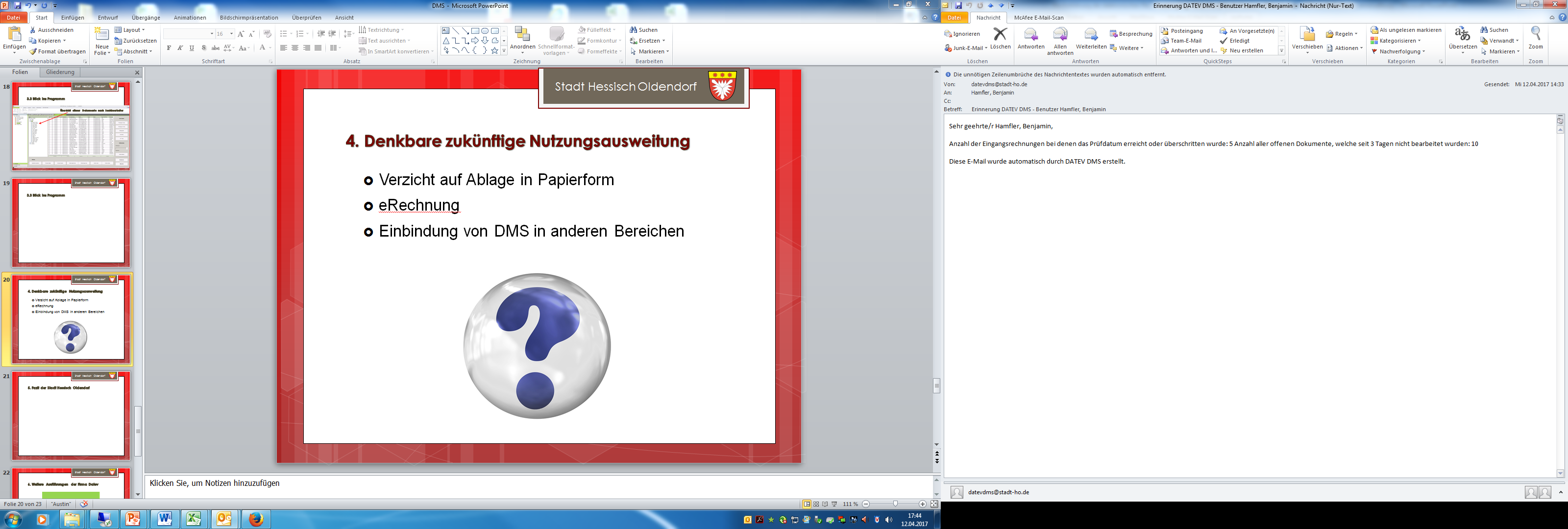 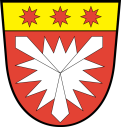 Stadt Hessisch Oldendorf
3.3.a Blick ins Programm / Exkurs
2017: Einführung DATEV-DMS in der Steuerabteilung
Seit 10 Jahren genutztes DMS- Programm zur Verwaltung der Steuerakten wurde 2016 gekündigt
Bestandsdokumente (ca. 65.000 Stück) wurden in das DMS der DATEV implementiert. 
Keine Umgewöhnungsphase, da gleiches Programm wie im Rechnungswesen
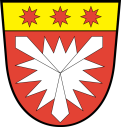 Stadt Hessisch Oldendorf
3.3.a Blick ins Programm / Exkurs
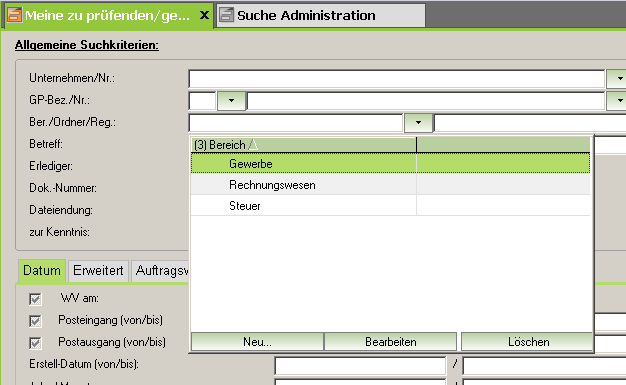 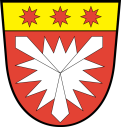 Stadt Hessisch Oldendorf
4. Denkbare zukünftige Nutzungsausweitung
Buchungsassistent (eher fraglich)
Verzicht auf Ablage in Papierform
eRechnung
Einbindung von DMS in anderen Bereichen
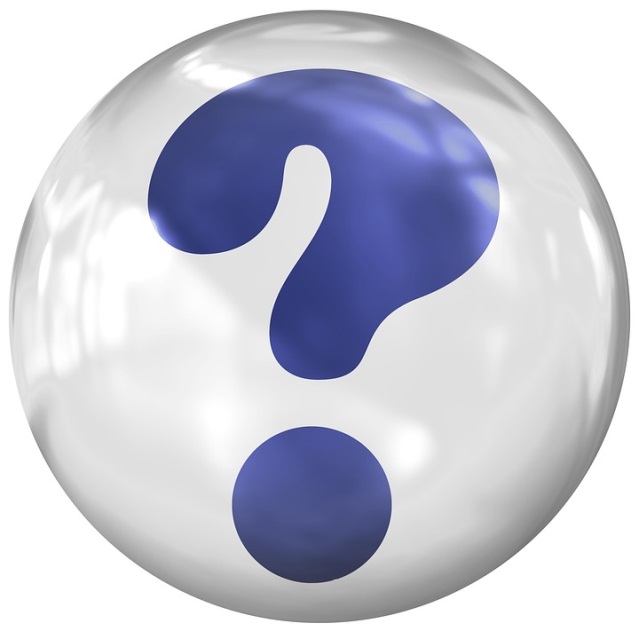 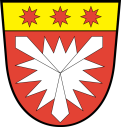 Stadt Hessisch Oldendorf
5. Fazit der Stadt Hessisch Oldendorf
Wurde der Umstieg bislang bereut?
Für den Bereich des Rechnungswesen nein, da Bearbeitung schneller und unkomplizierter
Auch im Bereich der Steuerabteilung können wir den Umstieg nach den neusten Erfahrungen weiterempfehlen
Wie gut kann man den Support erreichen?
Anfragen werden weitestgehend zügig bearbeitet 
Kein „im Regen stehen lassen“
Hohes Maß an Kundenorientierung und persönlicher Betreuung
Ist die DATEV für Wünsche und Kritik offen?
Definitiv ja! Beispiel: Verfügbare Mittel in DMS
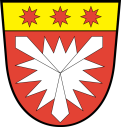 Stadt Hessisch Oldendorf
6. Weitere Ausführungen der Firma Datev
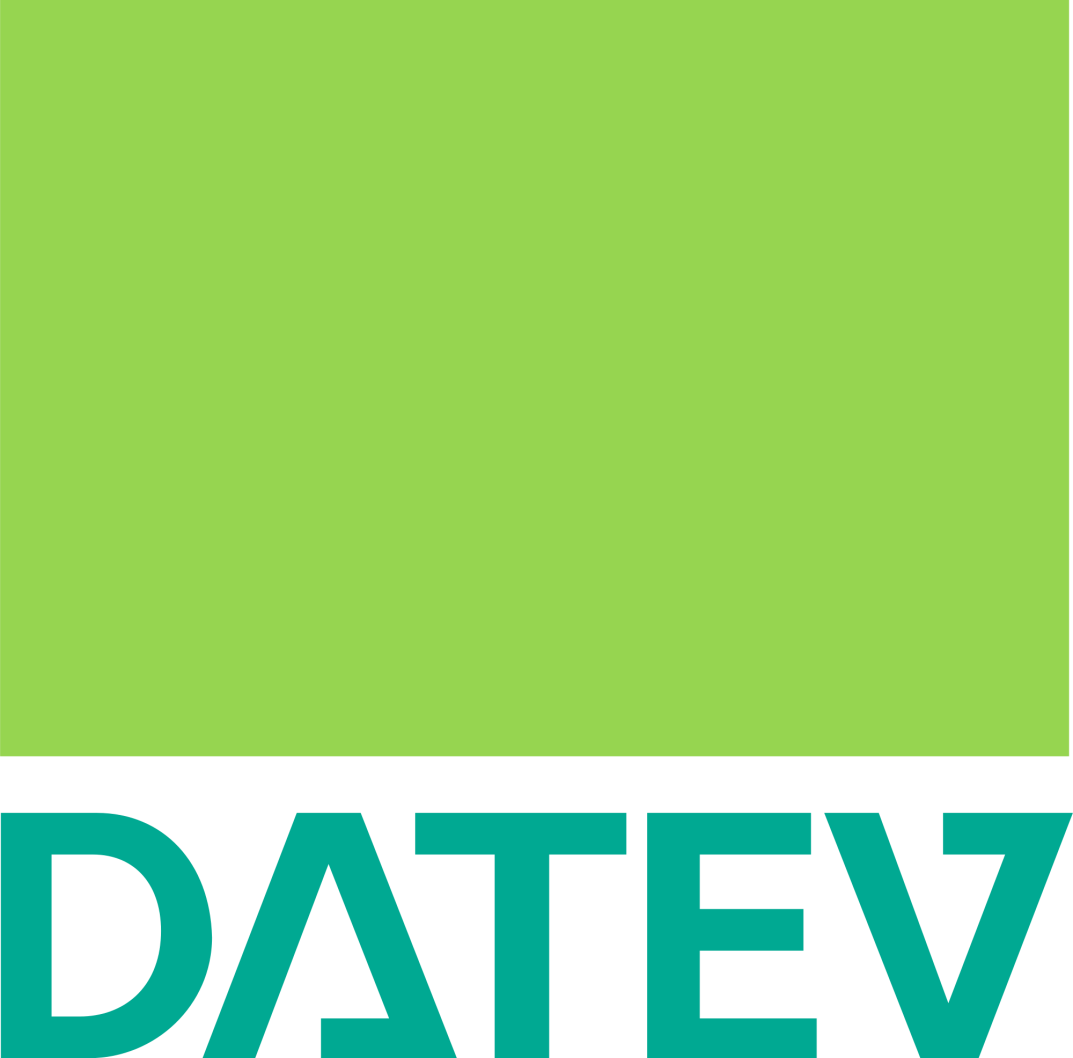 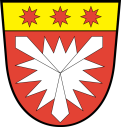 Stadt Hessisch Oldendorf
Vielen Dank für Ihre Aufmerksamkeit!
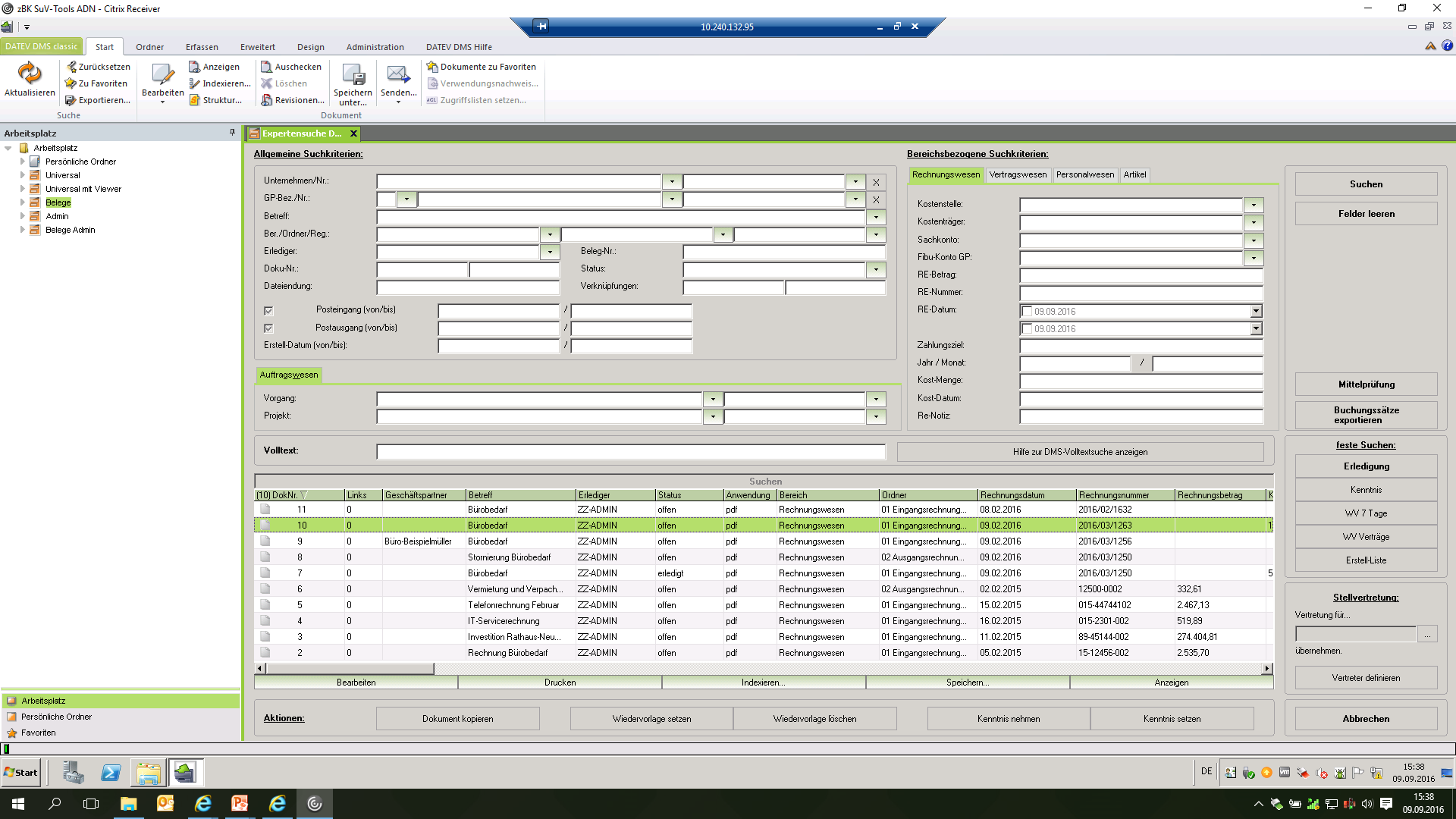 31
10.05.2017
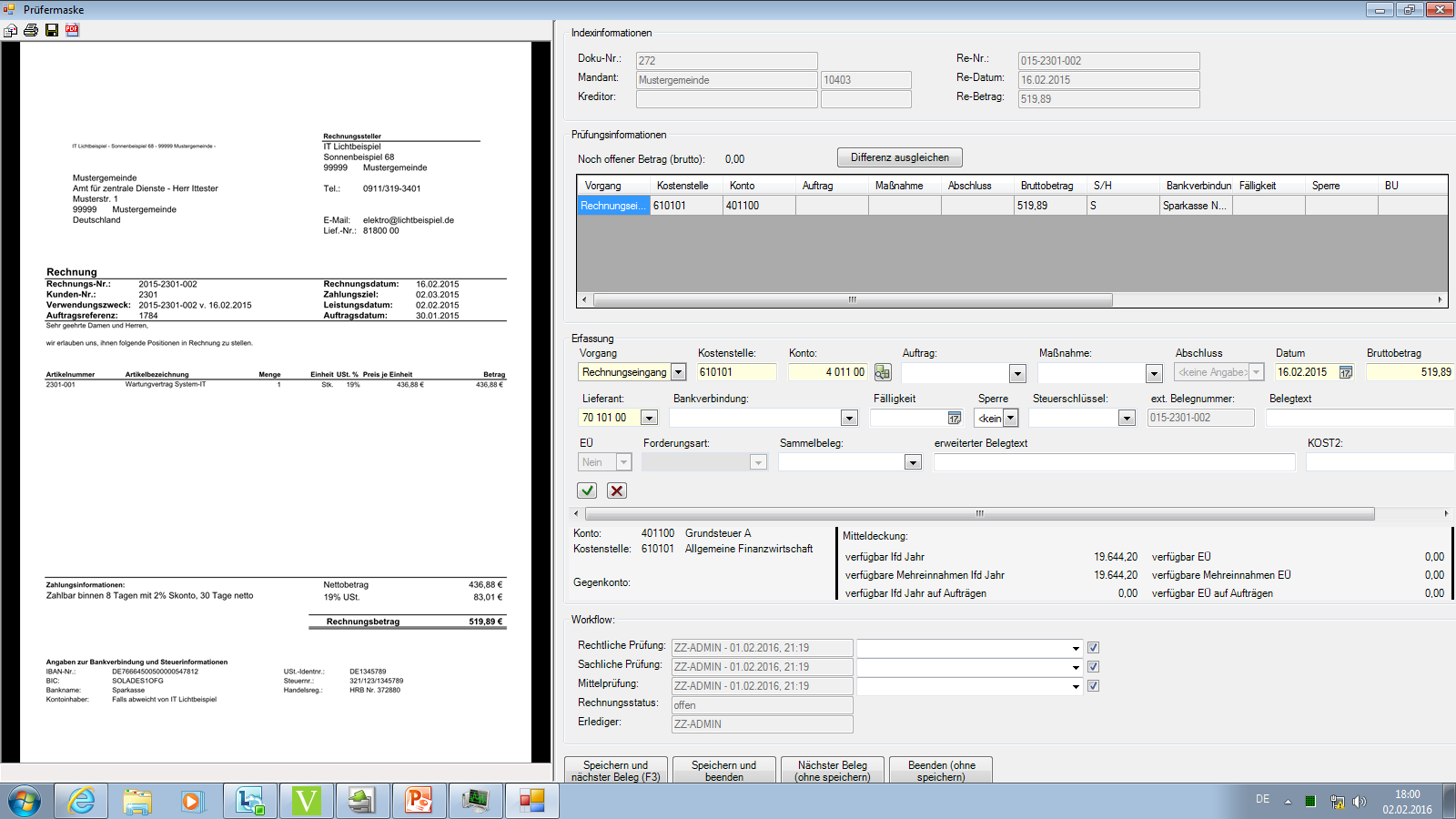 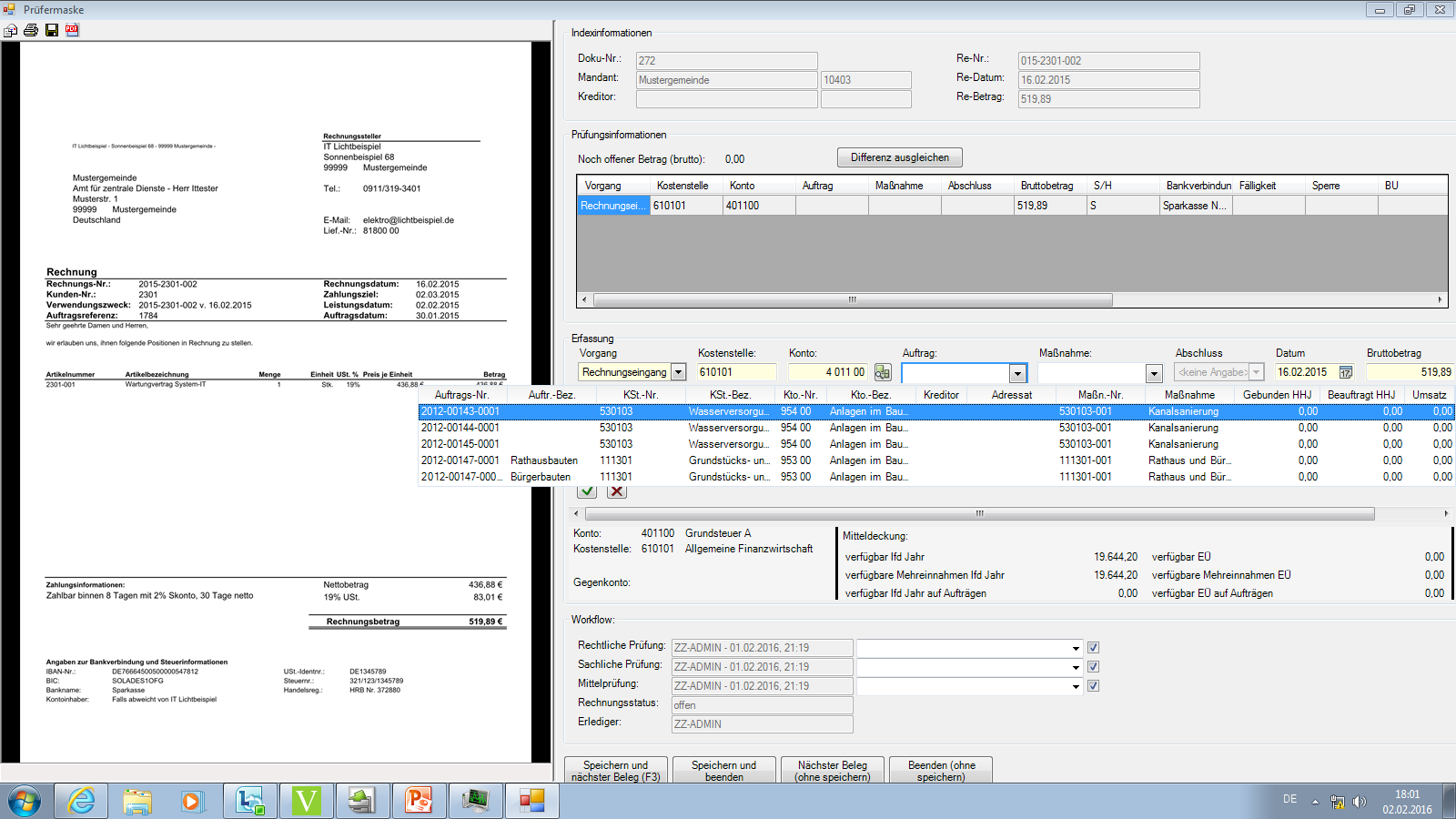 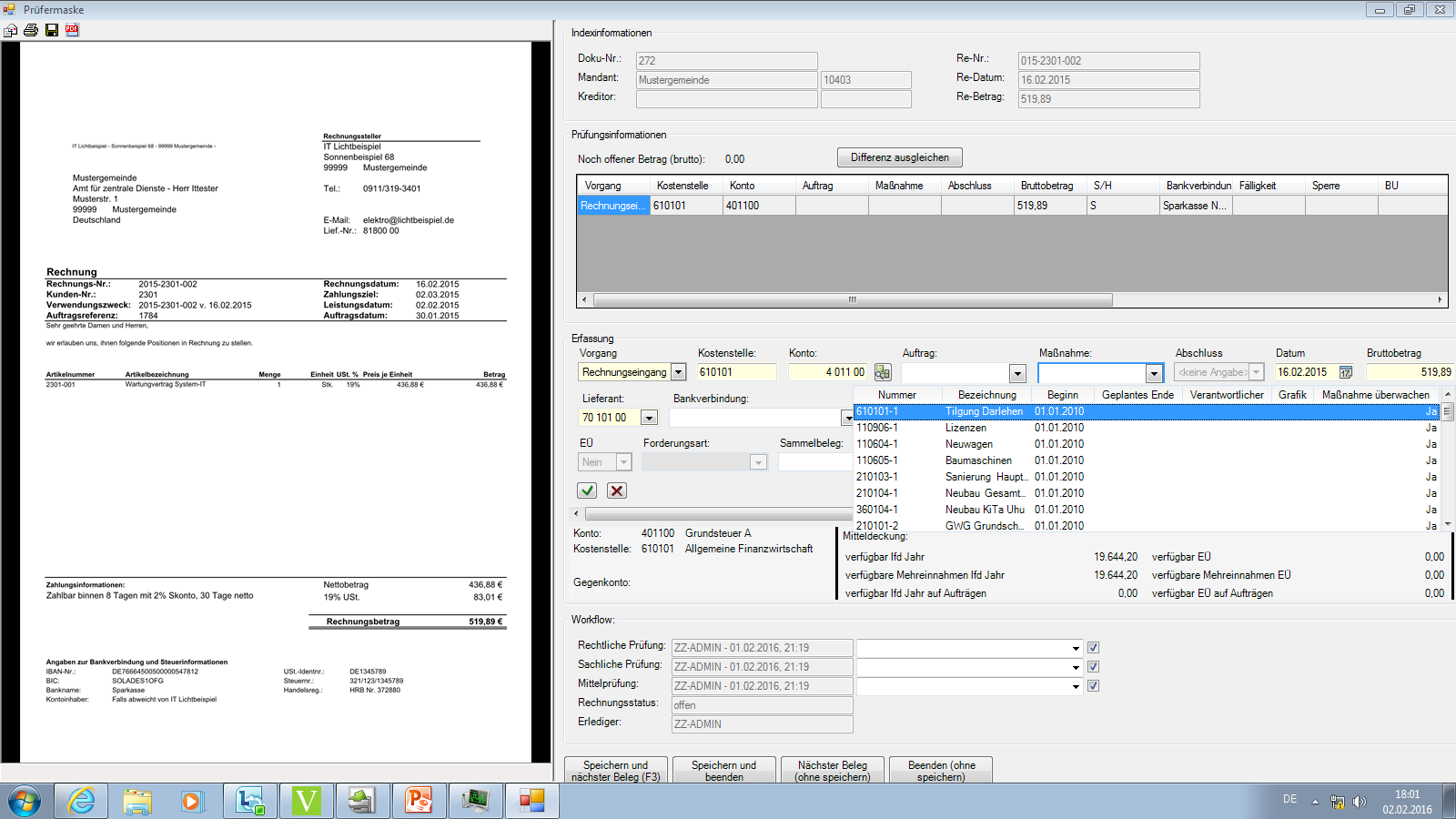 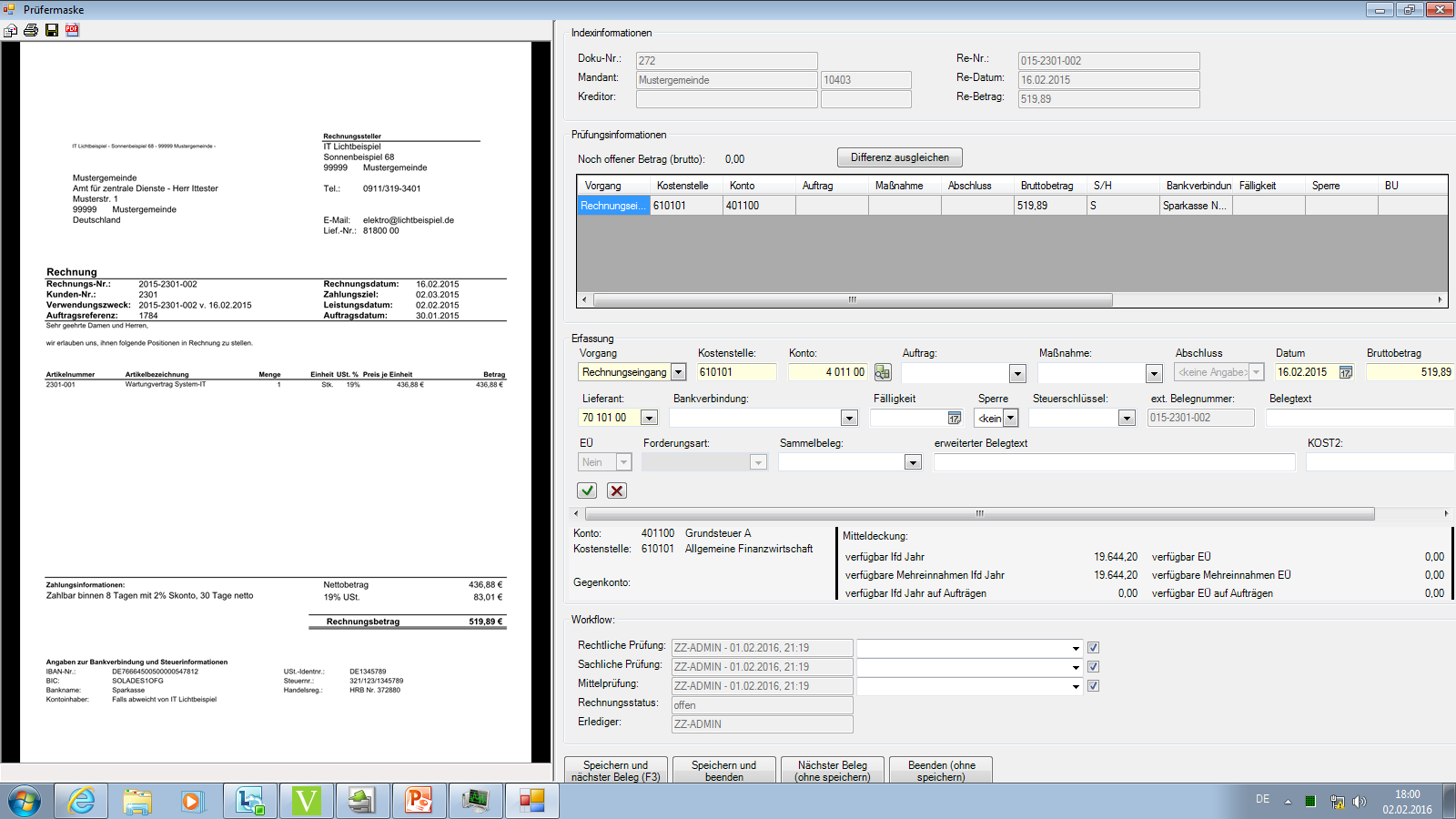 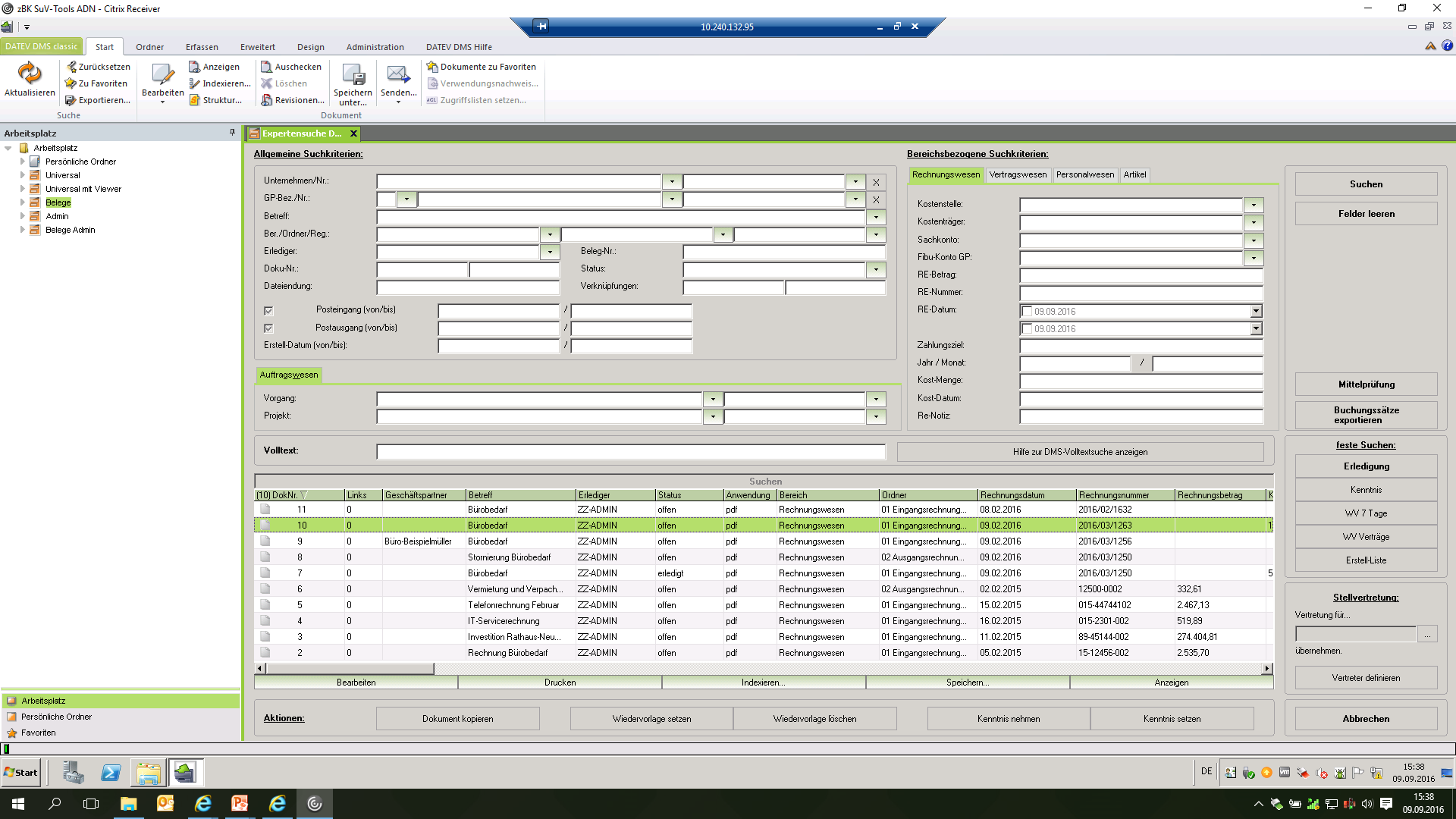 36
10.05.2017
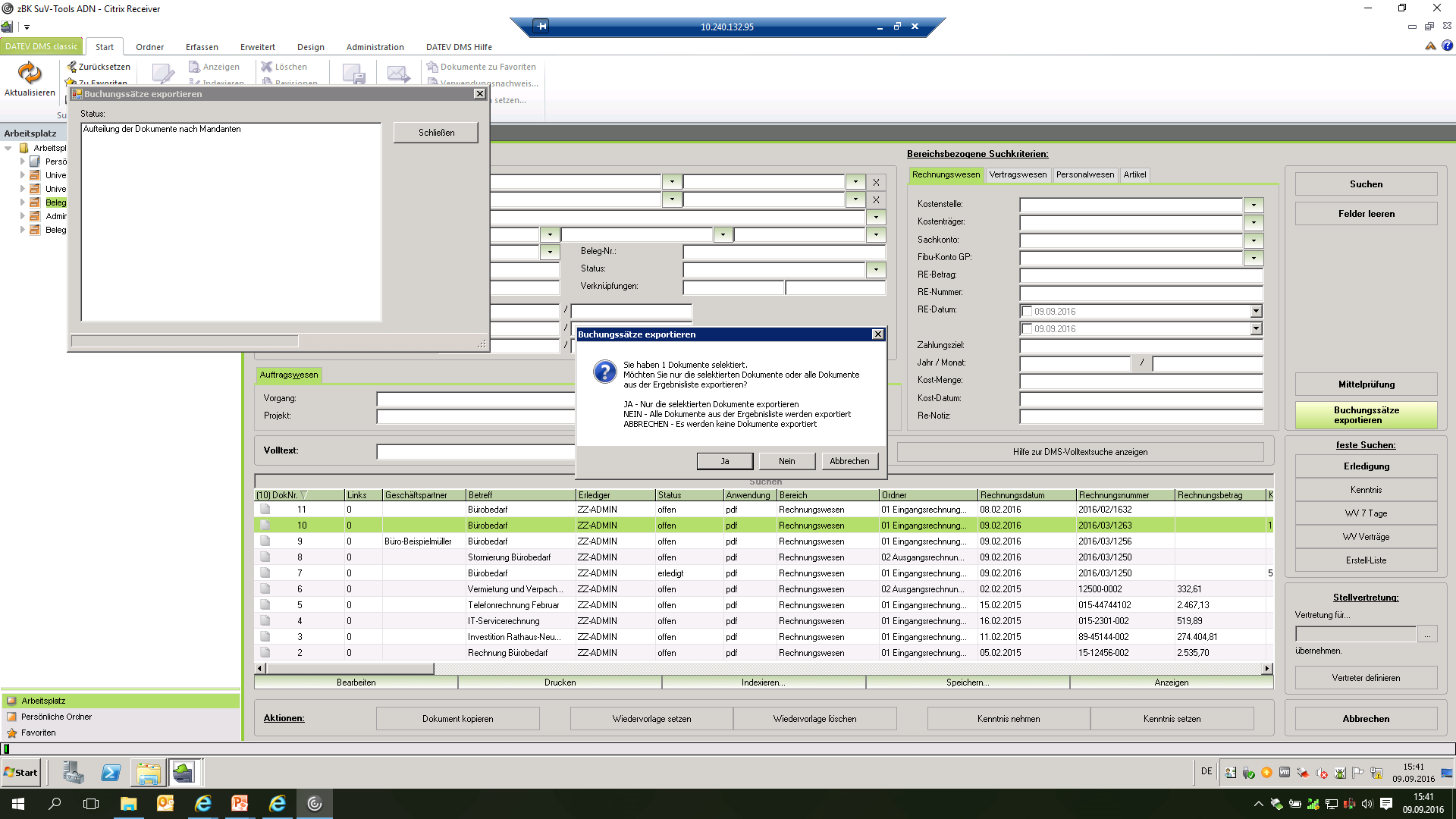 37
10.05.2017
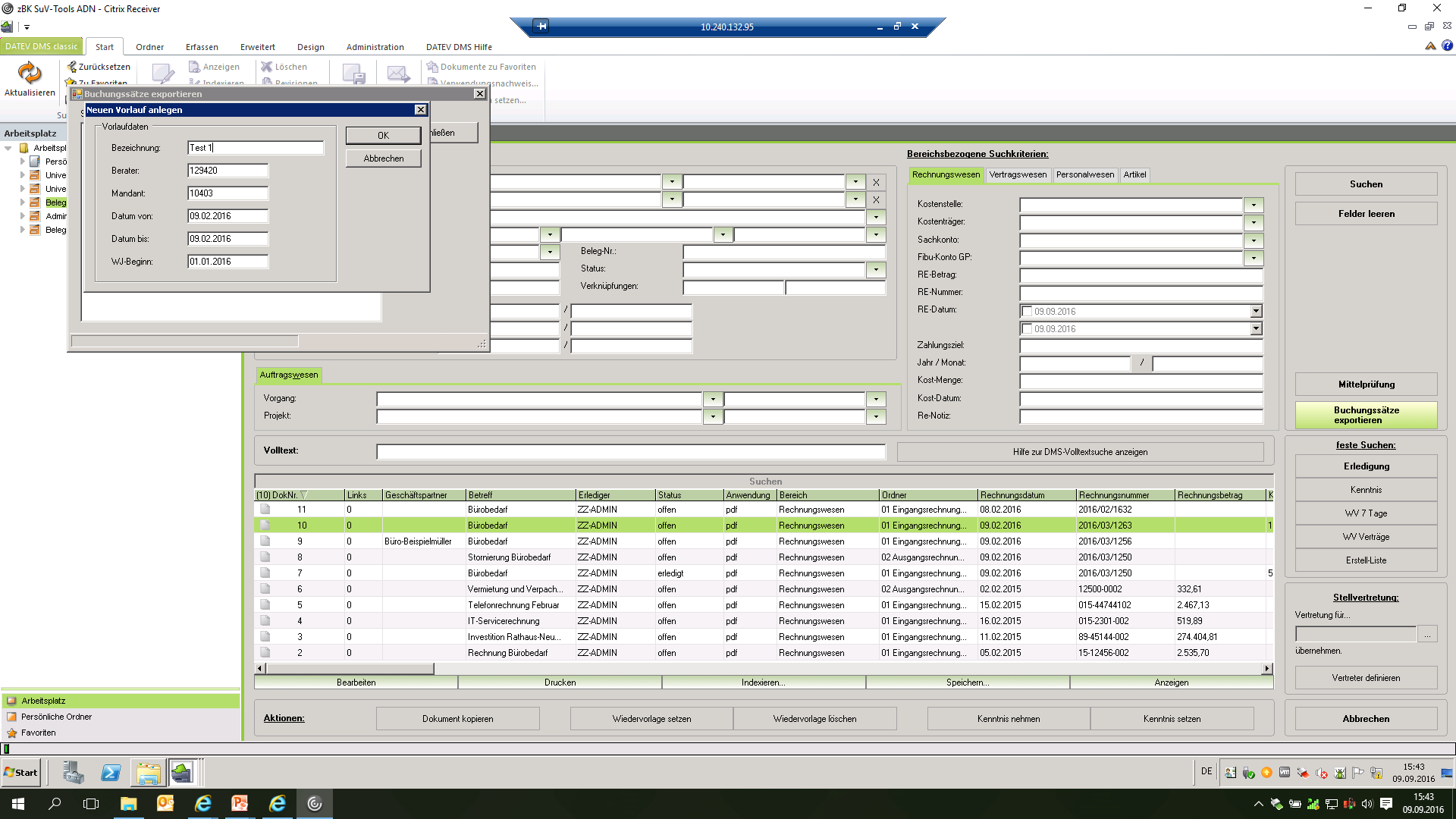 38
10.05.2017
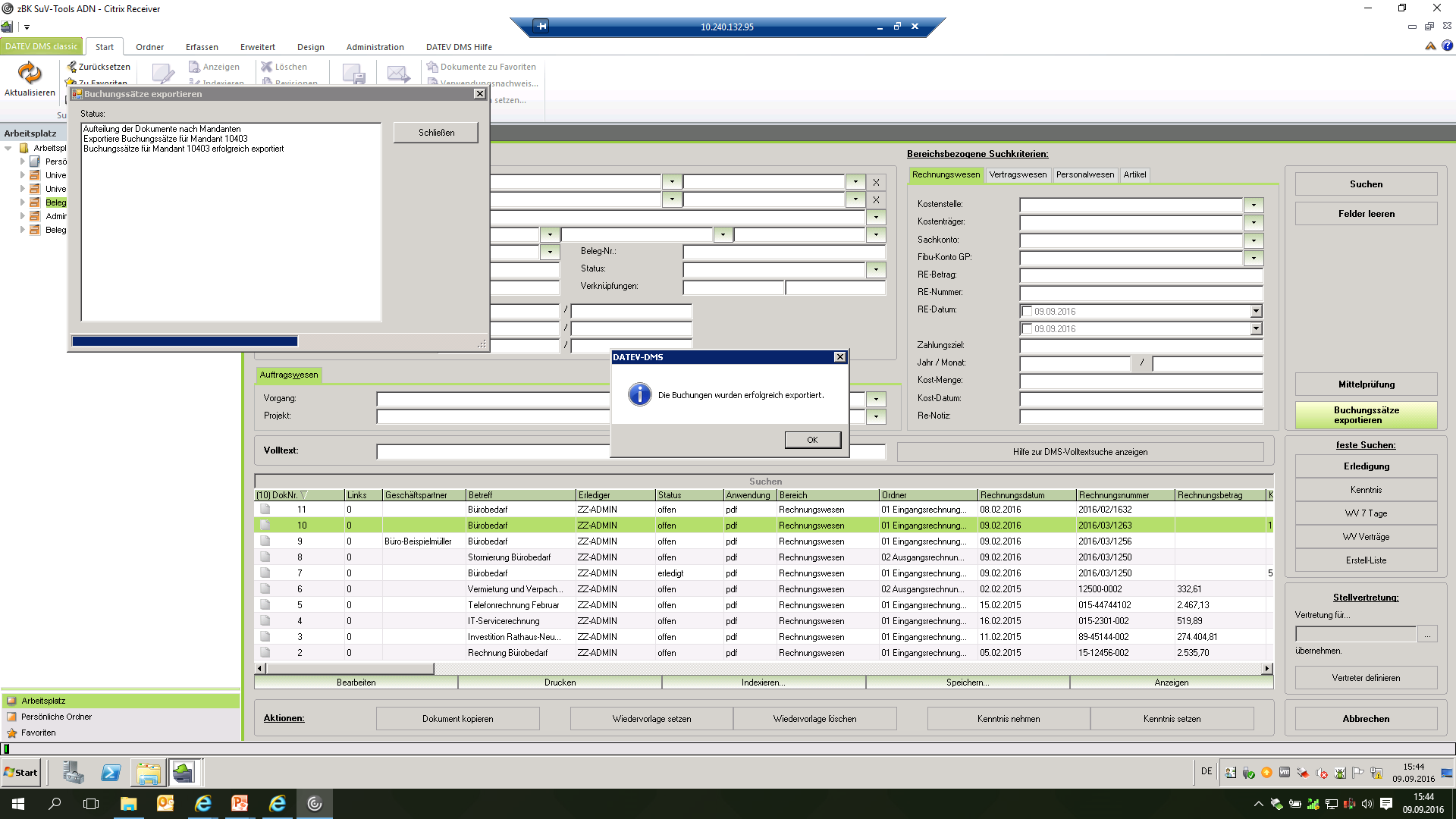 39
10.05.2017
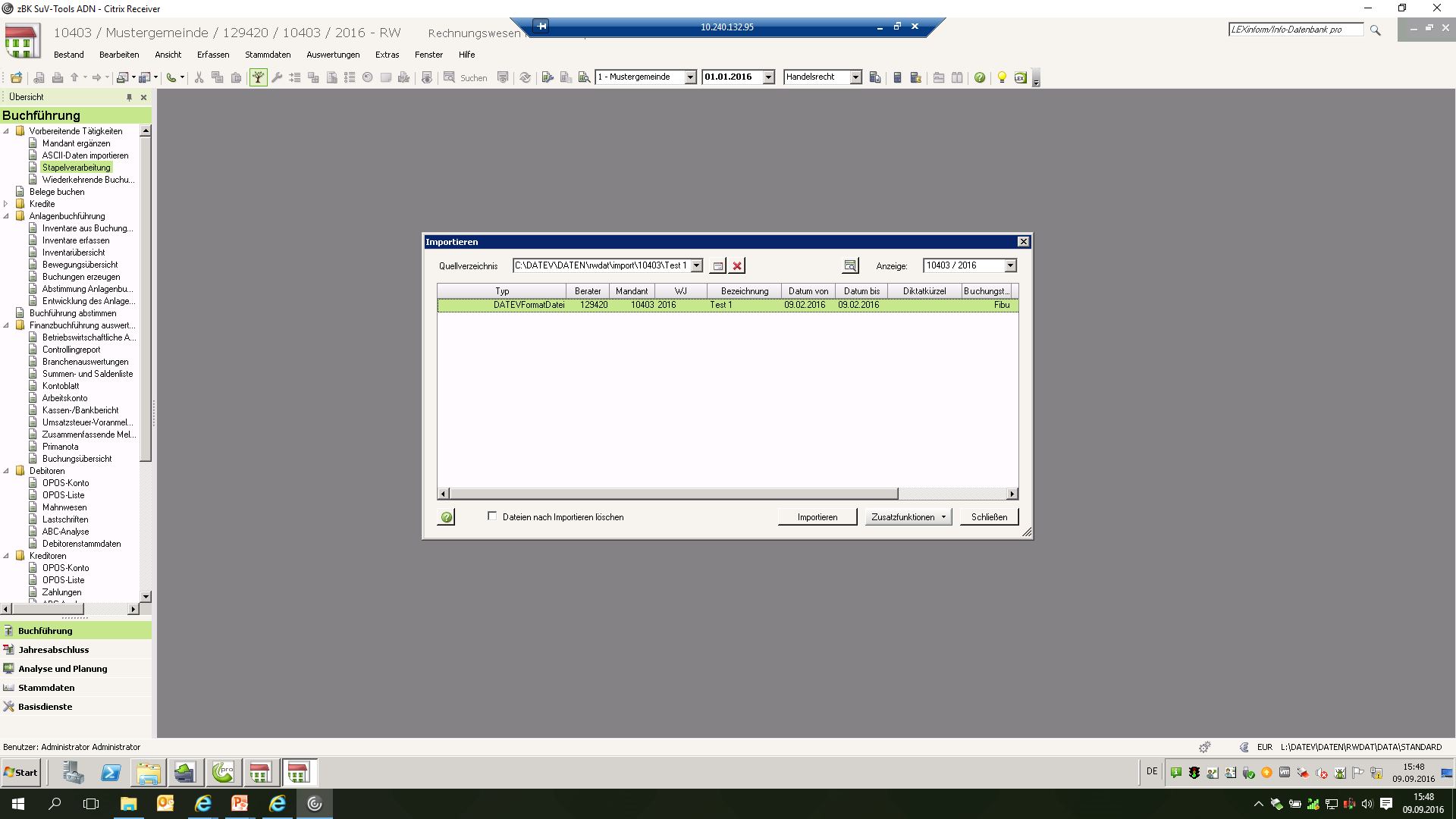 40
10.05.2017
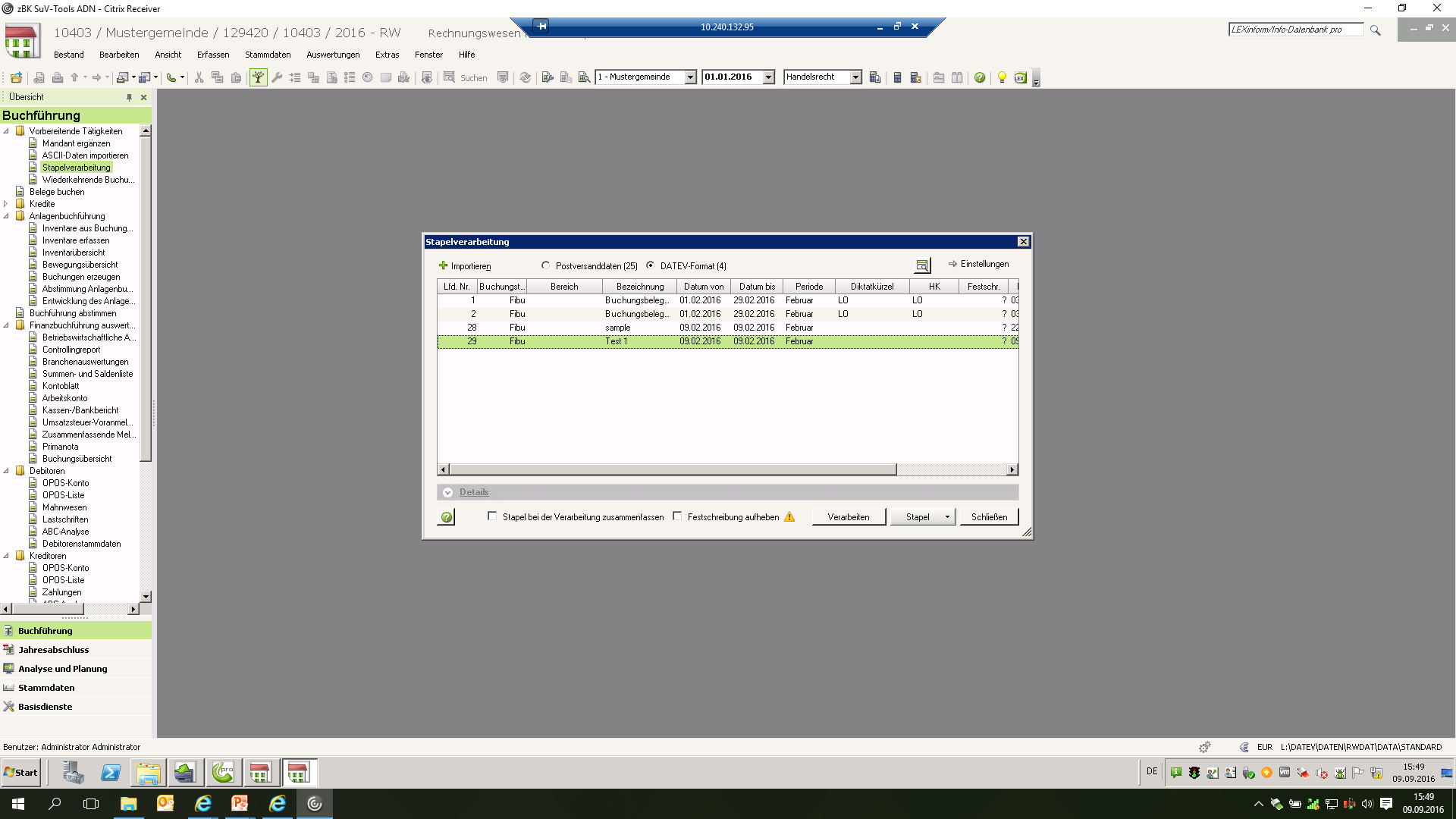 41
10.05.2017
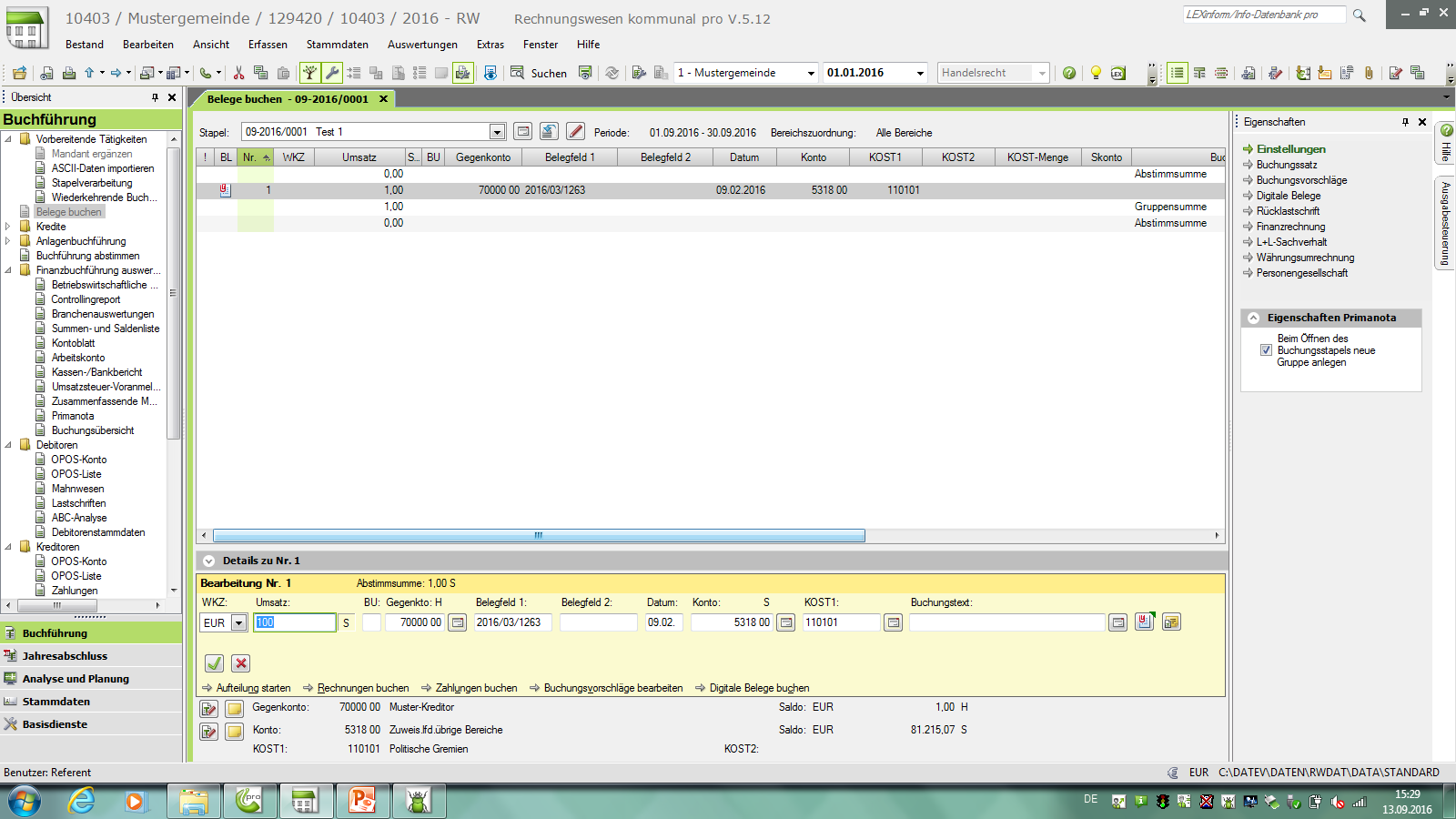 Leistungsmerkmale von DATEV DMS pro
Dokumentenmanagement und -archivierung mitDATEV DMS classic
umfangreiche Office-Integration
Korrespondenzerstellung
E-Mail-Archivierung
Anhängen von Informationen
Workflow-Unterstützung
Unterstützung der Bearbeitungsabläufe beginnend am Posteingang 
Abbildung von dokumenten-basierten Genehmigungs- und Erledigungsprozessen
Scan-Client
Übernahme von gescannten Papierinformationen einzeln oder im Stapel
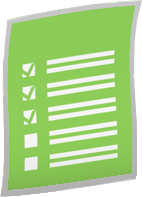 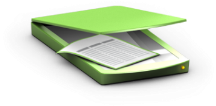 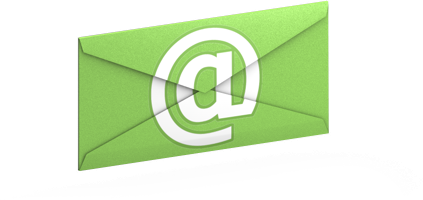 Digitale Dokumentenbearbeitung
Ergänzung der eingescannten Dokumente 
digitale Kunden- & Lieferanten-akte ohne Medienbruch
Konfiguration der Prüfungslogik
mehrere Prüfungsschritte
Vier-Augen-Prinzip
Betragsobergrenzen
Basis für Revisionssicherheit
Protokollierung jeder Veränderung
Bearbeitungsstatus
Dokumentenhistorie
Vorbereitung für die GDPdU
Steuerung und Kontrolle
Wiedervorlage und Fristen- überwachung (Belege, Verträge etc.)
nutzerspezifische Arbeits-platzgestaltung
Integration in die DATEV-Welt
automatisierte Archivierung aus den DATEV-Programmen
Digitales Belegbuchen
DATEV Rechnungswesen kommunal 
DATEV Mittelbewirtschaftung
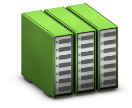 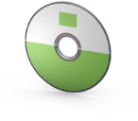 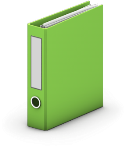 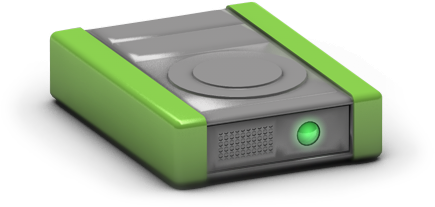 44
[Speaker Notes: Digitale Dokumentenbearbeitung:
Ergänzung der eingescannten Dokumente 
um Notizzettel, Stempel, Markierungen, Pfeile]
E-Rechnung/Workflow/DMSDie E-Rechnung/E-Akte im öffentlichen Bereich
…….und was genau soll rauskommen?
Umsetzung eines elektronischen Rechnungsworkflow mit Anbieter XY
Ein weiteres undefiniertes und unübersehbar lange laufendes Projekt 
Verträge mit weiteren Softwareanbietern
Hohe einmalige Lizenzkosten
Ständige Anpassungen von Abläufen 
Permanente Erteilung von Aufträgen zur Anpassung von Software-Lösungen
Abläufe quer zu bestehenden Software-Lösungen 
Schulungen, Schulungen, Schulungen………
46
[Speaker Notes: Begründungen: 

Einbindung einer Fremdsoftware
Anpassung an komplexe Strukturen (Anzahl der Lizenzen?)  - gleichzeitige Nutzer
Ein Pflichtenheft wird erstellt
Sicherheit und Transparenz für den Kunden]
Was können wir gemeinsam erreichen?
Umsetzung Digitalisierung für den Public Sector
Vorgaben der „e-Government-Gesetze“
Vorgaben der EU-Richtlinie  2015/44
E-Rechnungen verarbeiten, E-Akte abbilden……
Buchungsprozess beschleunigen
Fachbereiche einbinden
Ineffektive Prozesse beseitigen
Liquidität verbessern
47
Oder doch besser so……..
Umsetzung eines elektronischen Rechnungsworkflow mit DATEV
Umsetzung der Vorgaben der e-Rechnung in der DATEV-Welt
Kein weiterer Software-Anbieter
Kein weiterer Vertragspartner
Feste Abläufe rund um die Finanzbuchführung
Ein klar definiertes Projekt mit verbindlichen Aufwänden
Einführung der Lösung nach vereinbartem Projektplan
Monatliche Überlassungsgebühren für tatsächliche Nutzung
48
[Speaker Notes: Begründungen: 

Einbindung einer Fremdsoftware
Anpassung an komplexe Strukturen (Anzahl der Lizenzen?)  - gleichzeitige Nutzer
Ein Pflichtenheft wird erstellt
Sicherheit und Transparenz für den Kunden]
E-Rechnung bereits verpflichtend füröffentliche Auftraggeber
Dänemark, 2005
Finnland, 2012
Spanien, 2013
Österreich, 2014
Italien, 2014
Schweden, 2014
Niederlande, 2014
Belgien, 2015
…
Die elektronische Rechnung - Definition
E-Mail + PDF?
Elektronisch übermittelter Beleg im Sinne der GoBD (Grundsätze zur ordnungsmäßigen Führung und Aufbewahrung von Büchern, Aufzeichnungen und Unterlagen in elektronischer Form sowie zum Datenzugriff)

EU Richtlinie 2014/55
„elektronische Rechnung“: Eine Rechnung, die in einem strukturierten elektronischen Format ausgestellt, übermittelt und empfangen wird, das ihre automatische und elektronische Verarbeitung ermöglicht;
Europäische Richtlinie 2014/55
Definition elektronische Rechnung: „eine Rechnung, die in einem strukturierten elektronischen Format ausgestellt, übermittelt und empfangen wird, das ihre automatische und elektronische Verarbeitung ermöglicht“ ( = kein PDF).
Bis zum 27. November 2018 müssen alle ÖA in der europäischen Union in der Lage sein, elektronische Rechnungen zu empfangen und zu bearbeiten (regionale und lokale Behörden können dies bis zu 12 Monate verschieben).
Bis zum 27. Mai 2017 wird von CEN das verpflichtende semantische Datenmodell sowie eine Liste von Syntaxen veröffentlicht.
Die Bedürfnisse kleinerer und mittlerer Unternehmen sowie kleinerer öffentlicher Auftraggeber müssen berücksichtigt werden.
Zeitplanung für die Umsetzung
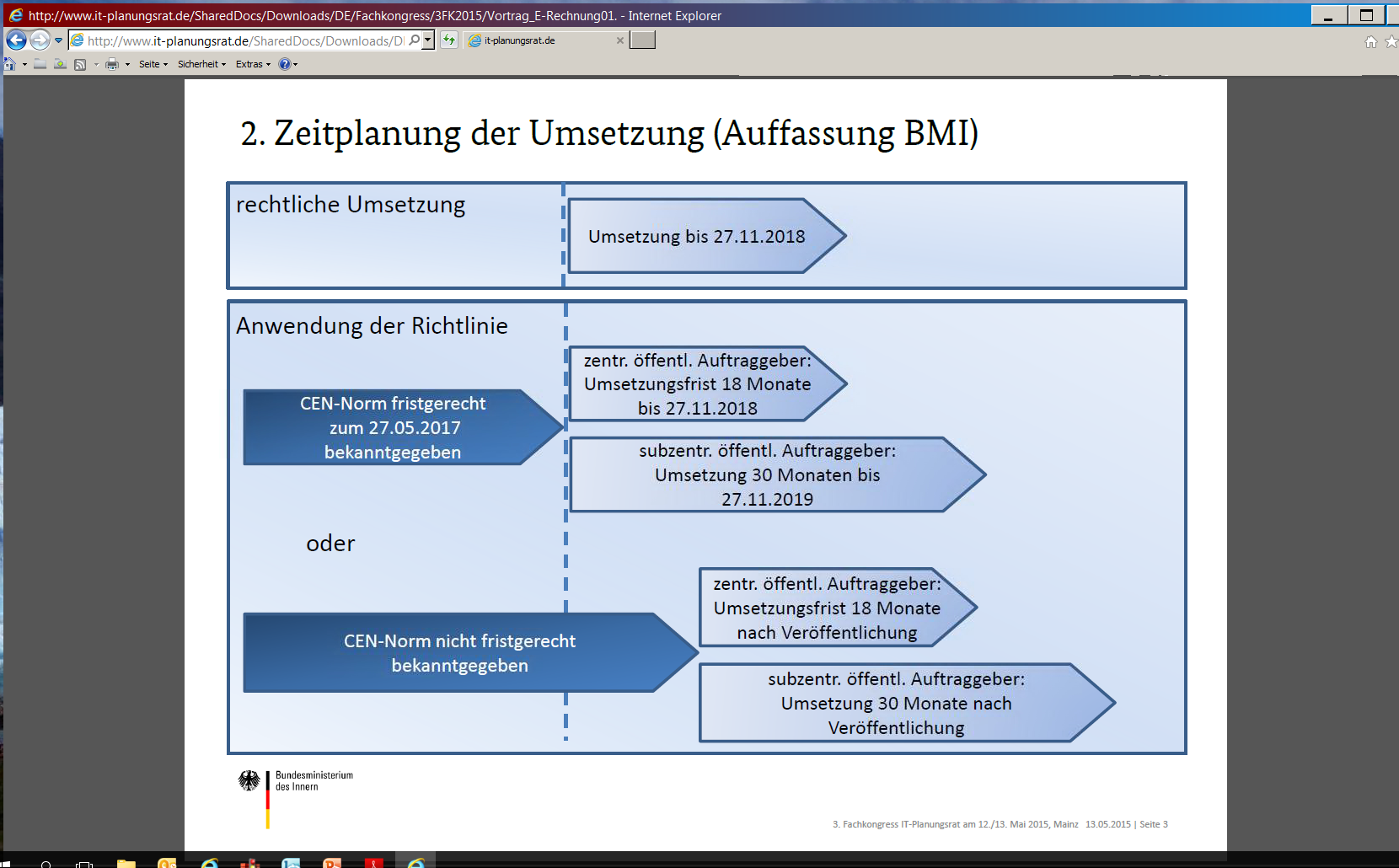 Quelle: http://www.it-planungsrat.de/SharedDocs/Downloads/DE/Fachkongress/3FK2015/Vortrag_E-Rechnung01.pdf
Umsetzung in Deutschland
Steuerungsprojekt eRechnung (KOSIT in Bremen)
Federführung: BMI und Freie Hansestadt Bremen
Rechtliche / organisatorische Ausgestaltung der eRechnung in Deutschland
Nationaler Standard XRechnung
Technische Ausgestaltung XRechnung
Praktische Erprobung
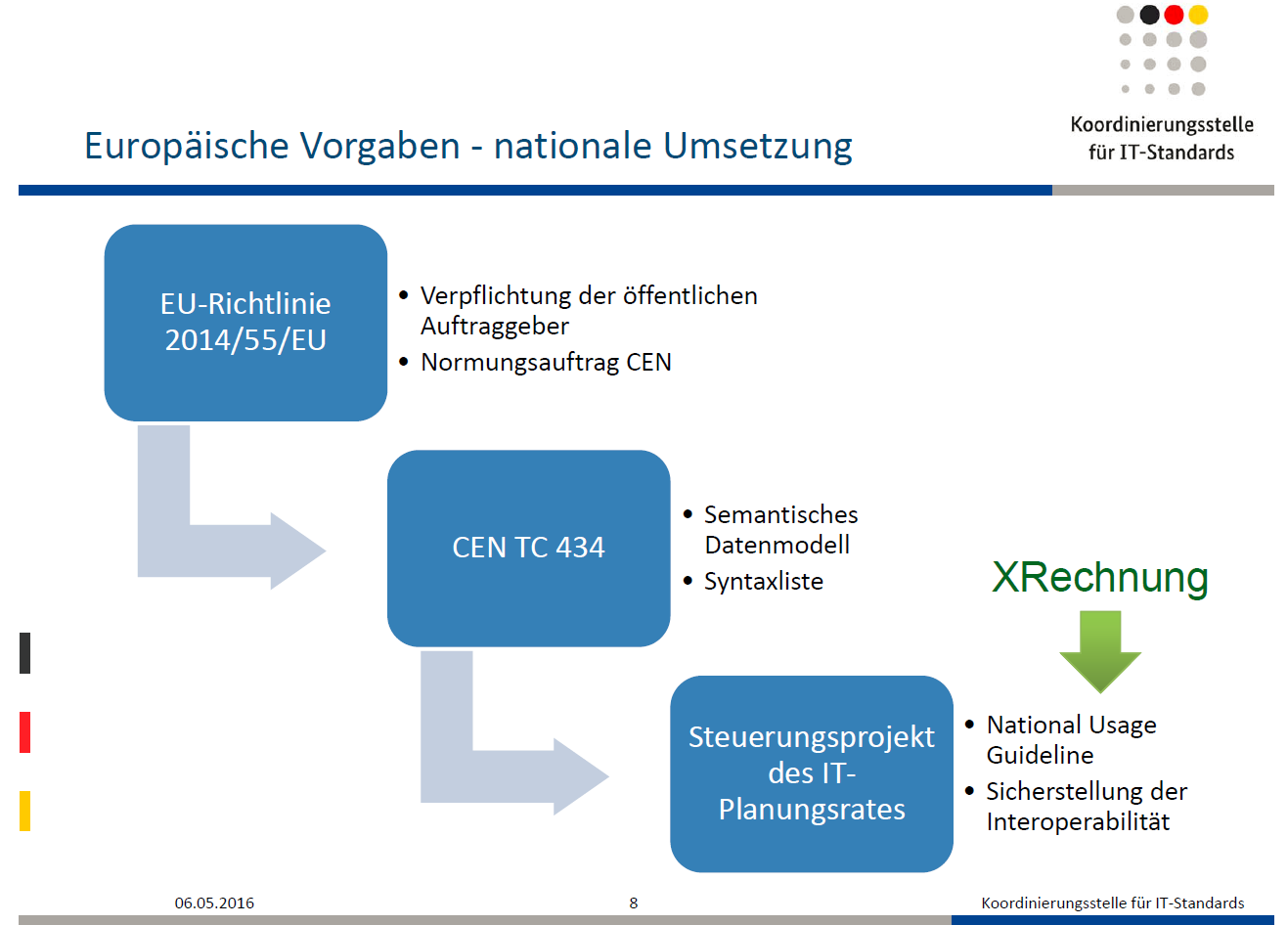 Umsetzung der Richtlinie in Deutschland
E-Rechnungsgesetz – Bund(Gesetz zur Umsetzung der Richtlinie 2014/55/EU über die elektronische Rechnungsstellung im öffentlichen Auftragswesen)
Am 1. Dezember 2016 im Deutschen Bundestag beschlossen
Lieferanten (noch) nicht verpflichtet elektronisch zu liefern
Kann durch weitere Verordnung oder vertragliche Regelungen vorgeschrieben werden
E-Rechnungsgesetze – Bundesländer
Noch zu beschließen (am besten auf Grundlage des Bundesgesetzes)
Steuerungsprojekt des IT Planungsrats (KoSIT – Bremen)
Rechtliche Umsetzung für Bund und Länder (BMI)
Verwaltungsstandard XRechnung (KoSIT)
Technische Infrastruktur und Übertragungswege (KoSIT)
Zentrale Rechnungseingangsplattform des Bundes?
Aktueller Stand
Europäische Norm aus der Richtlinie 2014/55: CEN TC 434 bereits an die Mitgliedsländer zur Abstimmung gegeben
Semantisches Datenmodell
Syntaxliste (UBL + UN/CEFACT CII)
XRechnung (Steuerungsprojekt des Bundes)
Überführung der CEN Norm in eine nationale Spezifikation (UBL)
Sommer 2017 (Juni) Präsentation der XRechnung im IT Planungsrat
ZUGFeRD (AWV)
Wird gemeinsam mit Frankreich weiterentwickelt: Factur-X
Wird die Norm CEN TC 434 erfüllen (UN/CEFACT CII)
Beispiel Eingangsrechnung
Vom Rechnungseingang bis zur Buchung
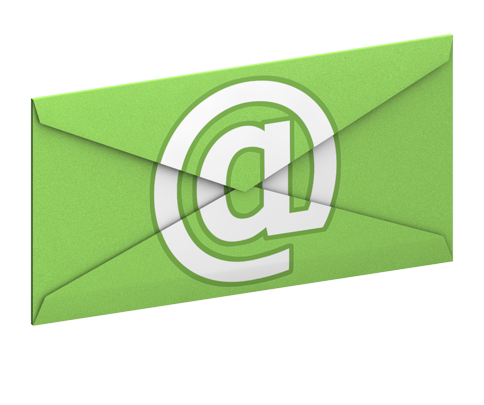 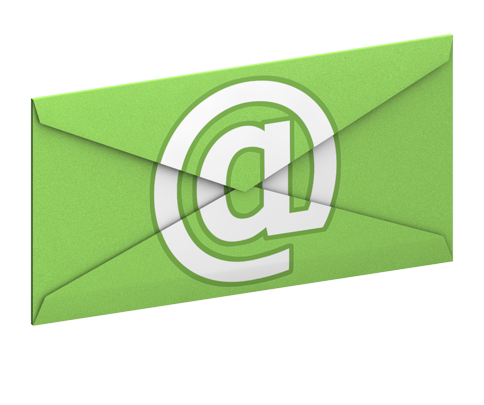 XRechnung u.a.
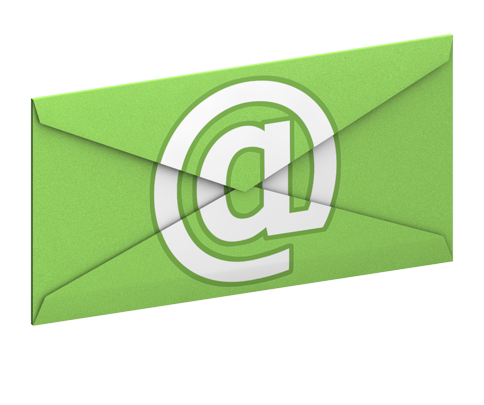 Xrechnung
ZUGFeRD
EDI
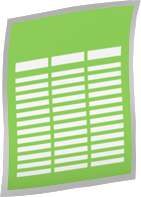 Workflow-Unterstützung durch:
Weiterleitungsfunktion
       - Zur Kenntnisnahme
       - Zur Erledigung
Genehmigungsprozesse
Beleg- bzw. Rechnungseingang
SmartTransfer-Portal
scannen
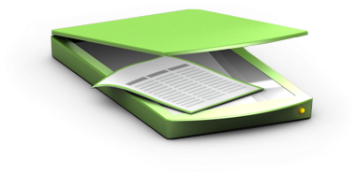 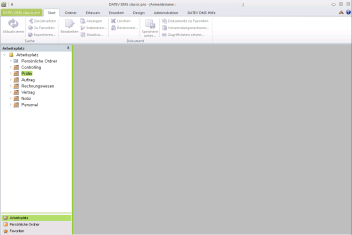 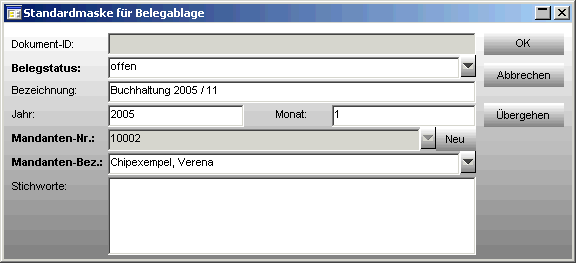 indexieren
digitalisierter 
Arbeitsschritt
Prüfung und
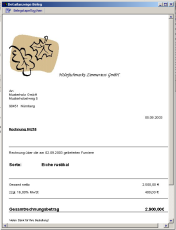 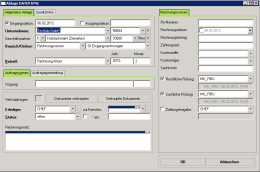 Freigabe
geprüft
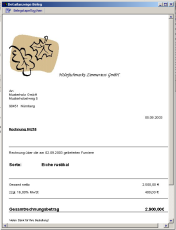 Gebuchte Belege werden für Datenaustausch mit z.B. Kanzlei exportiert
Beleg digital buchen
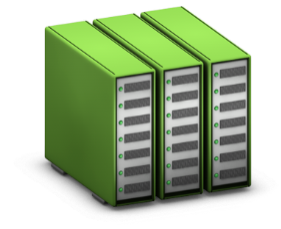 Archiv
geprüft
56
[Speaker Notes: Digitale Dokumentenbearbeitung:
Ergänzung der eingescannten Dokumente 
um Notizzettel, Stempel, Markierungen, Pfeile]
Beispiel Verträge
Vom Vertragseingang bis zur Ablage
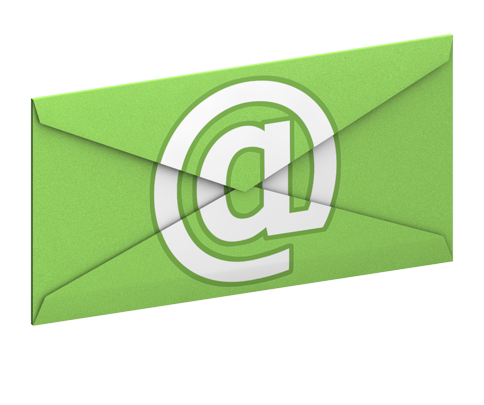 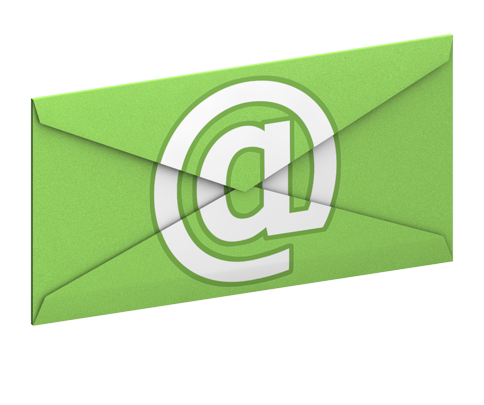 XRechnung u.a.
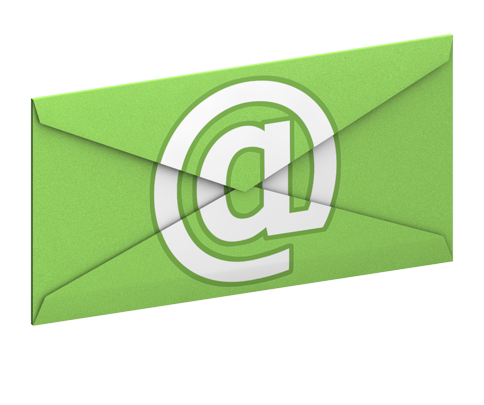 Xrechnung
ZUGFeRD
EDI
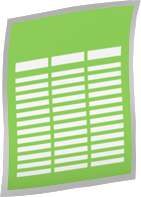 Workflow-Unterstützung durch:
Weiterleitungsfunktion
       - Zur Kenntnisnahme
       - Zur Erledigung
Genehmigungsprozesse
Vertragseingang/Vertragsanlage
SmartTransfer-Portal
scannen
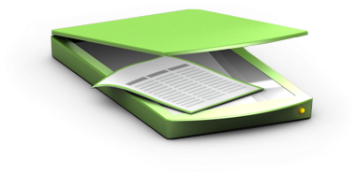 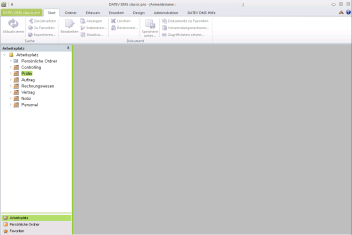 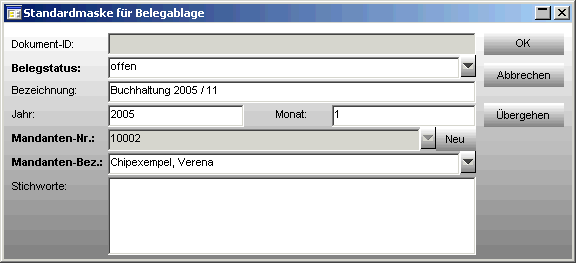 indexieren
digitalisierter 
Arbeitsschritt
Prüfung und
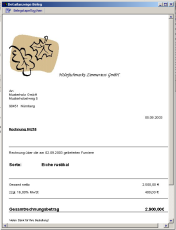 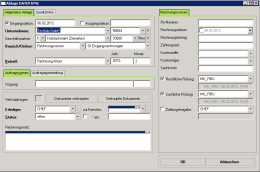 Freigabe
geprüft
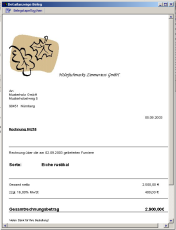 Verträge werden entspechend überwacht und stehen elektronisch zur Verfügung
Überwachung
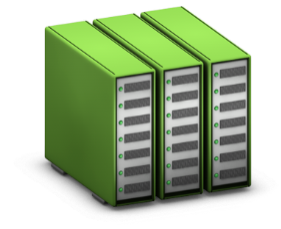 Archiv
geprüft
57
[Speaker Notes: Digitale Dokumentenbearbeitung:
Ergänzung der eingescannten Dokumente 
um Notizzettel, Stempel, Markierungen, Pfeile]
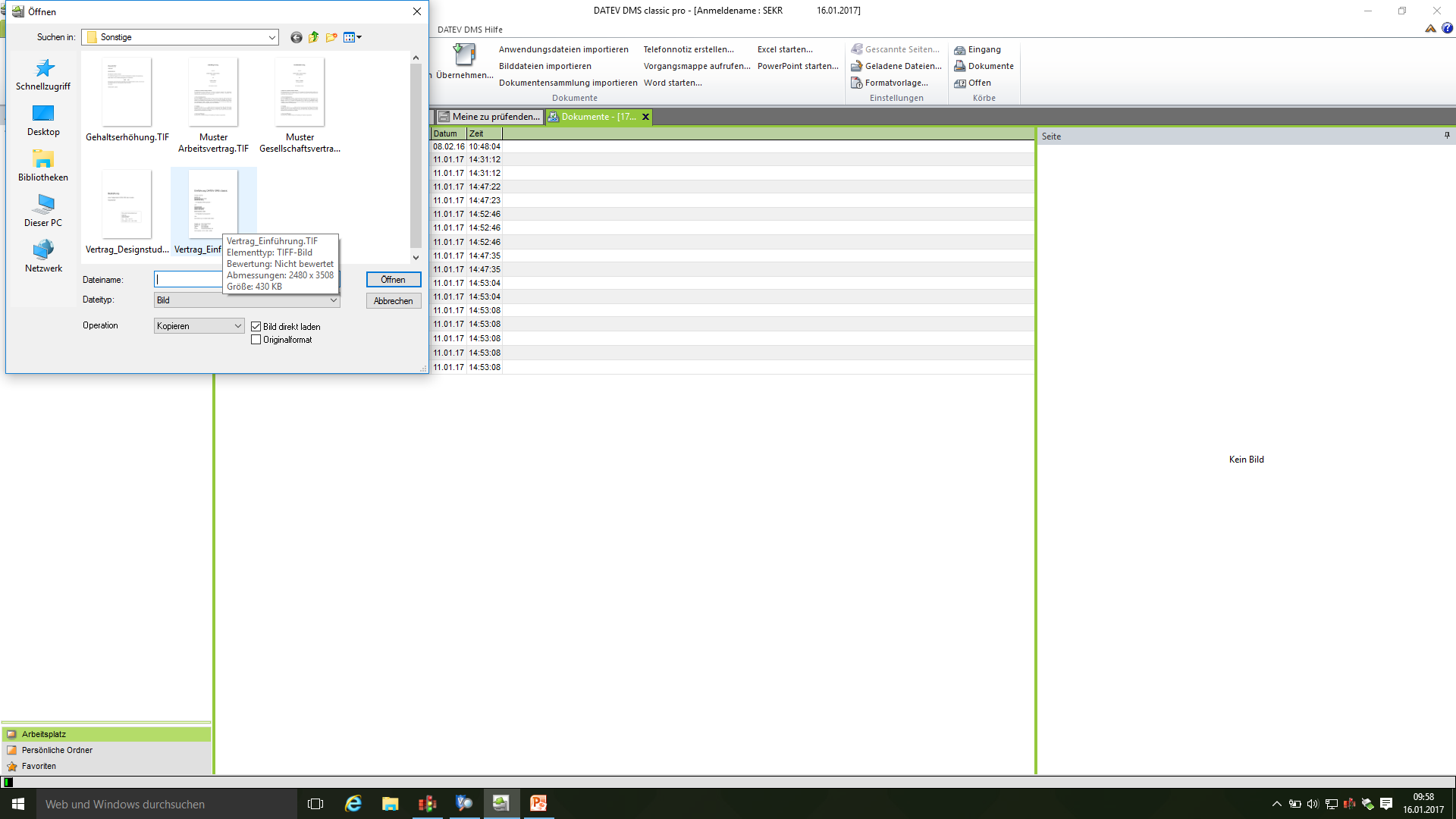 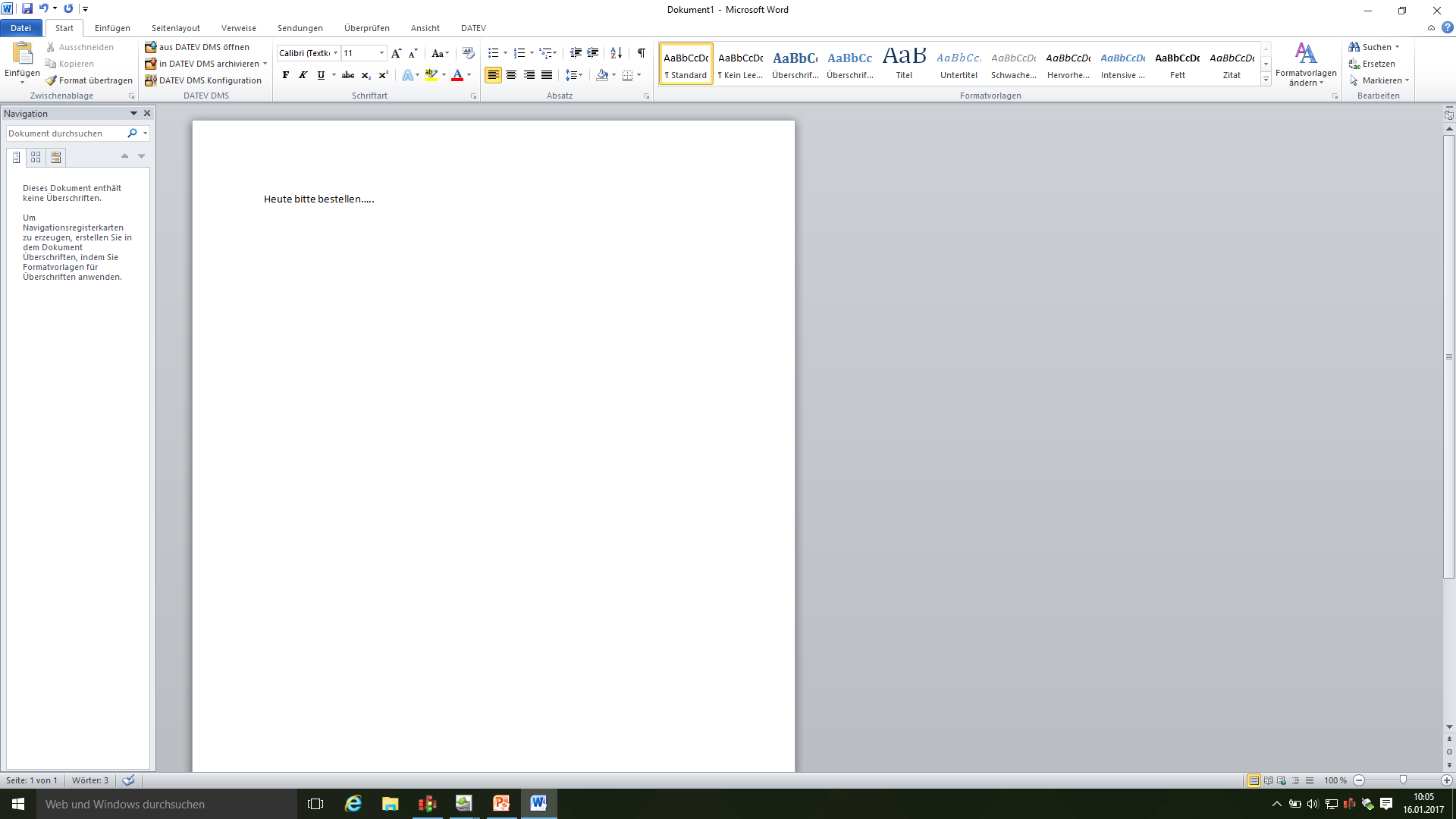 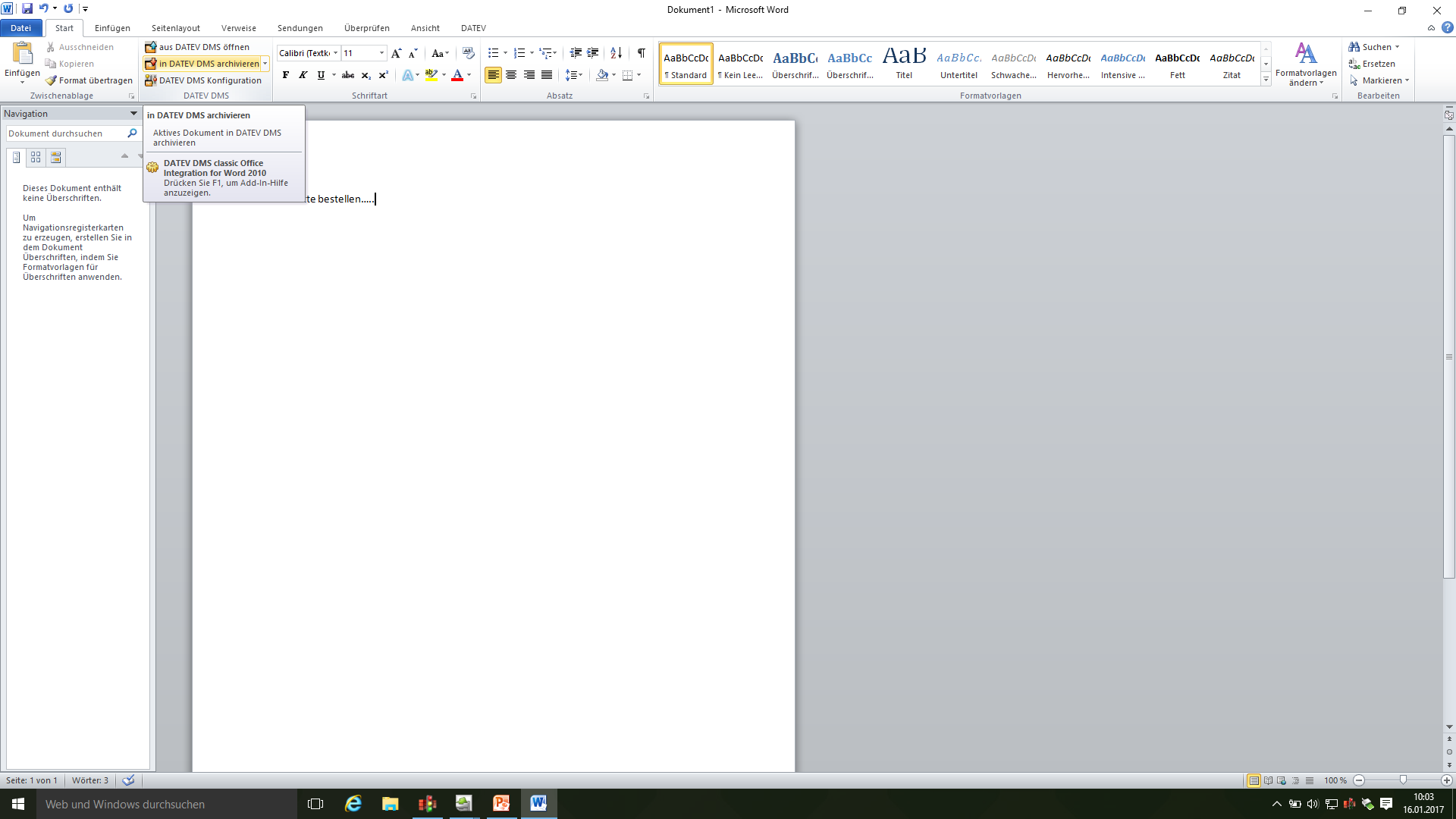 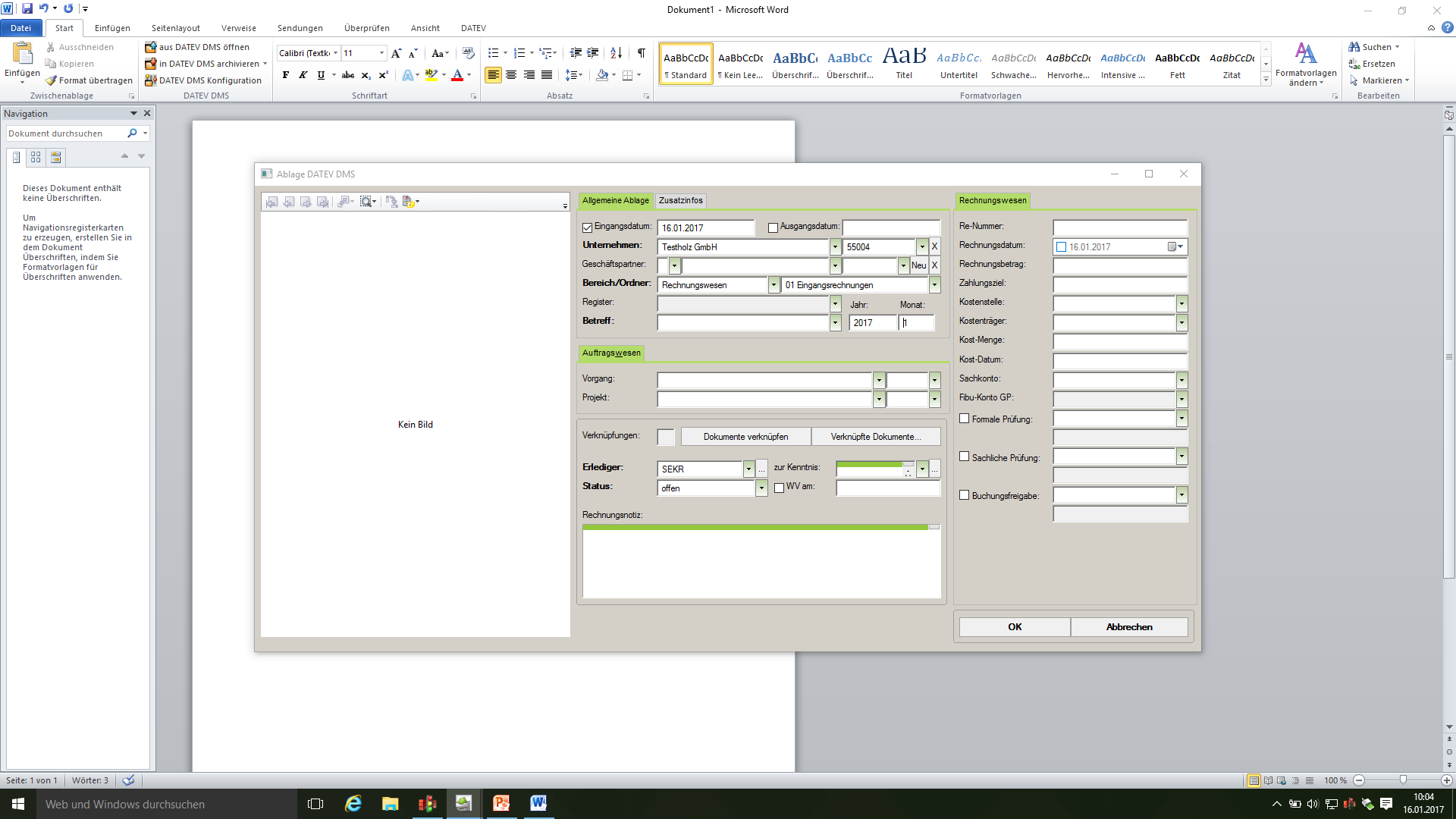 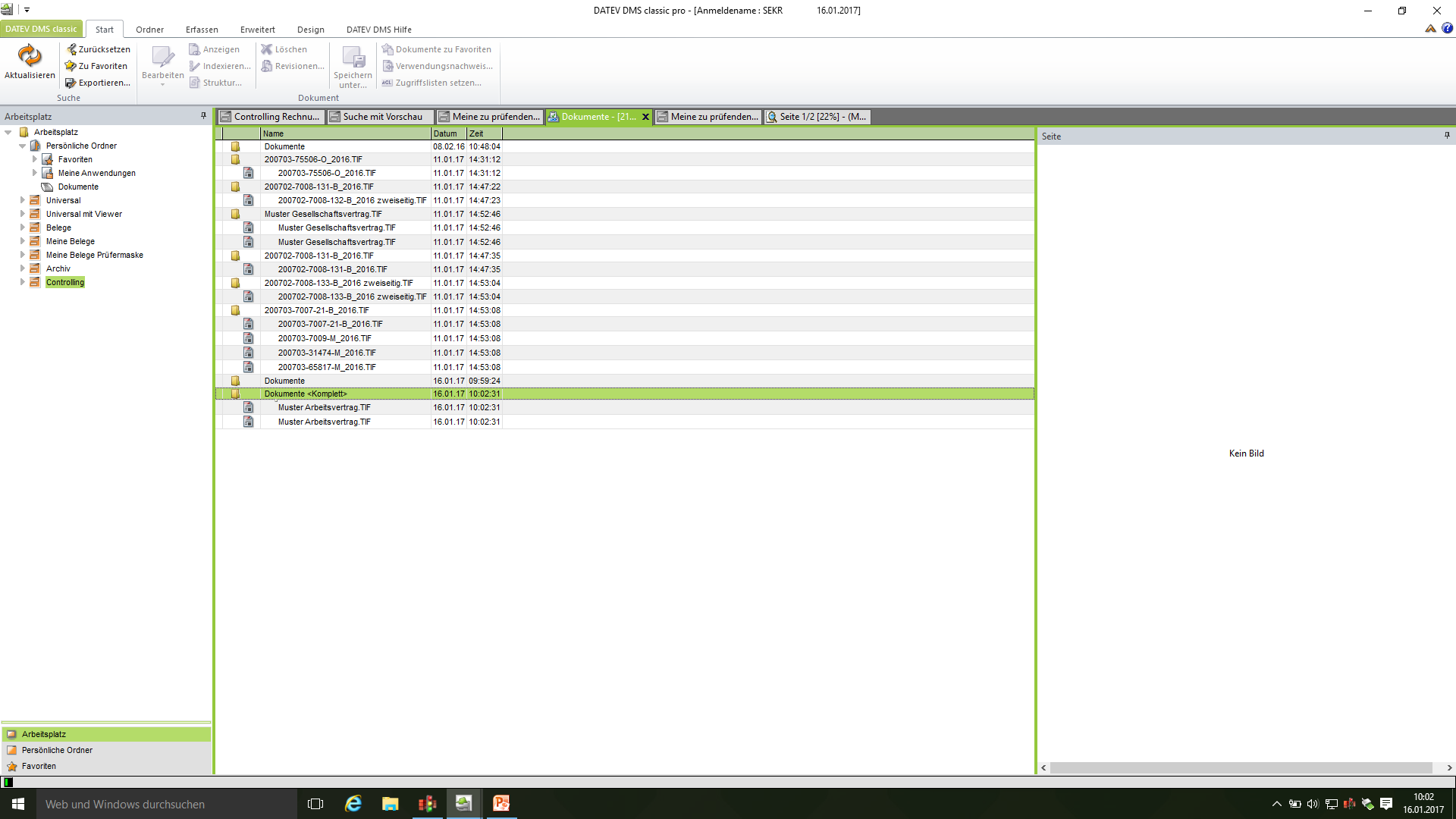 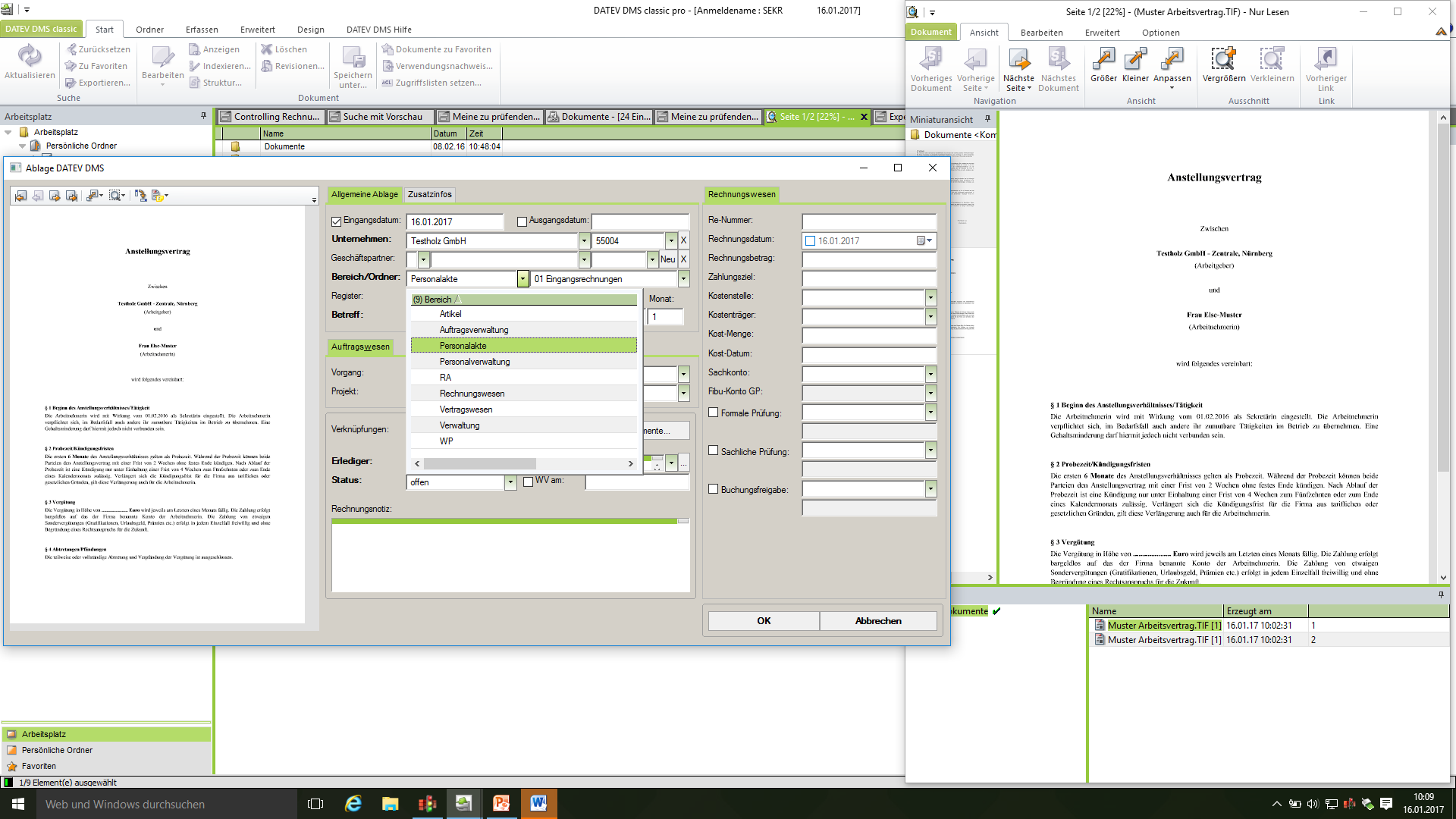 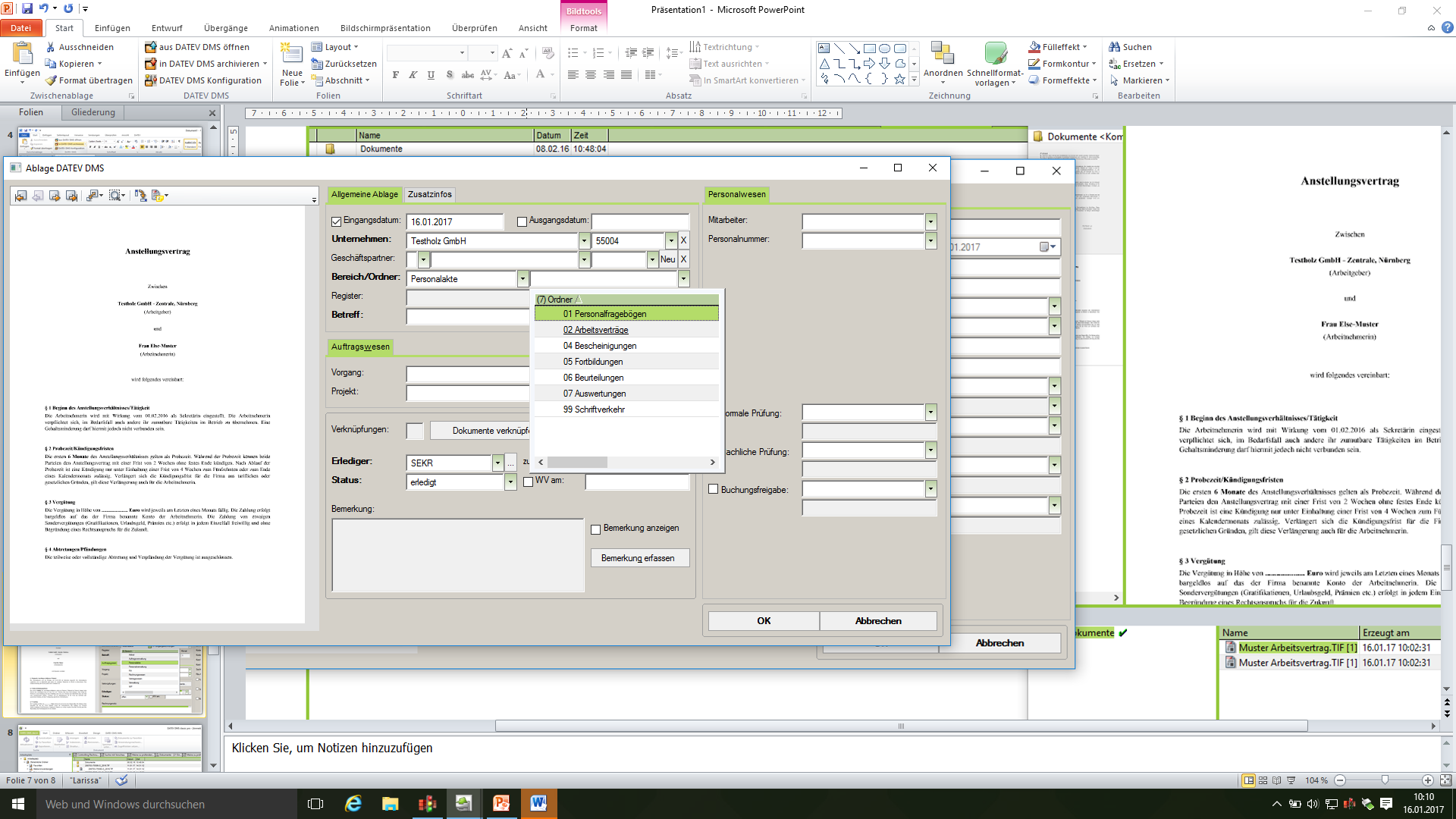 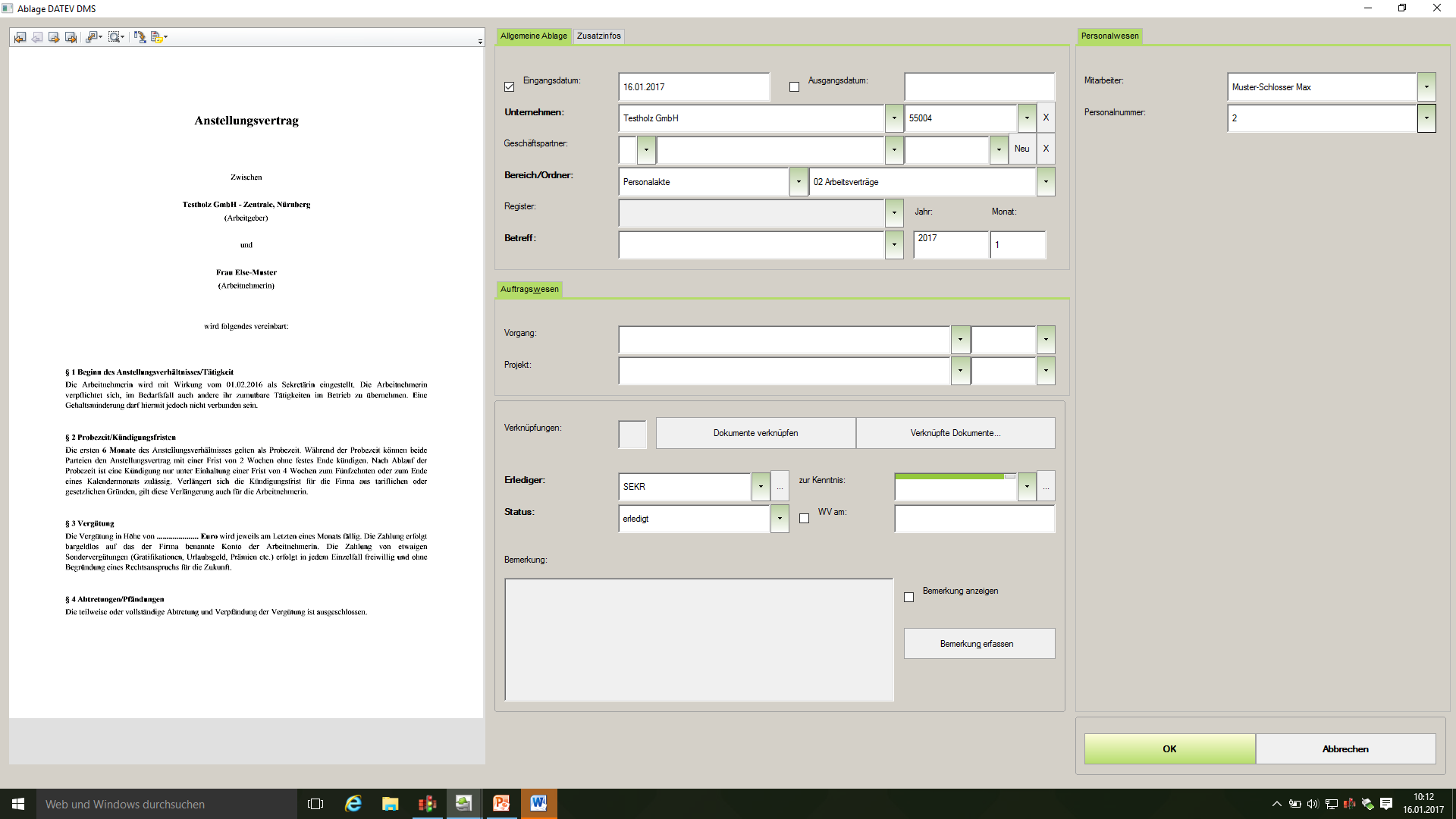 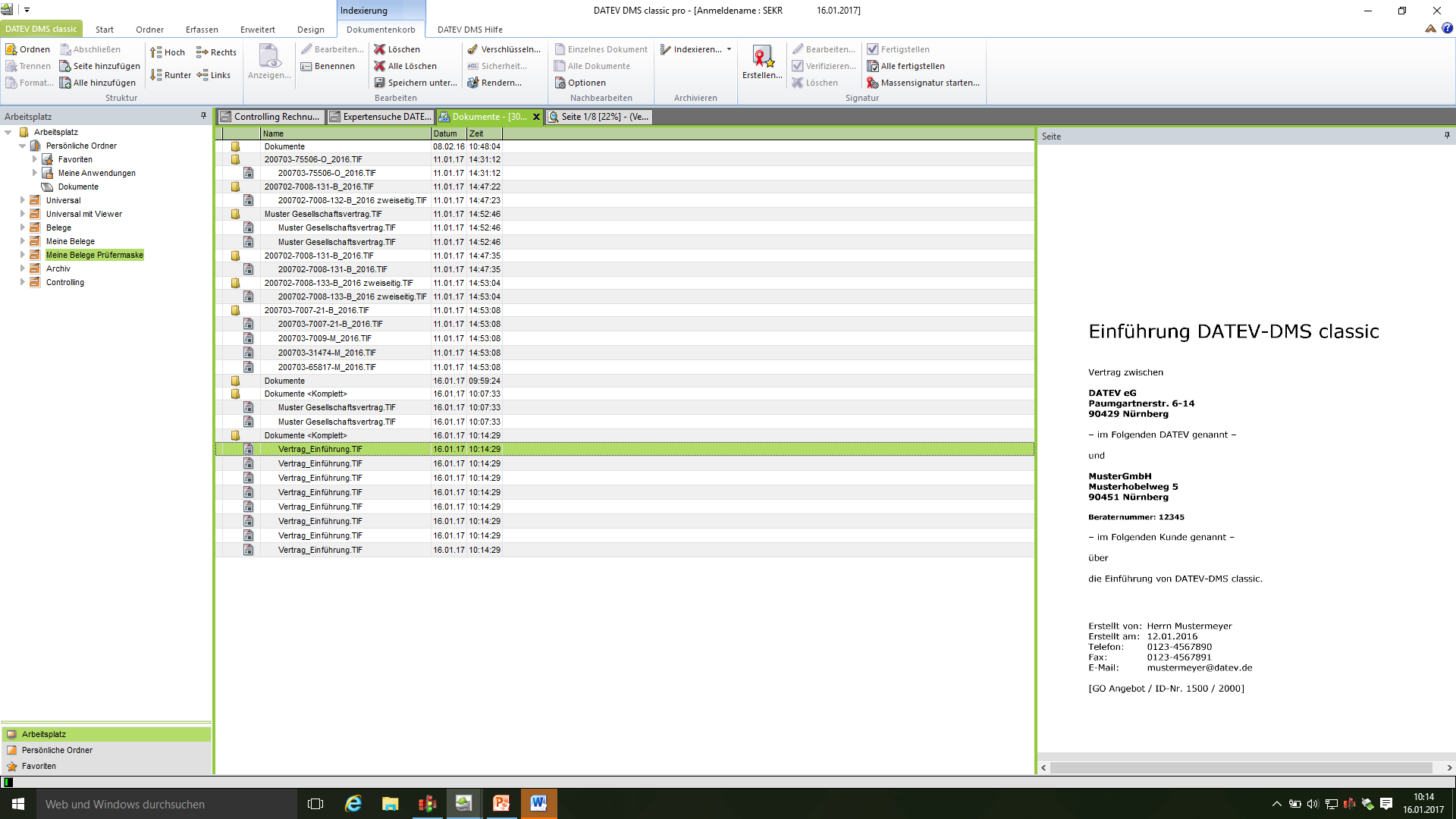 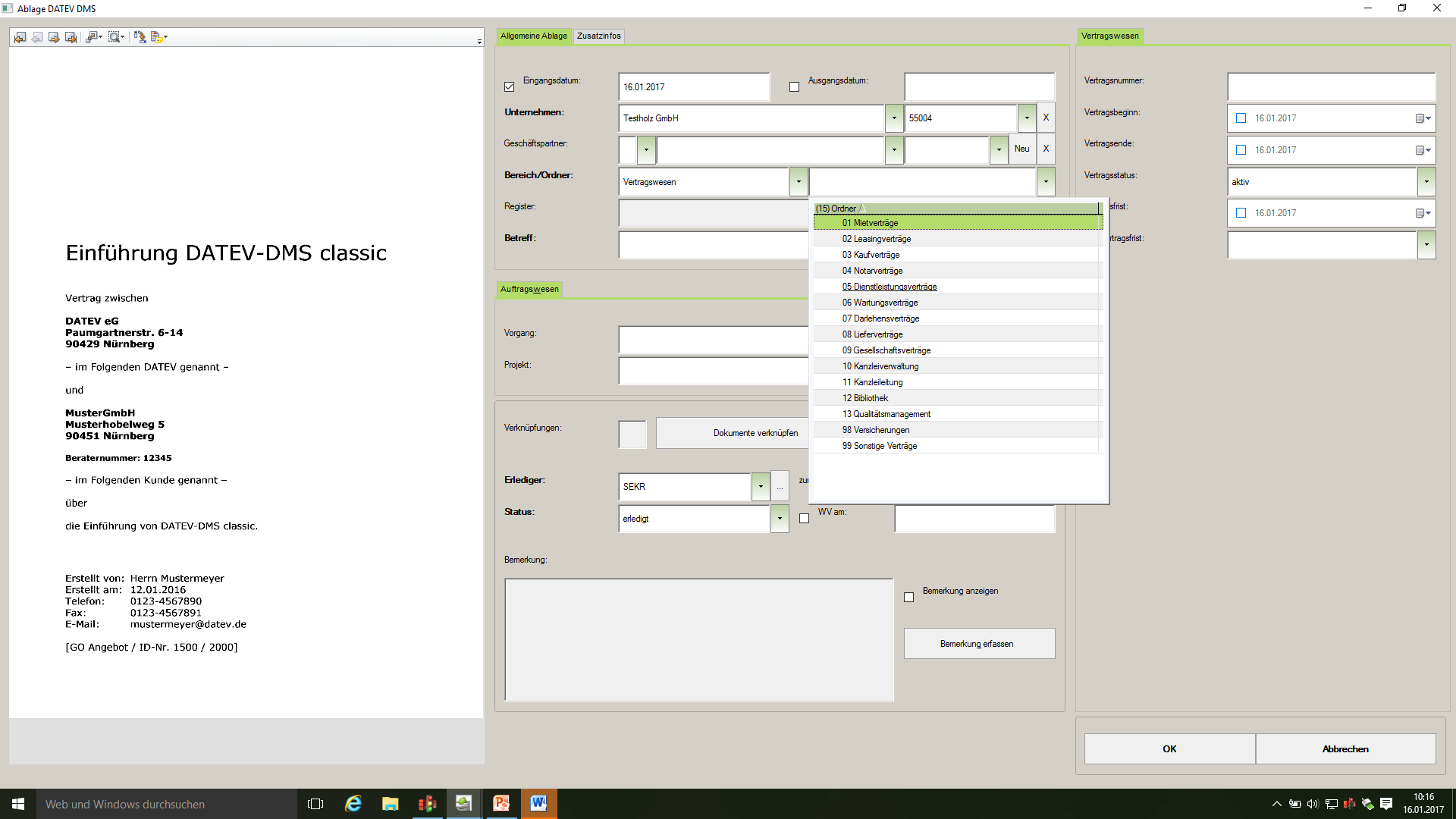 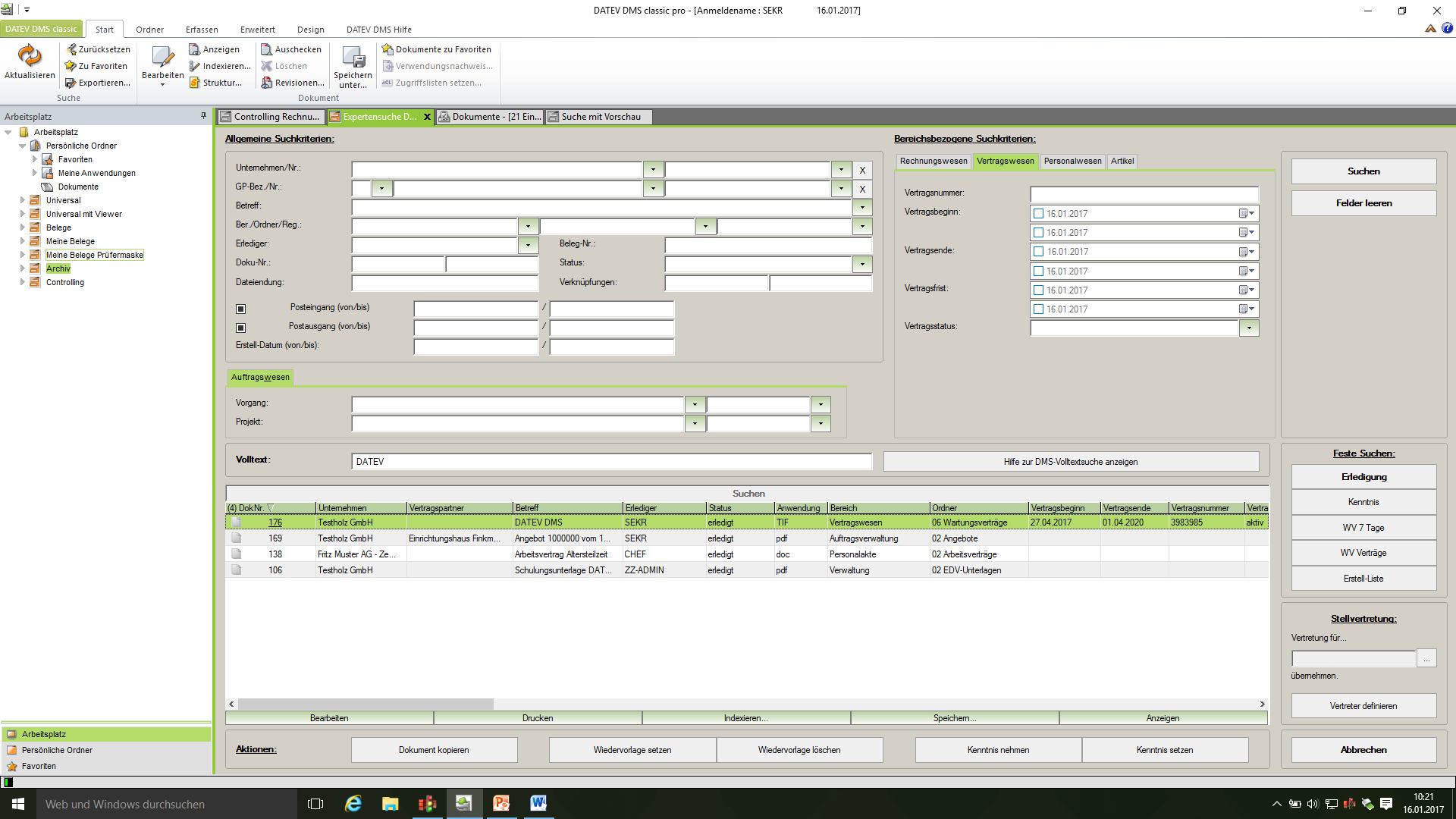 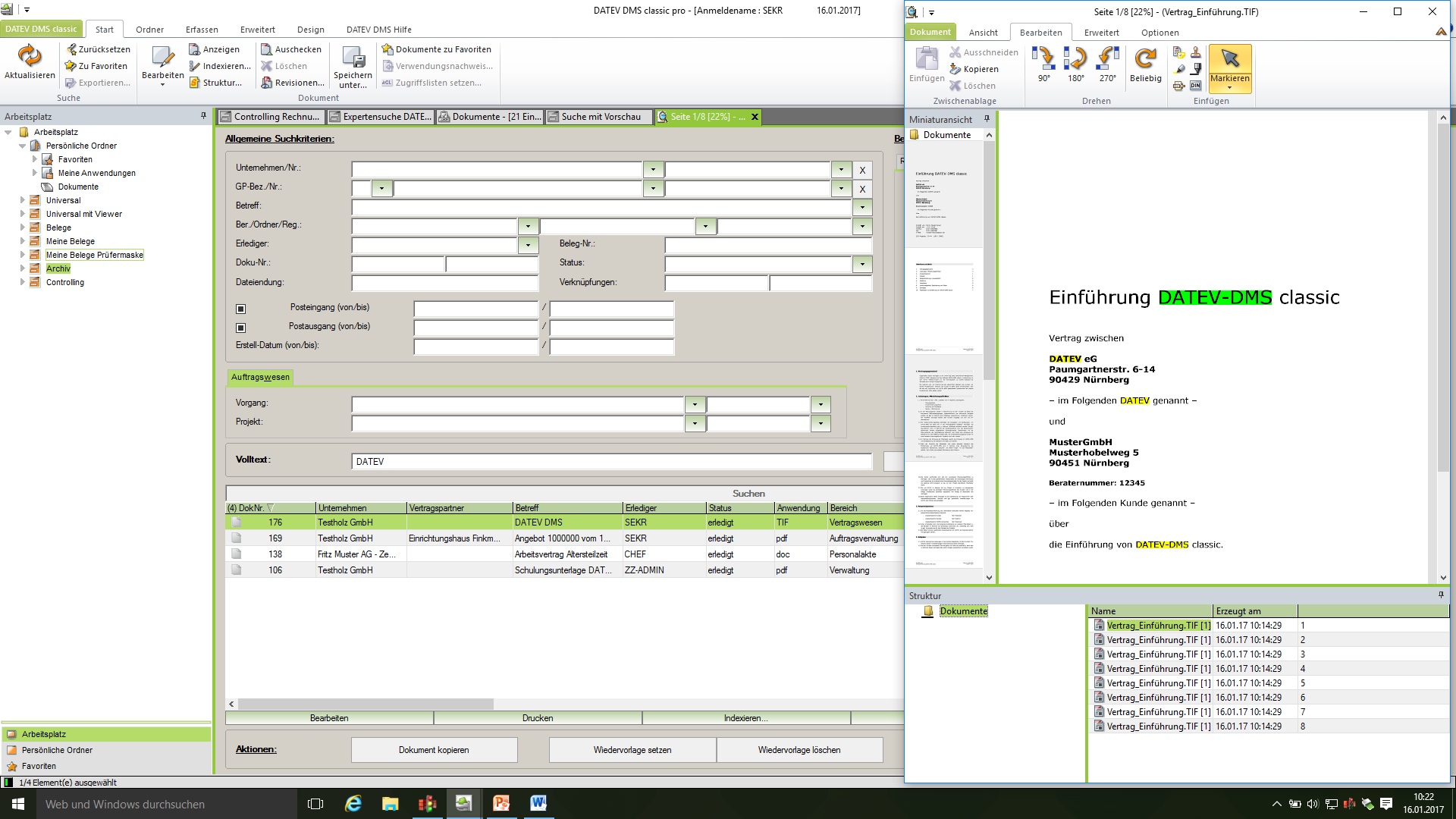 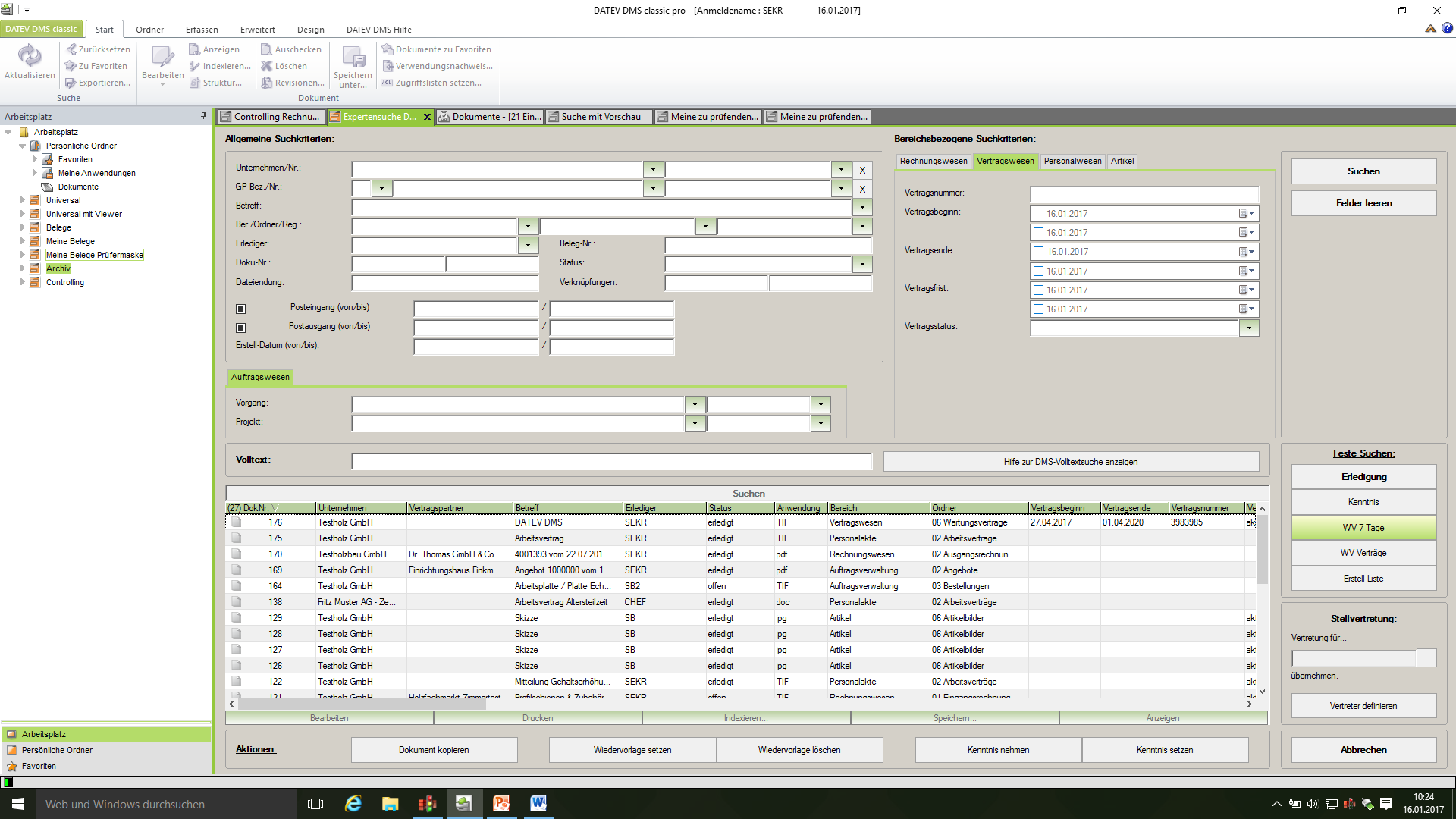 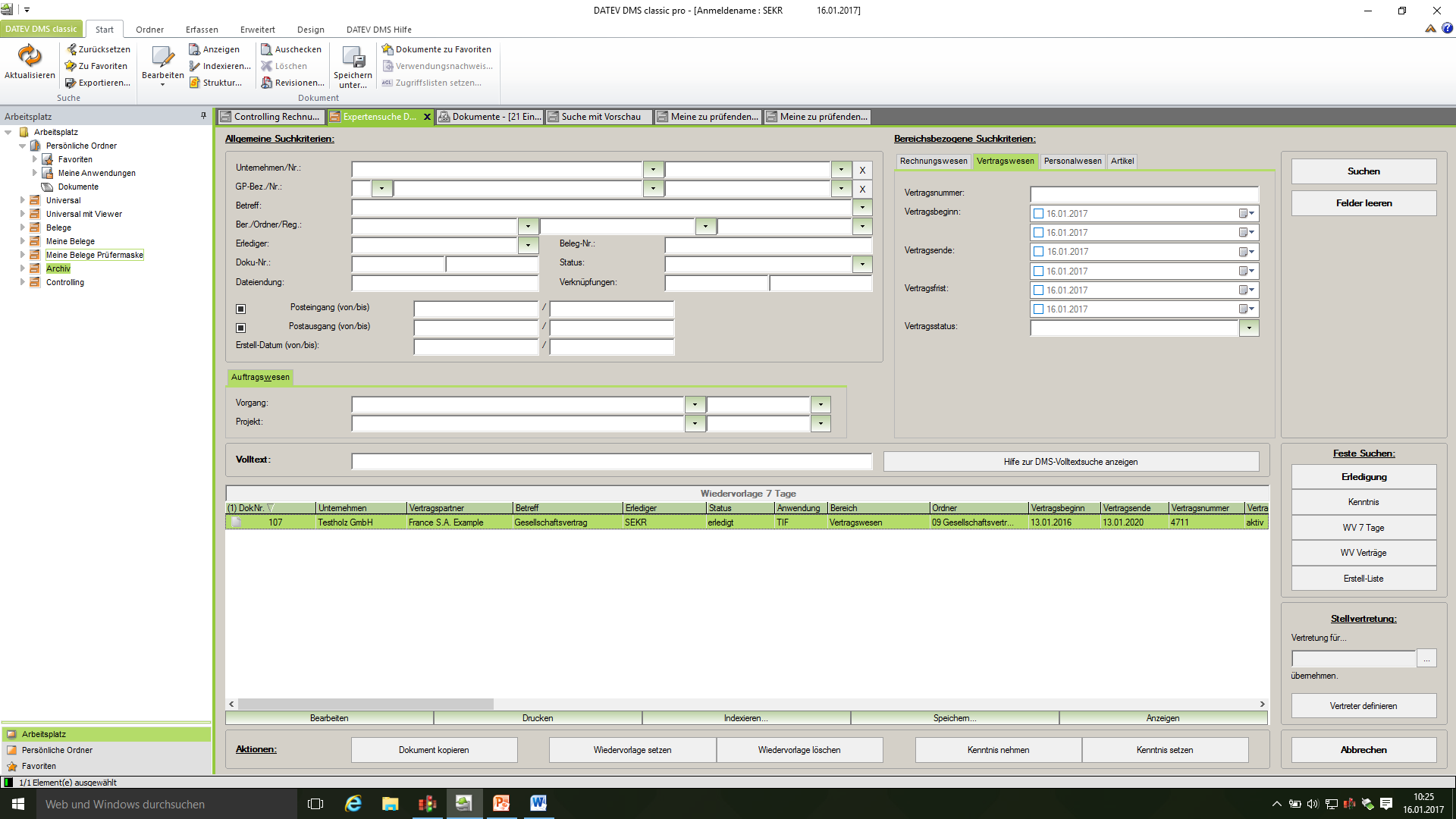 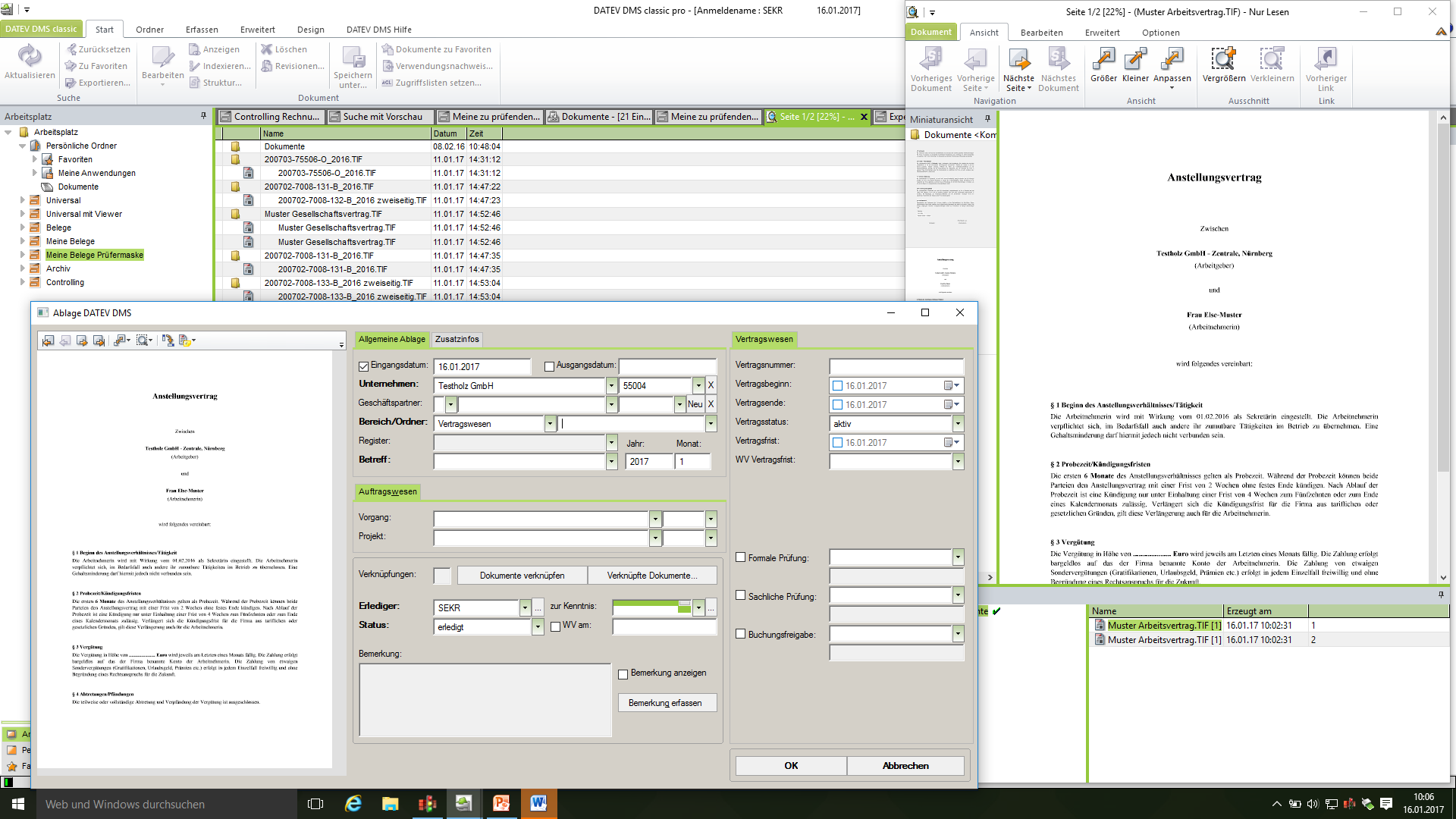 DATEV SmartTransferDie E-Rechnung im öffentlichen Bereich
DATEV SmartTransfer hilft Ihnen beim Empfang und Versand von Rechnungen, Gutschriften, Bescheide und jeder weiteren Art von Transaktions-dokumenten.
Herausforderung Rechnungsübermittlung und Finanzbuchführung
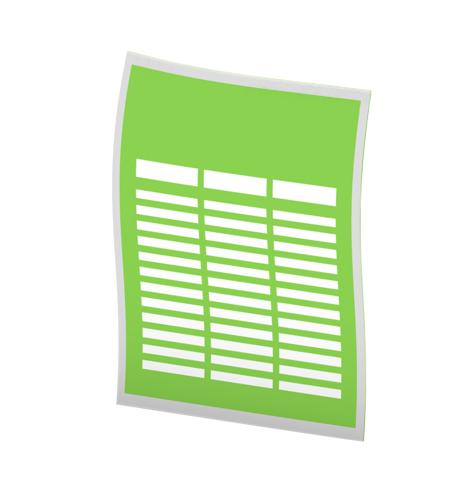 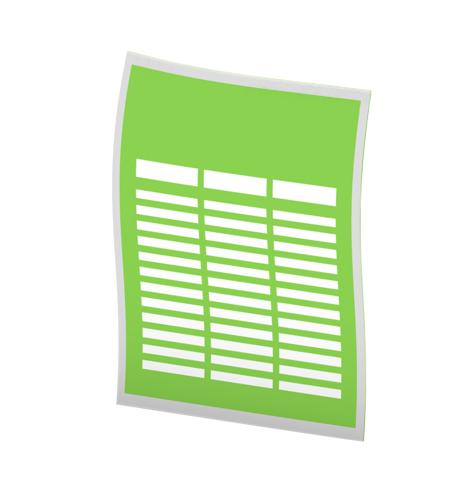 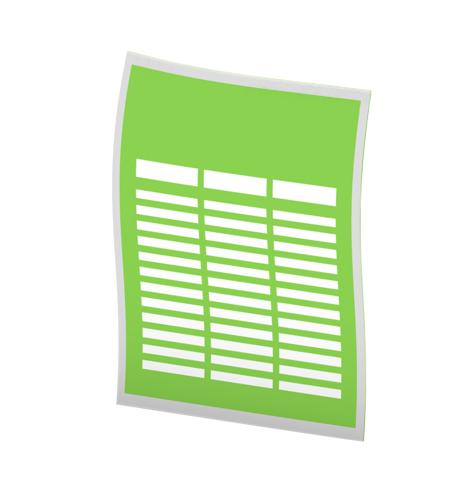 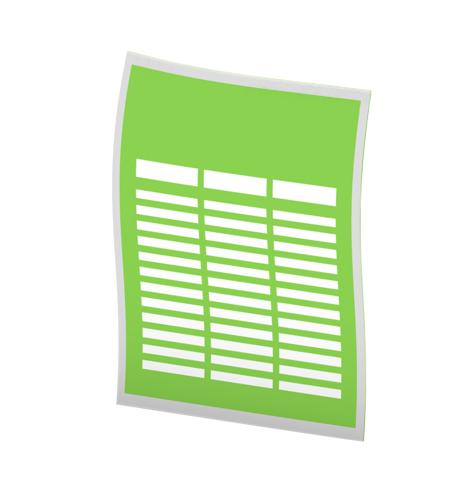 italienisches Verkehrsministerium
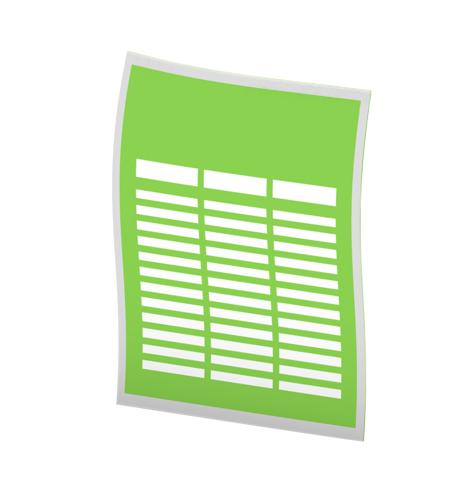 int. Konzern
Andere Verwaltungen
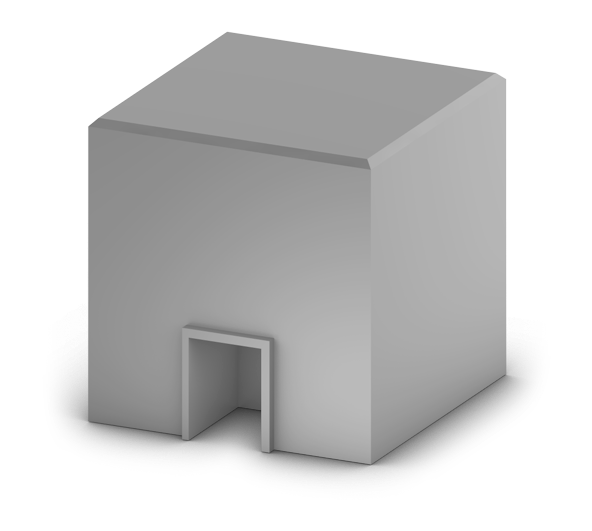 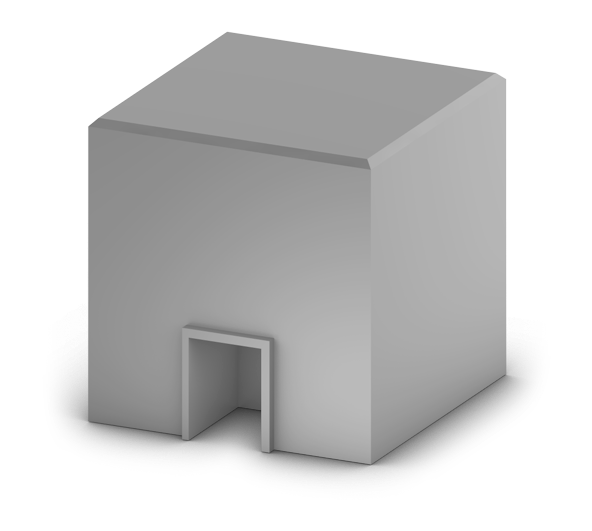 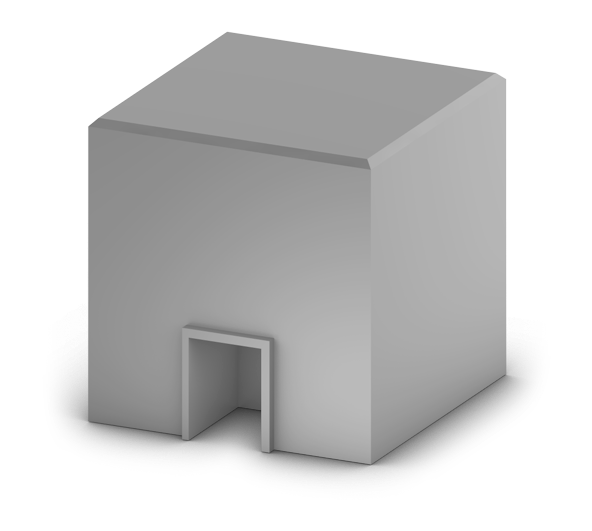 Endkunde
ZUGFeRD
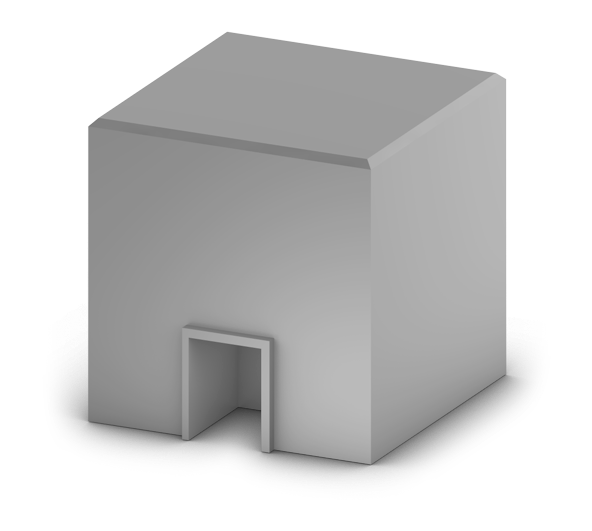 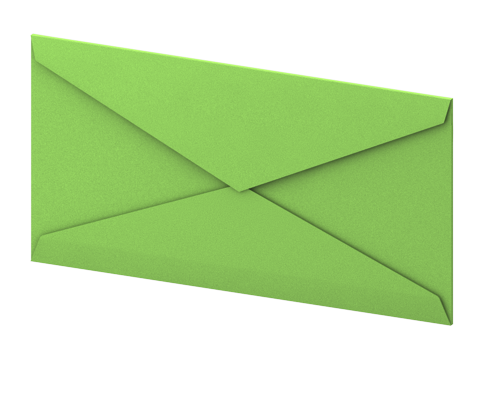 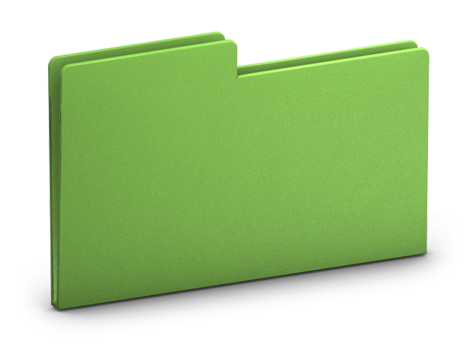 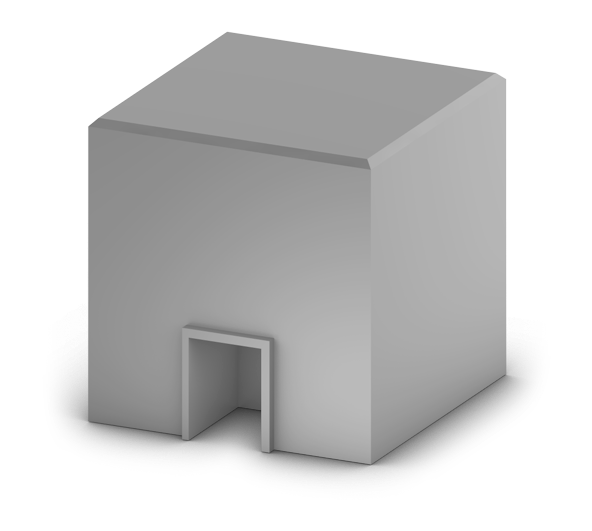 EDI
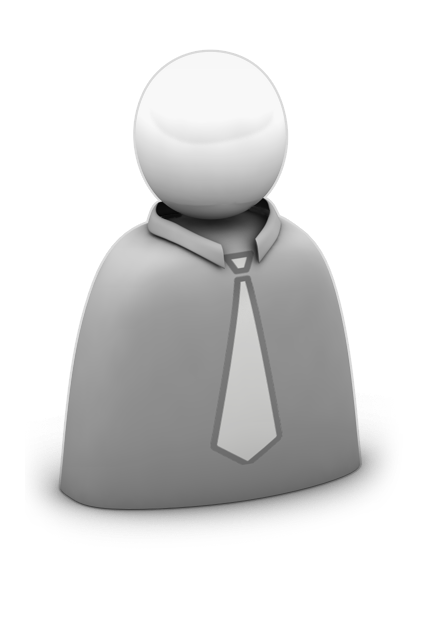 österreichisches
Verkehrsministerium
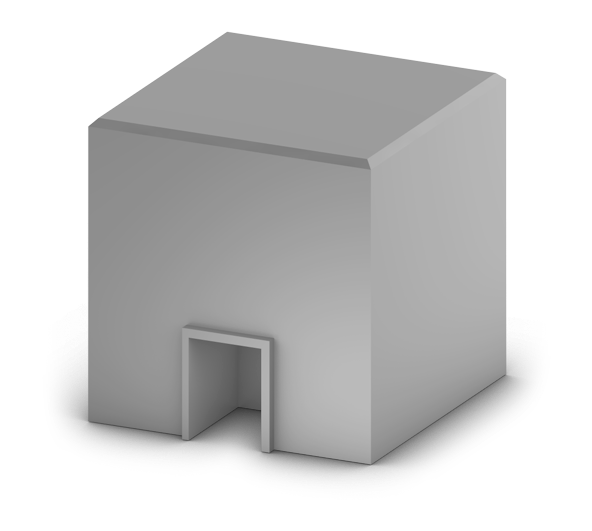 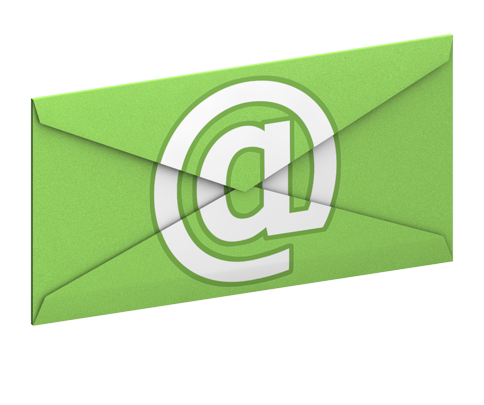 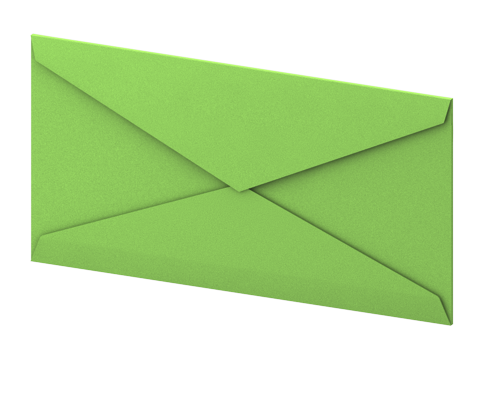 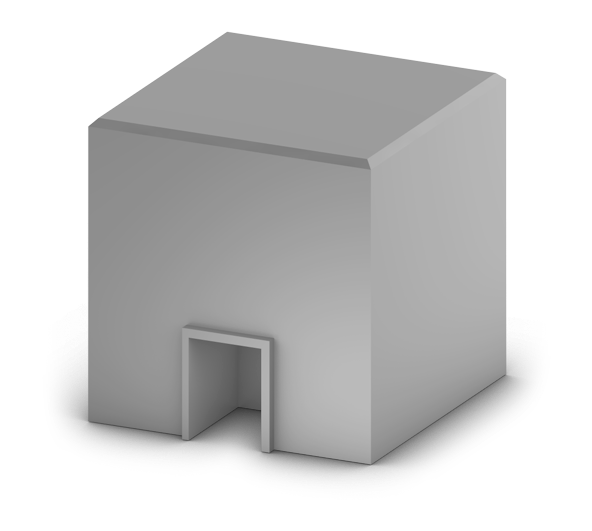 Handwerksbetrieb
Endkunden in Österreich
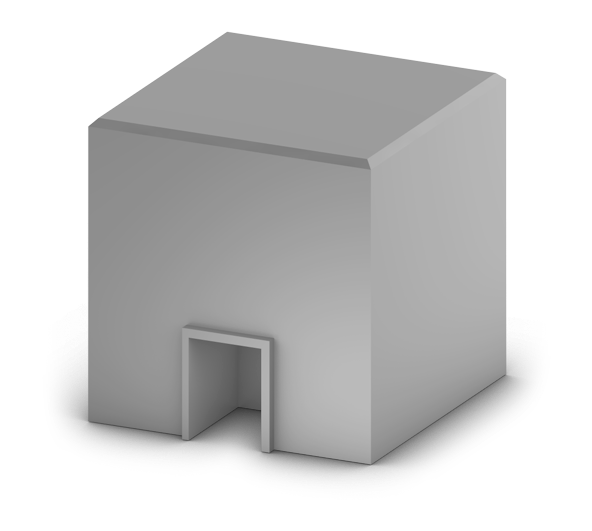 Elektronischer Rechnungsempfang mit DATEV E-Business
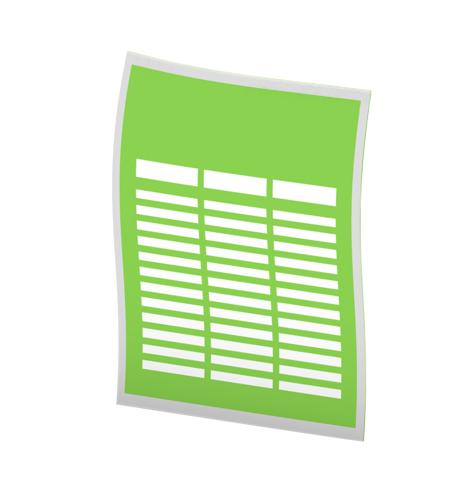 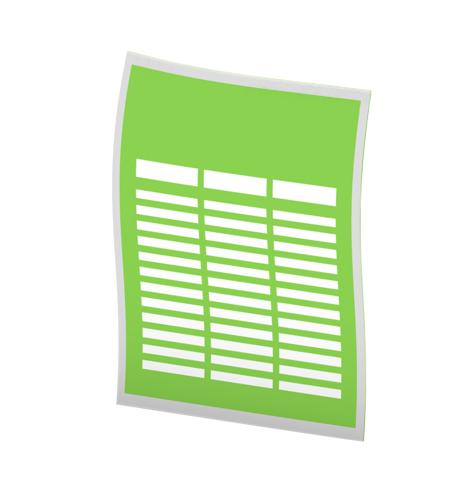 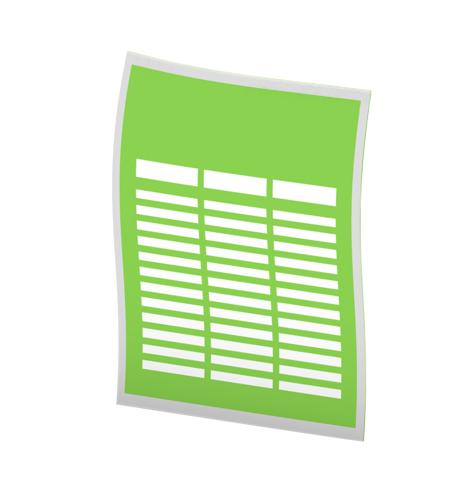 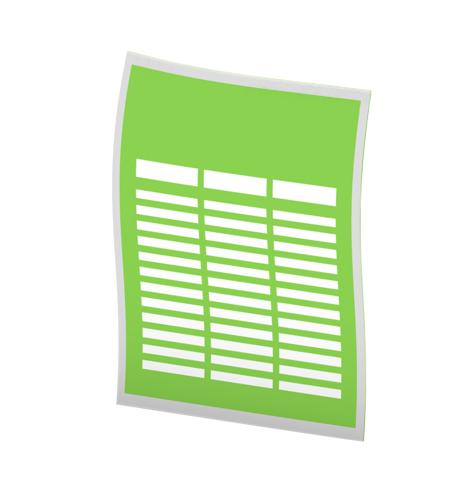 italienisches Verkehrsministerium
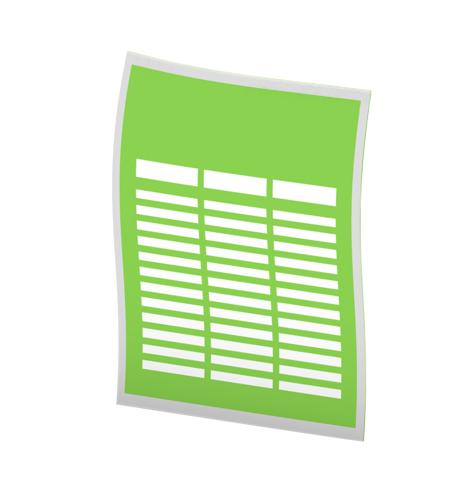 int. Konzern
Rathaus
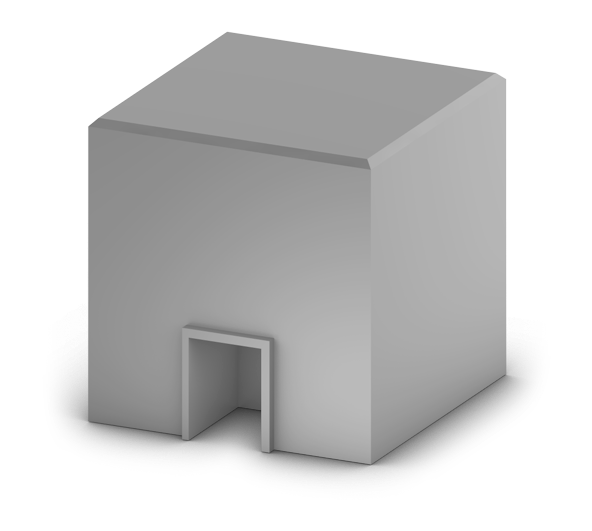 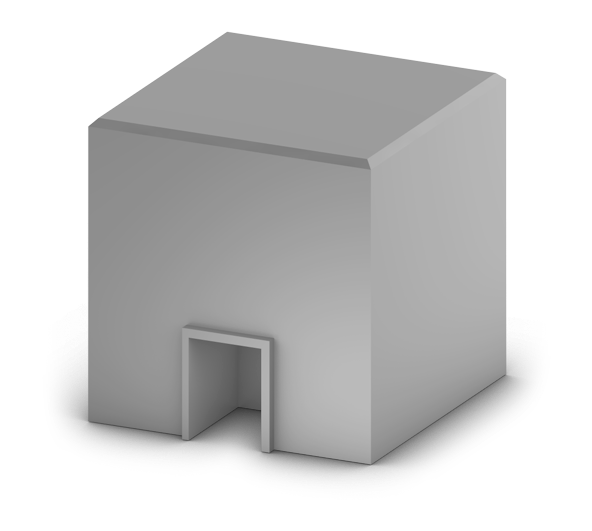 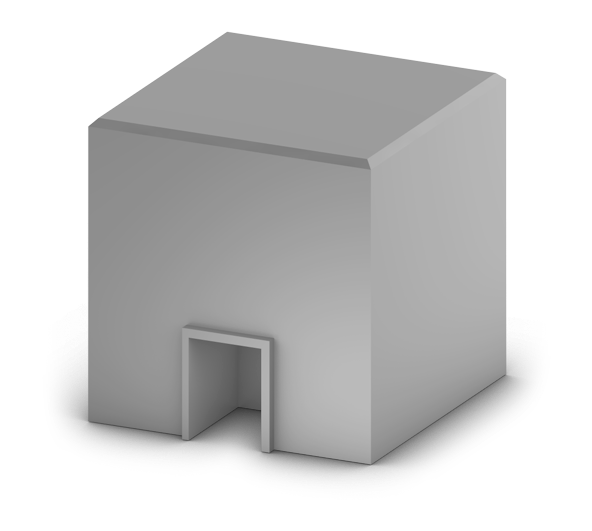 italienisches
Format
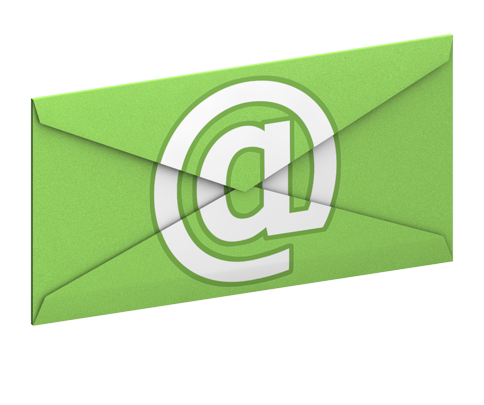 Endkunde
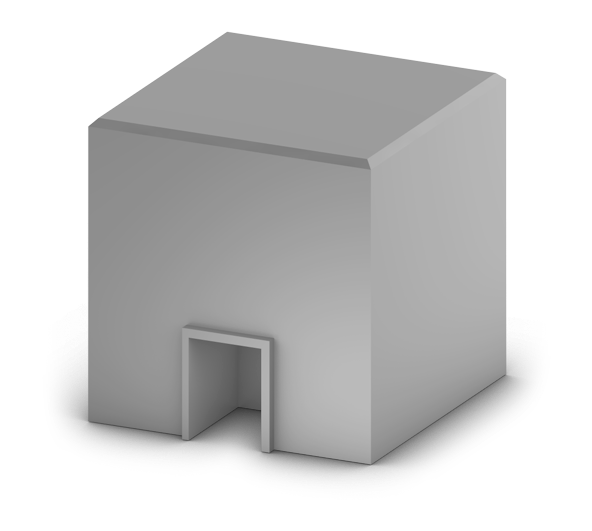 ZUGFeRD
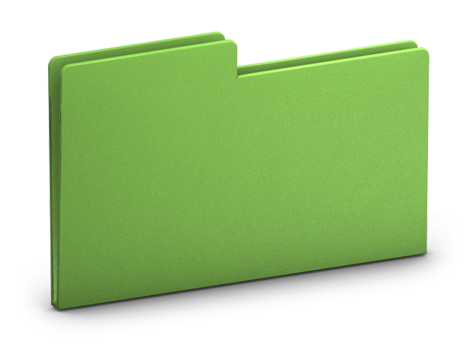 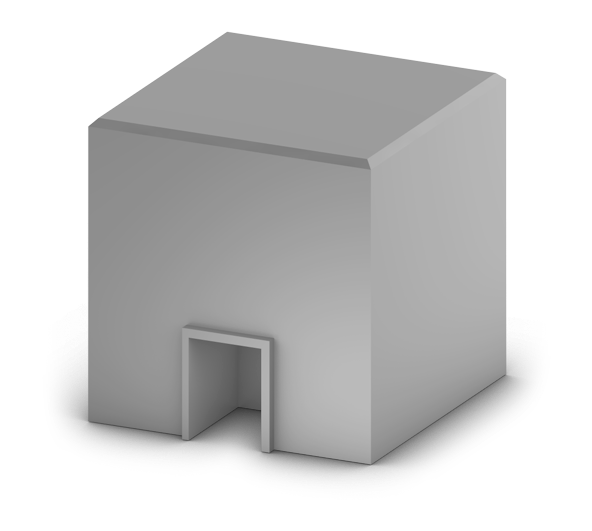 EDI
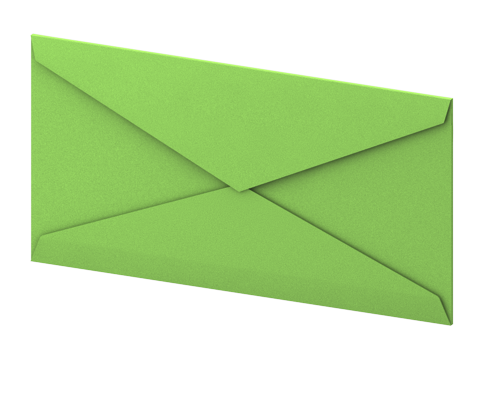 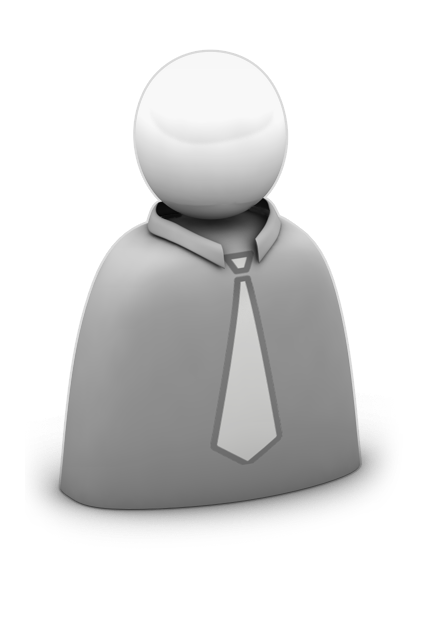 Österreichisches
Verkehrsministerium
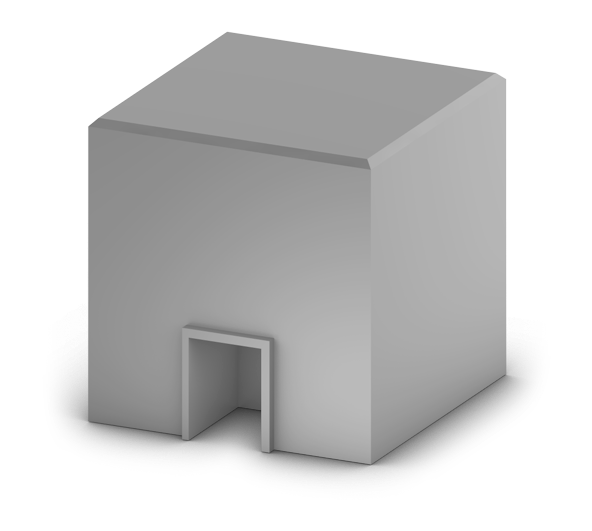 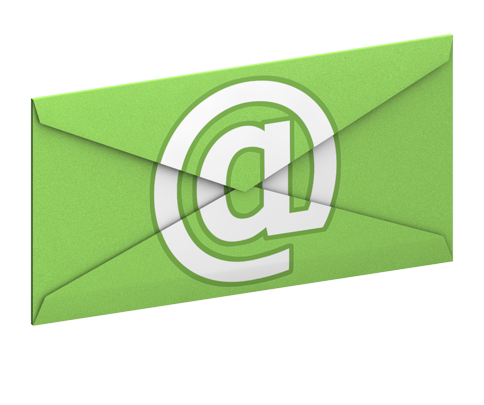 österreichisches
Format
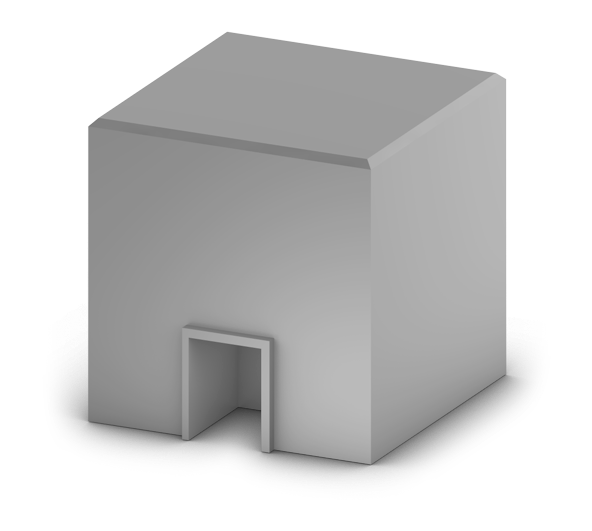 Handwerksbetrieb
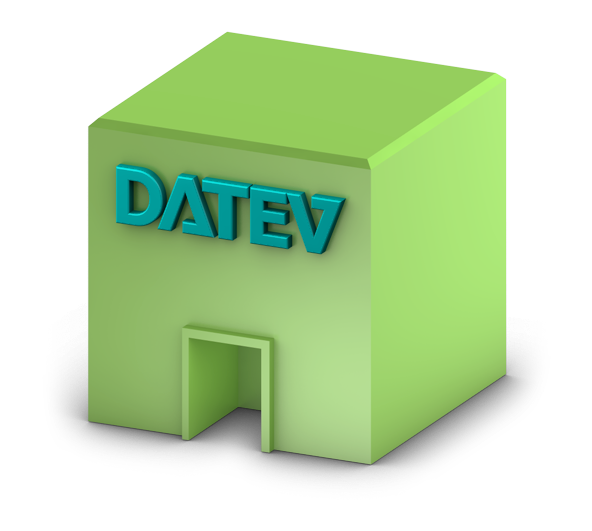 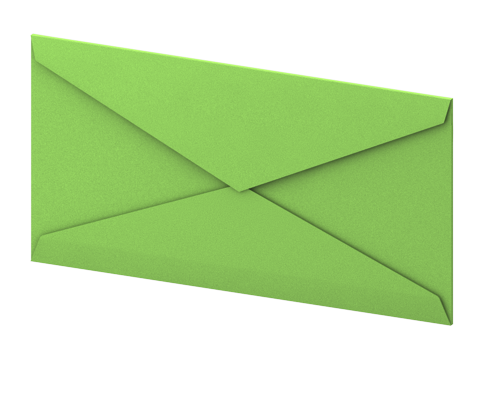 Endkunden in Österreich
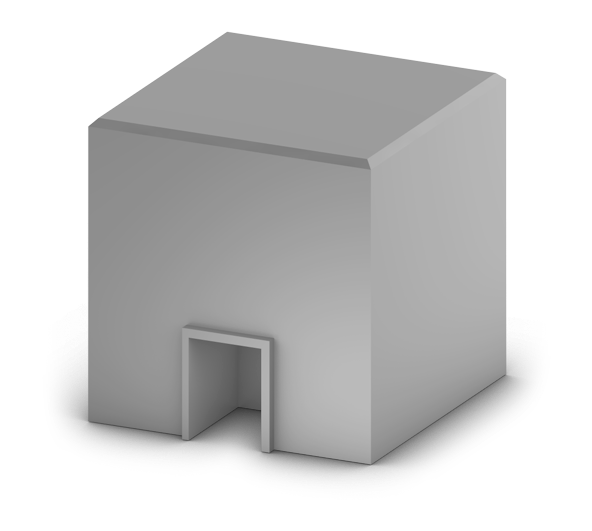 Mit DATEV SmartTransfer können öffentliche Einrichtungen elektronische Rechnungen in beliebigen Formaten (XRechnung, ZUGFeRD, CEN …,…) empfangen und bearbeiten
DATEV SmartTransfer – Szenario Versender
Sofortige Kosteneinsparungen durch Prozessverbesserung beim Posteingang und Postausgang

Anbindung an alle gängigen ERP-Systeme

DATEV SmartTransfer unterstützt sämtliche Übertragungskanäle und elektronische Formate

Rechts- und Datensicherheit beim Austausch von Transaktionsdokumenten
DATEV SmartTransfer – Szenario Empfänger
DATEV SmartTransfer
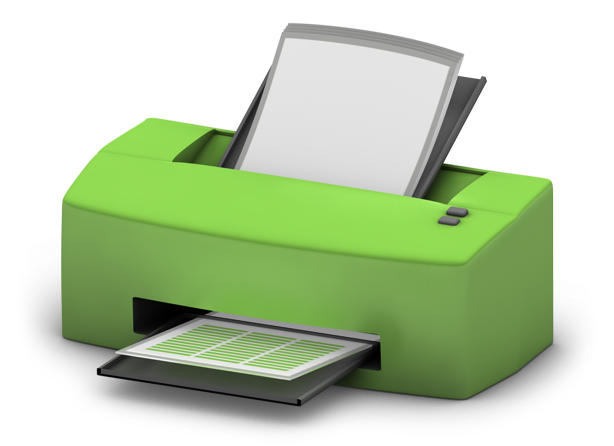 Scan-2-Inbox
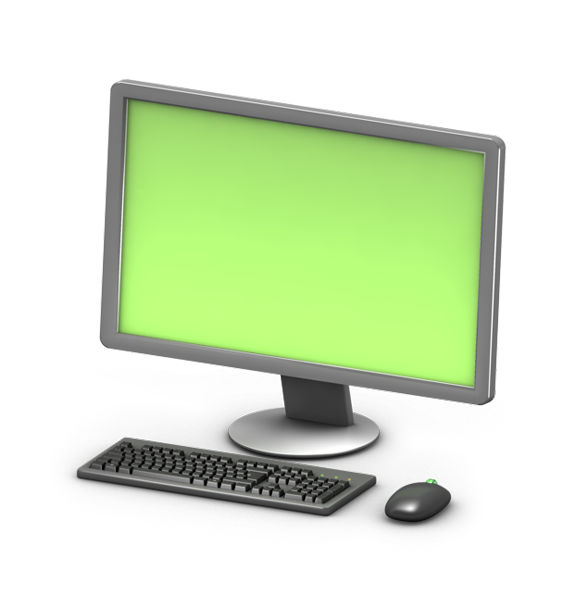 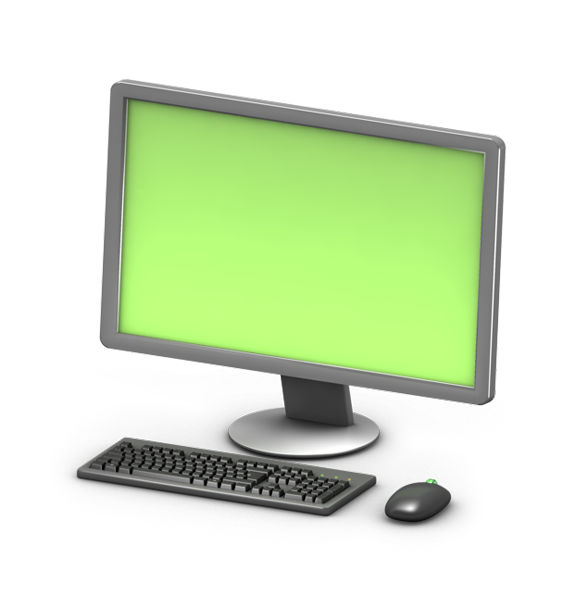 DATEV Rechnungswesen
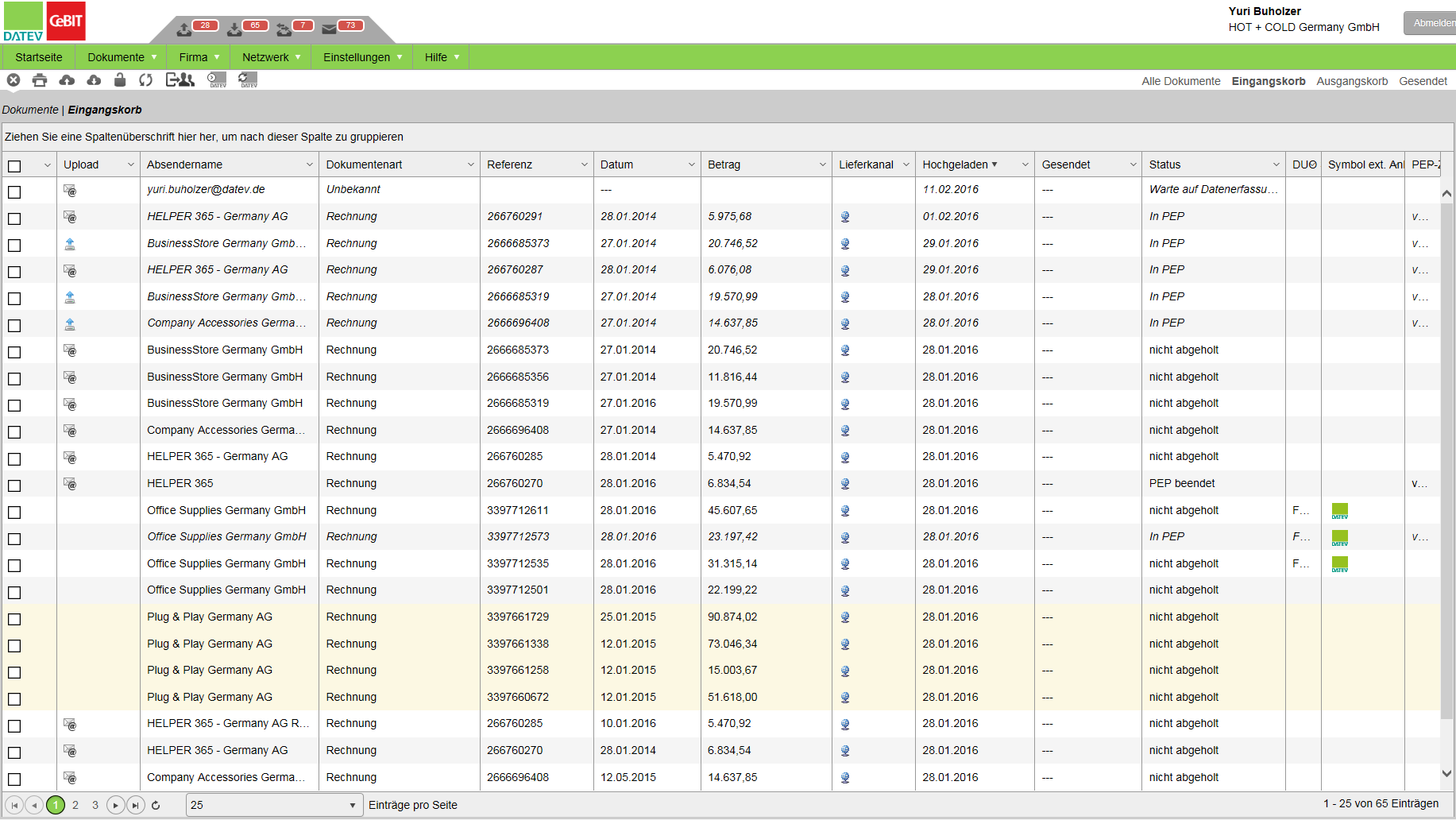 FIBU-System
Datensatz
E-Mail-2-Inbox
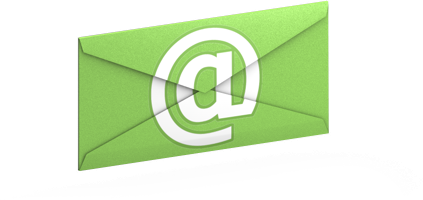 Image
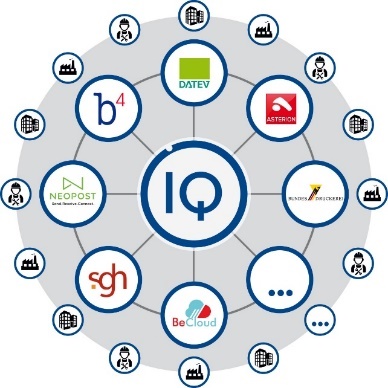 Portal
PEP
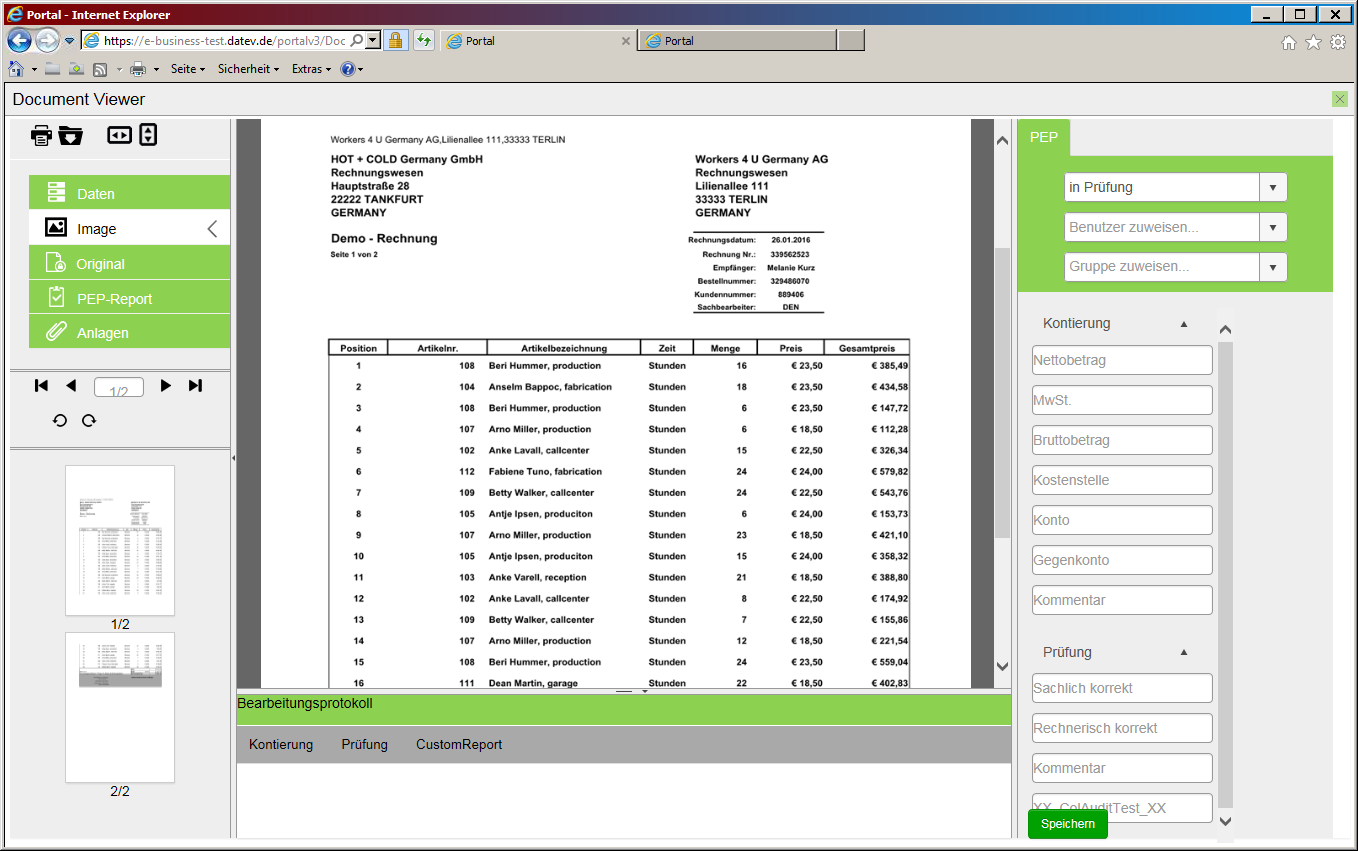 Datensatz
Image
DCO-Schnittstelle
NAV Partner Webcast
24.03.2016
79
NAV Partner Webcast
24.03.2016
80
NAV Partner Webcast
24.03.2016
81
NAV Partner Webcast
24.03.2016
82
NAV Partner Webcast
24.03.2016
83
NAV Partner Webcast
24.03.2016
84
NAV Partner Webcast
24.03.2016
85
NAV Partner Webcast
24.03.2016
86
NAV Partner Webcast
24.03.2016
87
NAV Partner Webcast
24.03.2016
88
NAV Partner Webcast
24.03.2016
89
NAV Partner Webcast
24.03.2016
90
NAV Partner Webcast
24.03.2016
91
NAV Partner Webcast
24.03.2016
92
DATEV SmartTransfer – Szenario Empfänger
Alle Eingangsbelege über eine Schnittstelle

Möglichkeit der elektronischen fachlichen Rechnungsprüfung in DATEV SmartTransfer

GoBD konforme Archivierung der Eingangsbelege

Übergabe von Belegbild, Datensatz und Prüfprotokoll an Steuerberater
Transaktionsdokumente
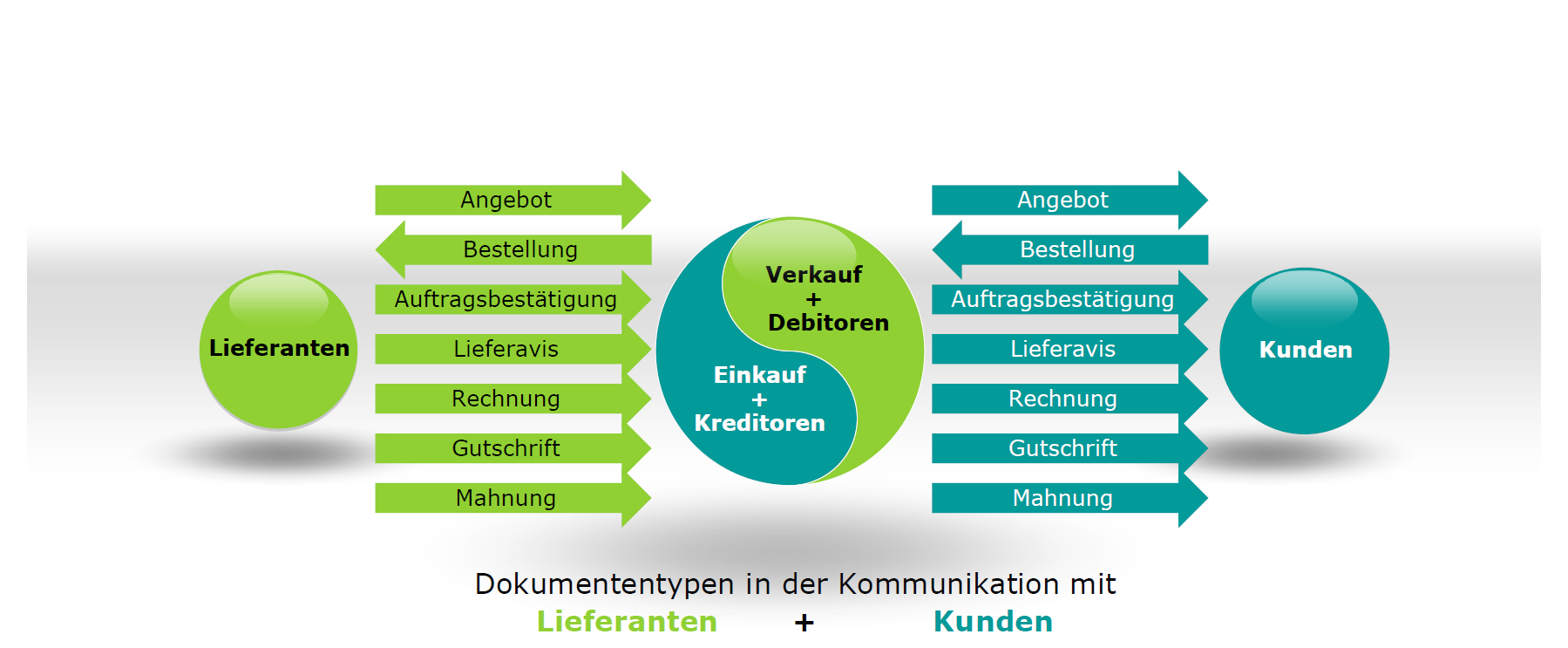 Verarbeitungsschritte (manueller Prozess)
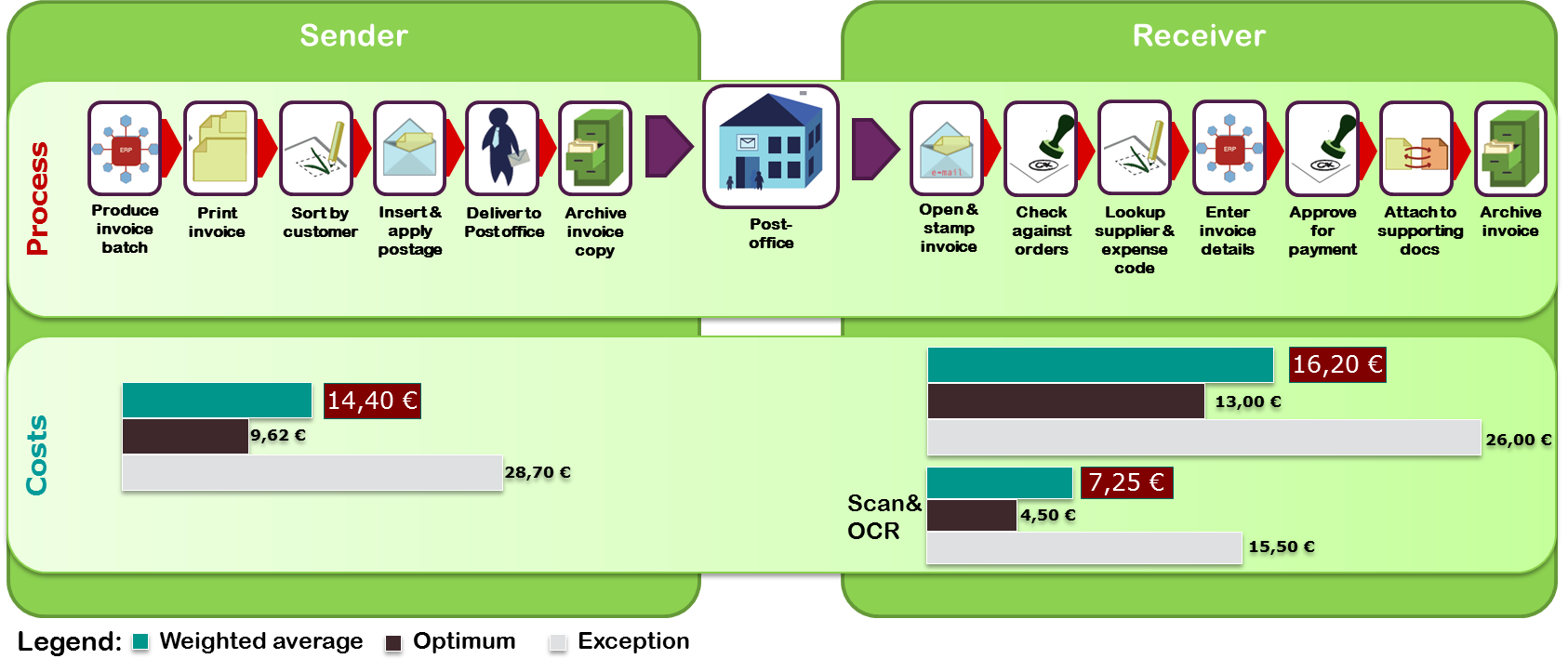 Source: “European E-Invoicing Guide for SMEs” - EUROPEAN E-BUSINESS LAB 2009 “Nutzenpotenziale der E-Rechnung” – Wirtschaftskammer  Österreich – Bruno Koch 2011
PDF Versand
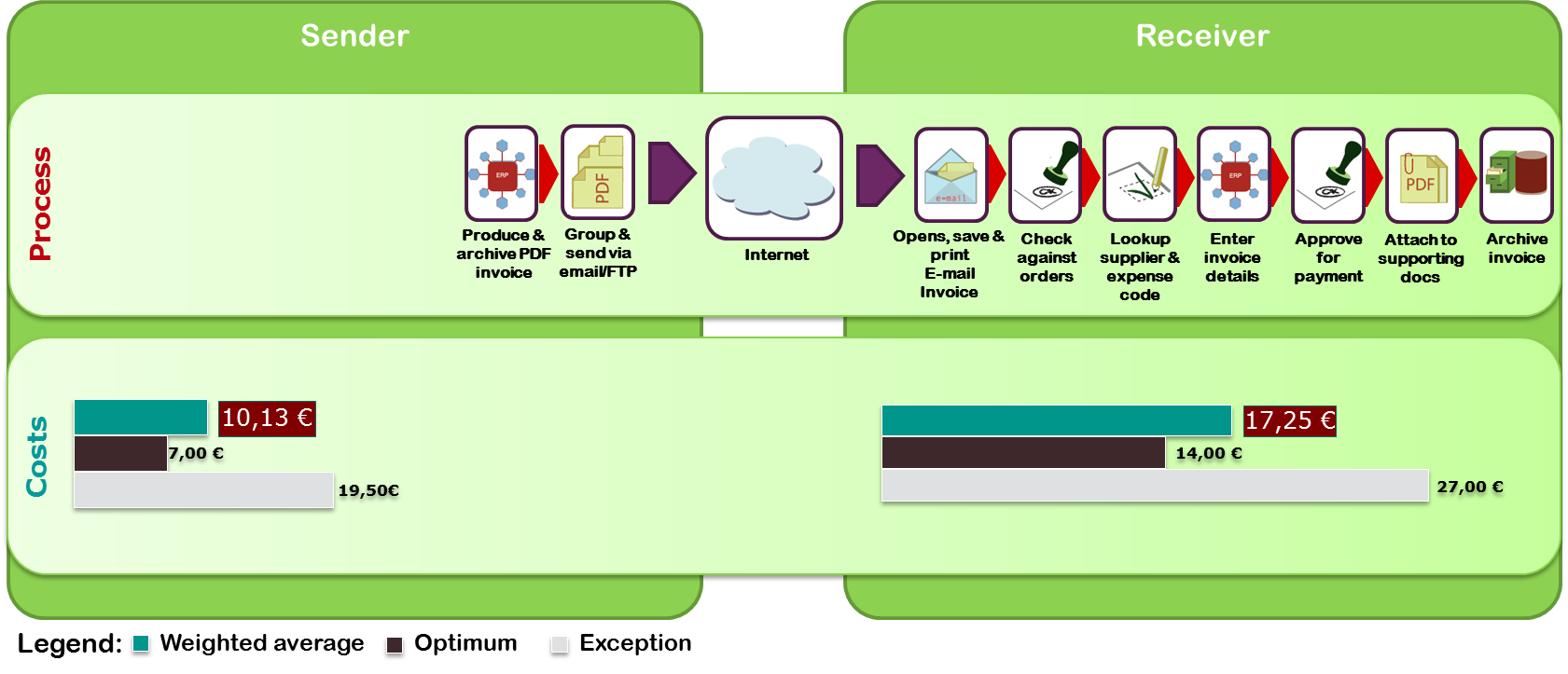 Source: “European E-Invoicing Guide for SMEs” - EUROPEAN E-BUSINESS LAB 2009 “Nutzenpotenziale der E-Rechnung” – Wirtschaftskammer  Österreich – Bruno Koch 2011
DATEV SmartTransfer – Szenario Versender
DATEVSmartTransfer
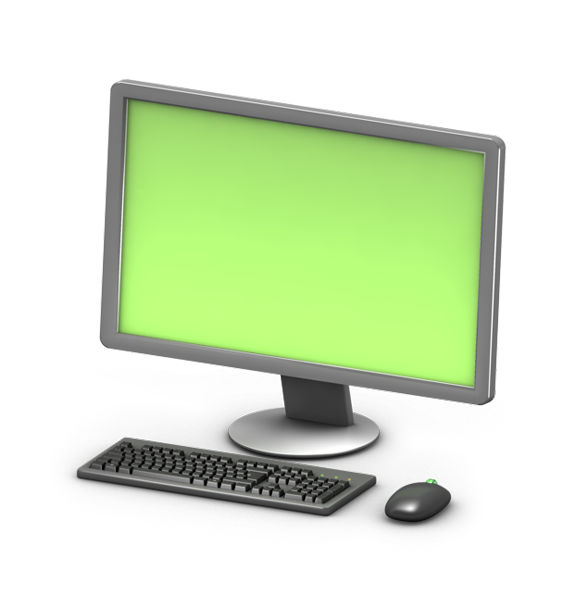 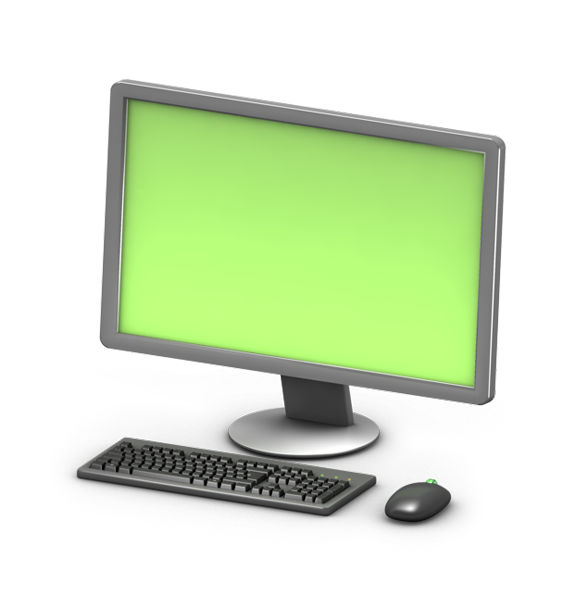 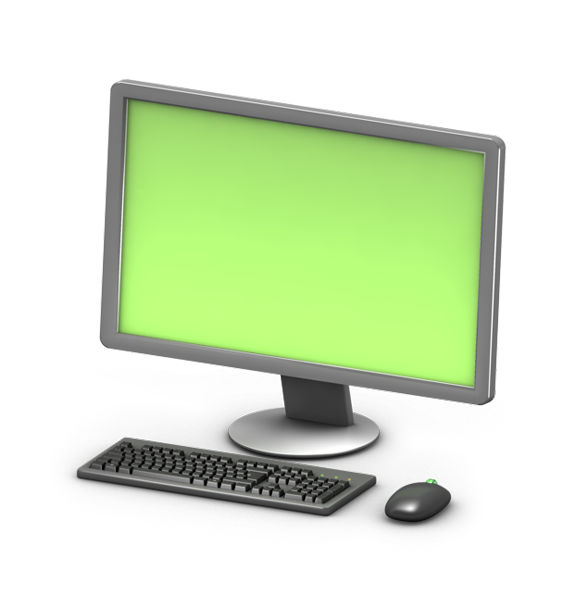 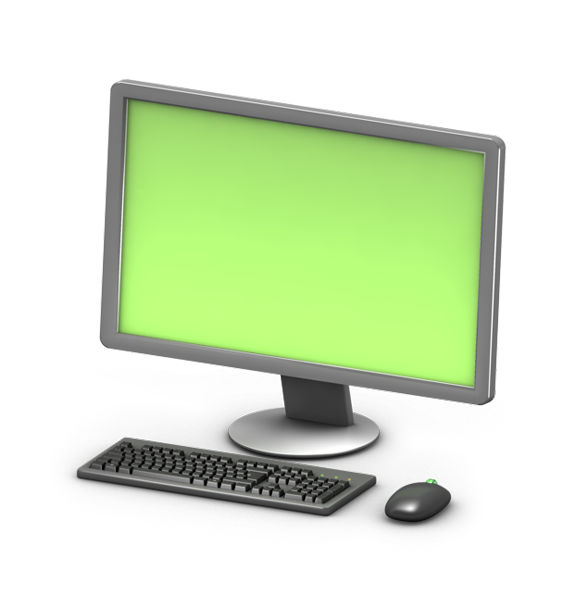 Rechnungen
Physischer Versand(Papier)
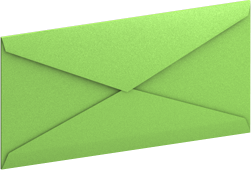 DATEV Auftragswesen online
DATEV Kommunale Abgaben Pro
DATEV Unternehmen online
DATEV Mittelstand
Mahnungen
E-Mail Versand(PDF, ZUGFeRD)
Gutschriften
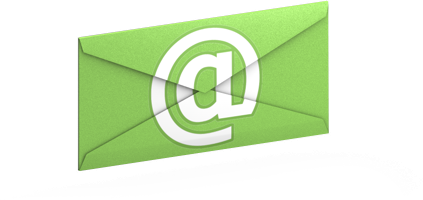 Versender
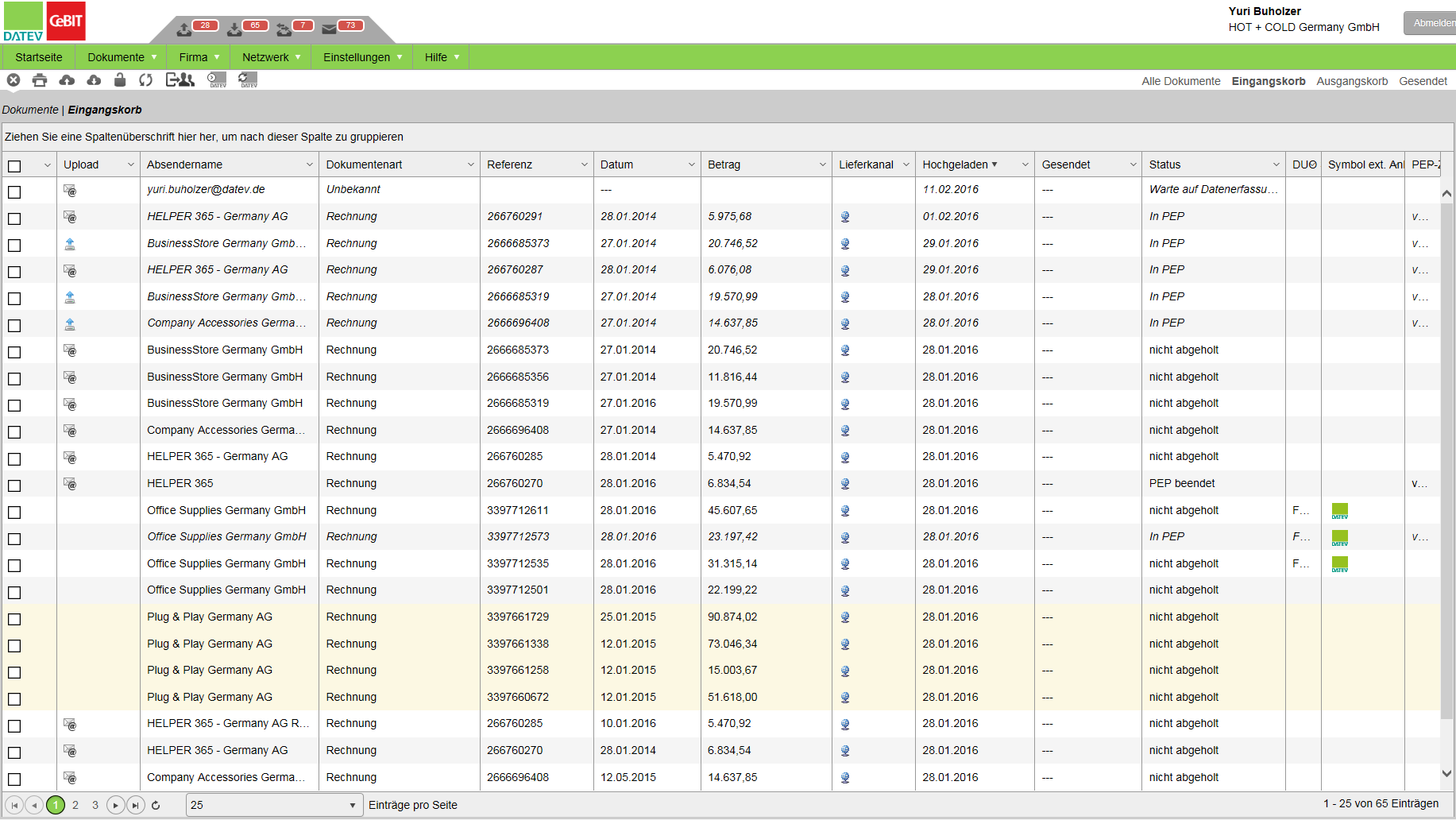 Lieferscheine
Portal Versand(PDF + Datensatz)
z.B. XRechnung
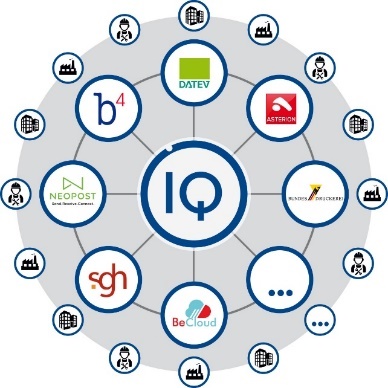 Angebote
Bescheide
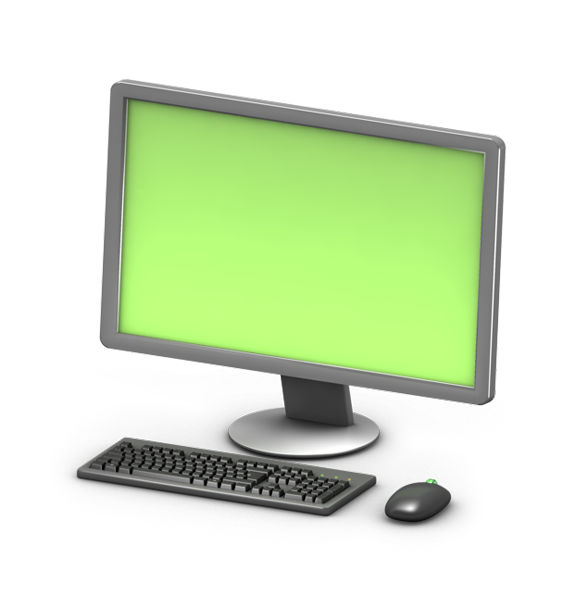 …
Datensatz
Elektronische Daten 
aufbereitet für direkte Übernahme in Kundensysteme
…-System
Image
DCO-Schnittstelle
DATEV Kommunale Abgaben pro - DATEV SmartTransfer
Physischer Versand
DATEVSmartTransfer
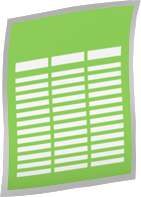 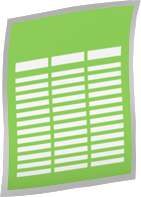 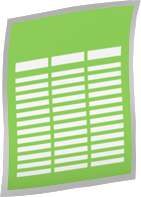 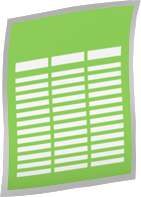 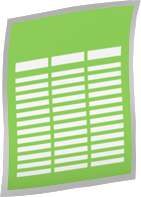 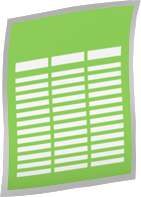 Haushalte
PDF (E-Mail)
Wasserbescheid
Physischer Versand
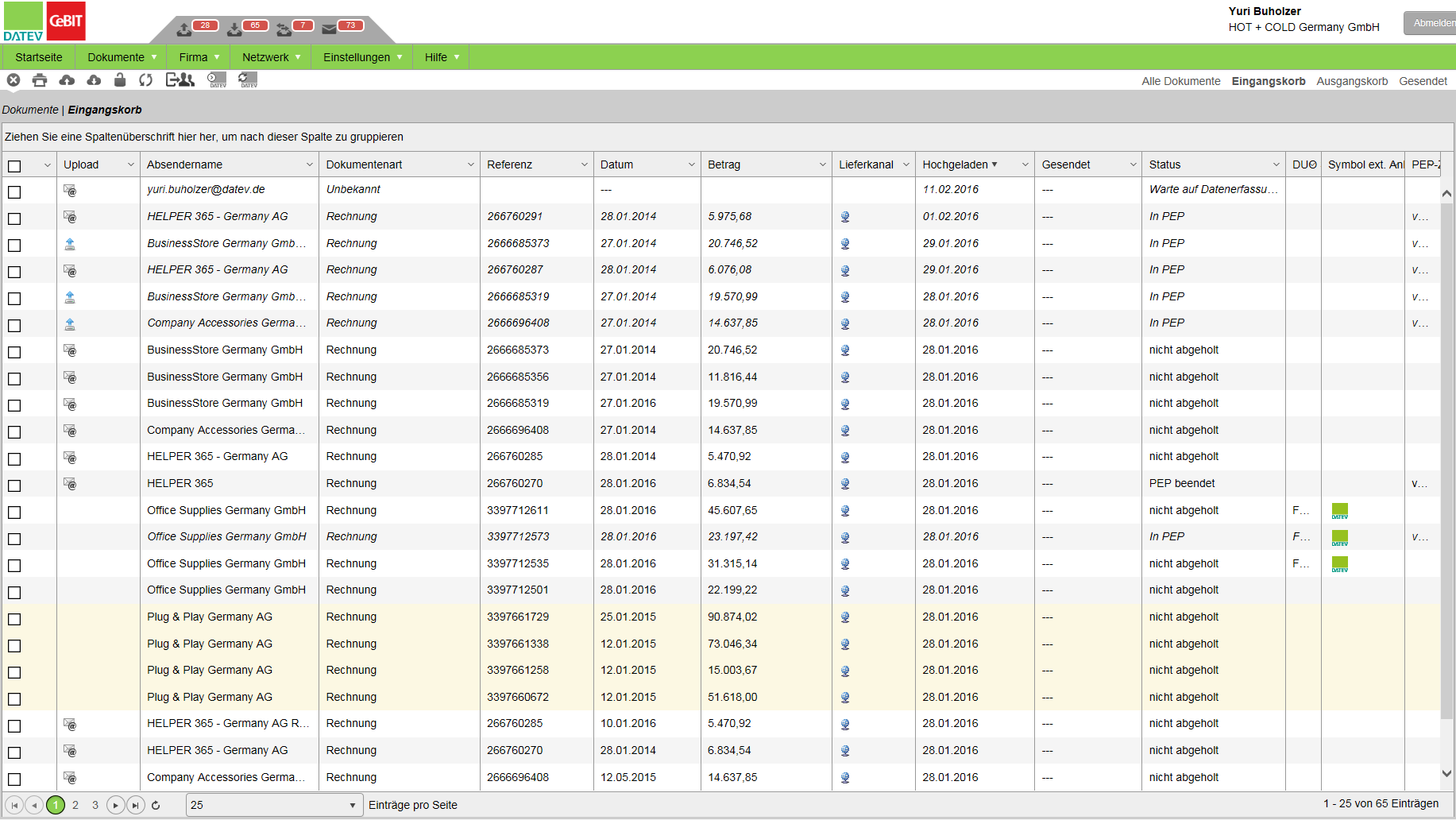 DATEV Kommunale Abgabe Pro
PDF ( E-Mail)
Abwasser-bescheid
Unternehmen
ZUGFeRD
EDIFACT
Elektronische Daten 
aufbereitet für direkte Übernahme in Kundensysteme
…
…
DCO-Schnittstelle
NAV Partner Webcast
24.03.2016
99
NAV Partner Webcast
24.03.2016
100
NAV Partner Webcast
24.03.2016
101
NAV Partner Webcast
24.03.2016
102
DATEV Rechnungswessen Komunal pro /SmartTransfer
DATEVDMS
DATEV SmartTransfer
Datensatz
Papier- Belege
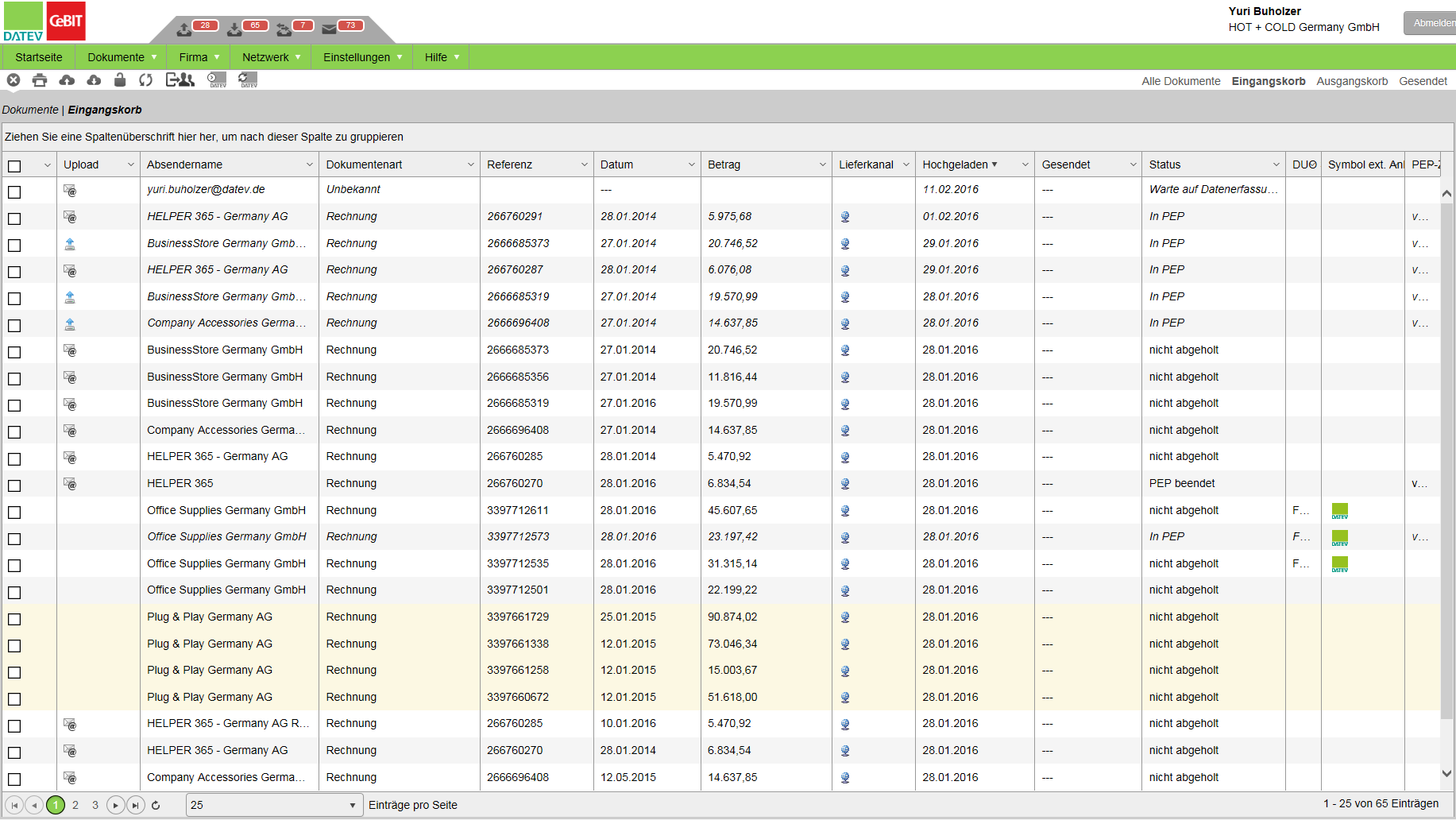 PDF ( E-Mail)
PEP
Lieferanten
DATEV Rechnungswesen kommunal pro
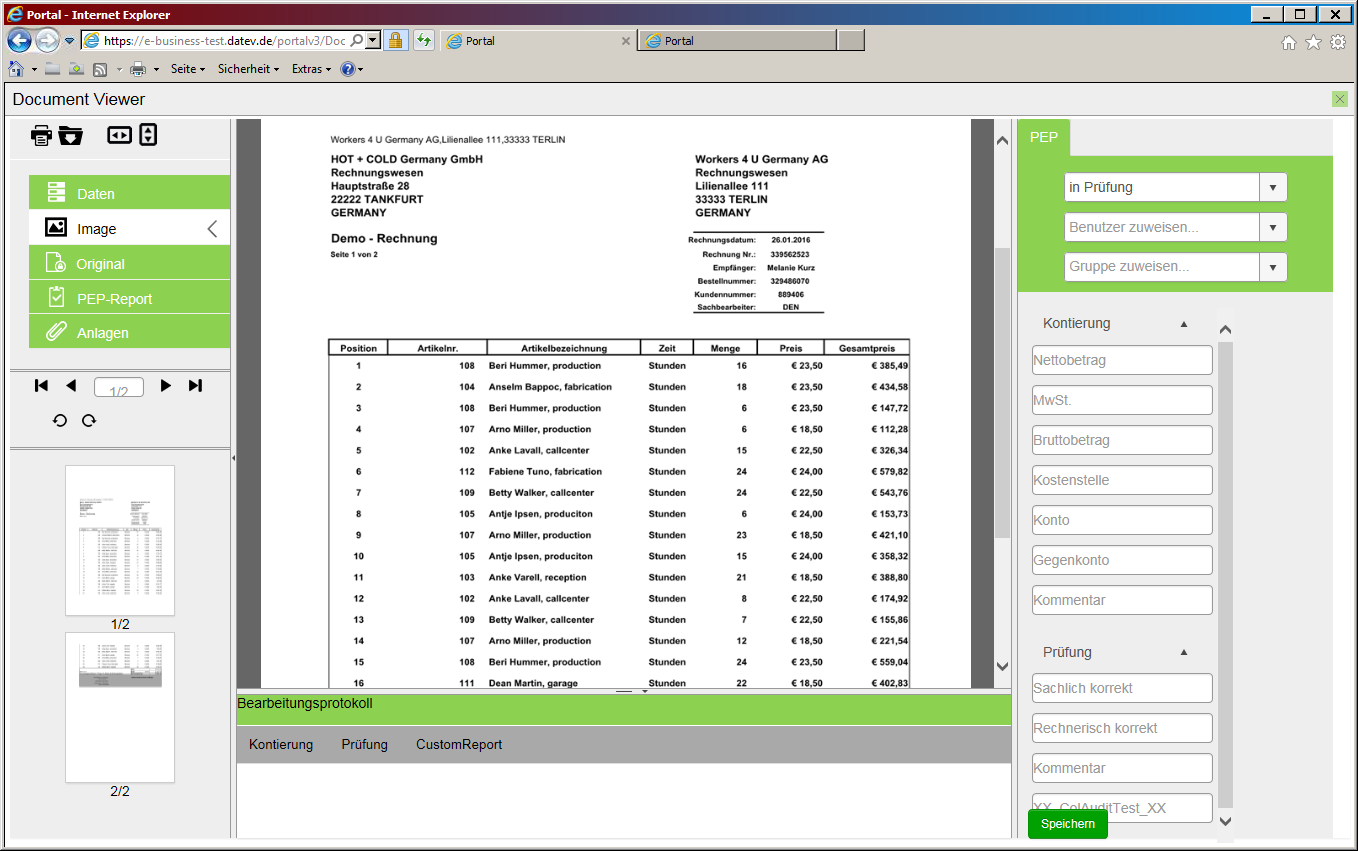 ZUGFeRD
Datensatz
XRechnung
CEN TC 434
DCO-Schnittstelle
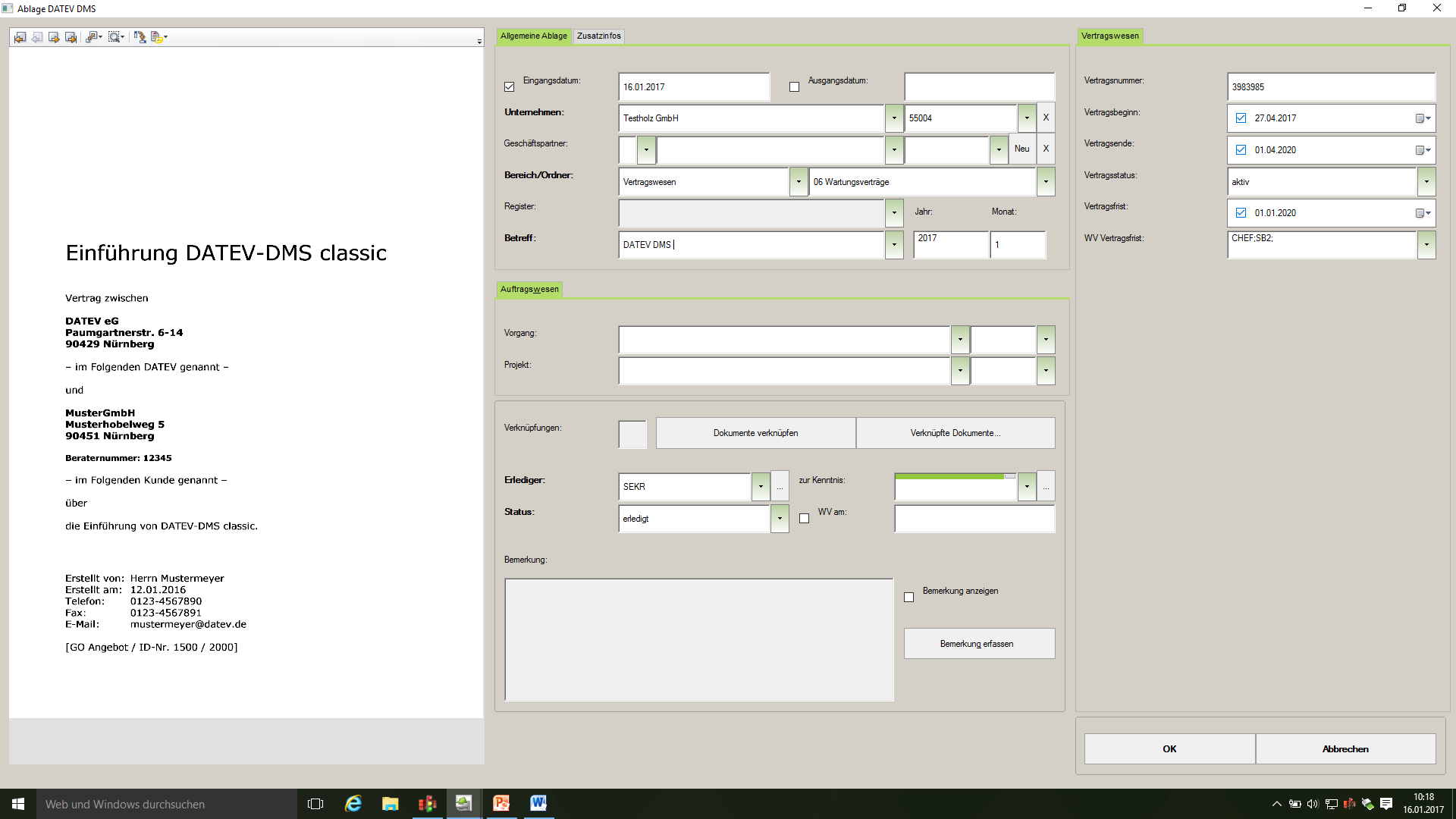 Einführungsszenarien
Szenario 1 : 
Einstiegsberatung Digitale Agenda (1-2 Manntage)
Konzeption (3-4 Manntage)
Individueller Projektablauf mit individuell angepasstem Angebot
Szenario 2:
Standard-Angebot nach benötigten Szenarien
Public Sector DMS-Standardprojekt
105
[Speaker Notes: Begründungen: 

Einbindung einer Fremdsoftware
Anpassung an komplexe Strukturen (Anzahl der Lizenzen?)  - gleichzeitige Nutzer
Ein Pflichtenheft wird erstellt
Sicherheit und Transparenz für den Kunden]
Einstiegsberatung
DATEV Konzeption
… individuelle Beratung durch DATEV-Consulting vor Ort in der Verwaltung
Identifikation der Ausgangssituation in der Verwaltung
Definition der Zielsetzung
Definition relevanter „papiergebundener“ Prozesse
Definition der technischen Ausstattung (Server, Arbeitsplätze, Scanner)
Erstellung eines Projektplans zur Einführung, inklusive der zu erwartenden Kosten
106
[Speaker Notes: Begründungen: 

Einbindung einer Fremdsoftware
Anpassung an komplexe Strukturen (Anzahl der Lizenzen?)  - gleichzeitige Nutzer
Ein Pflichtenheft wird erstellt
Sicherheit und Transparenz für den Kunden]
Umsetzung eines elektronischen Rechnungsworkflow mit DATEV
Welche Einsatzszenarien sind für den ersten Schritt sinnvoll?
E-Rechnung 
Mit Einbindung Mittelbewirtschaftung
Ohne Einbindung Mittelbewirtschaftung
„Digitale“ Steuer- bzw. Bürgerakte
Anbindung z.B. Kommunale Abgabe pro, Rechnungswesen kommunal pro, Forderungswesen pro, LODAS
Altdatenbestandsübernahme
Kombination der Szenarien
107
Und was kommt am Schluss raus?
Umsetzung eines elektronischen Rechnungsworkflow mit DATEV
Vorgaben der „e-Government-Gesetze“ erfüllt 
Vorgaben der EU-Richtlinie erfüllt
Buchungsprozess beschleunigt
Fachbereiche eingebunden
Liquidität verbessert
Ineffektive Prozesse beseitigt
Neue Dienstleistungen für Bürger und Wirtschaft verfügbar
Früher Feierabend
108
Dokumentenmanagement mit DATEV DMS pro Was ist zu tun?
Ihre Ansprechpartner:
DATEV Public Sector:
Herr Markus Munz
oder Ihr Kundenberater
109